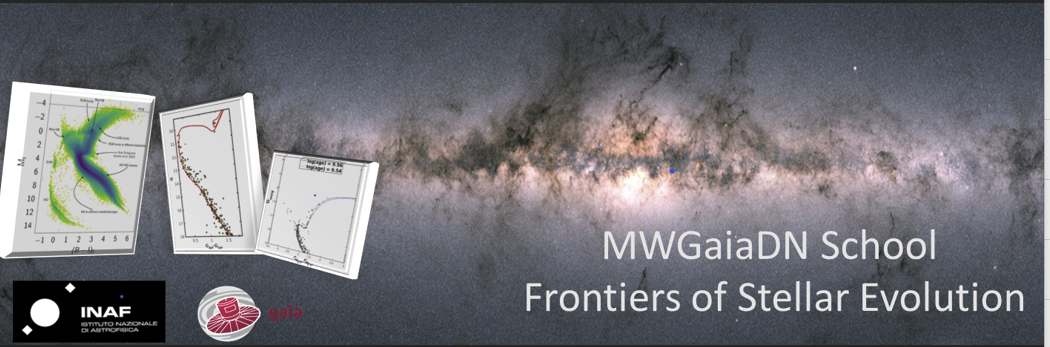 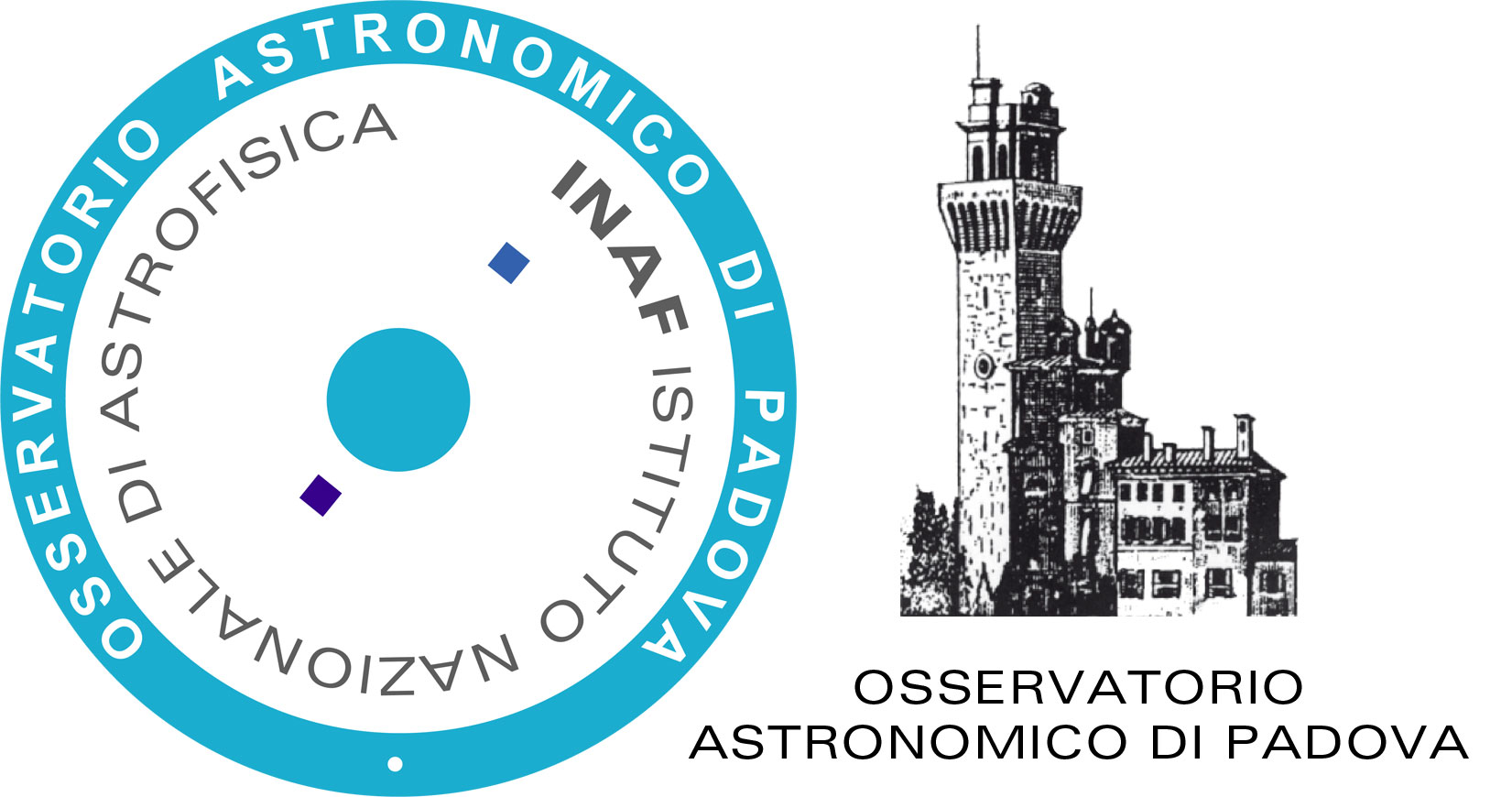 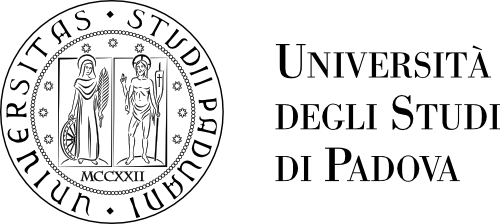 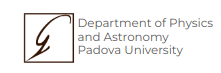 AGB stars and their importance in stellar population studies
Giada Pastorelli (she/her)
Department of Physics and Astronomy, University of Padova
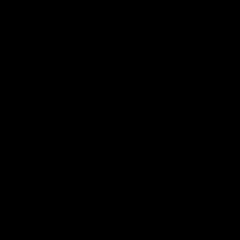 Topics:
Evolution of AGB stars & model uncertainties
The impact of AGB stars
Interpretation and calibration of models with resolved stellar populations
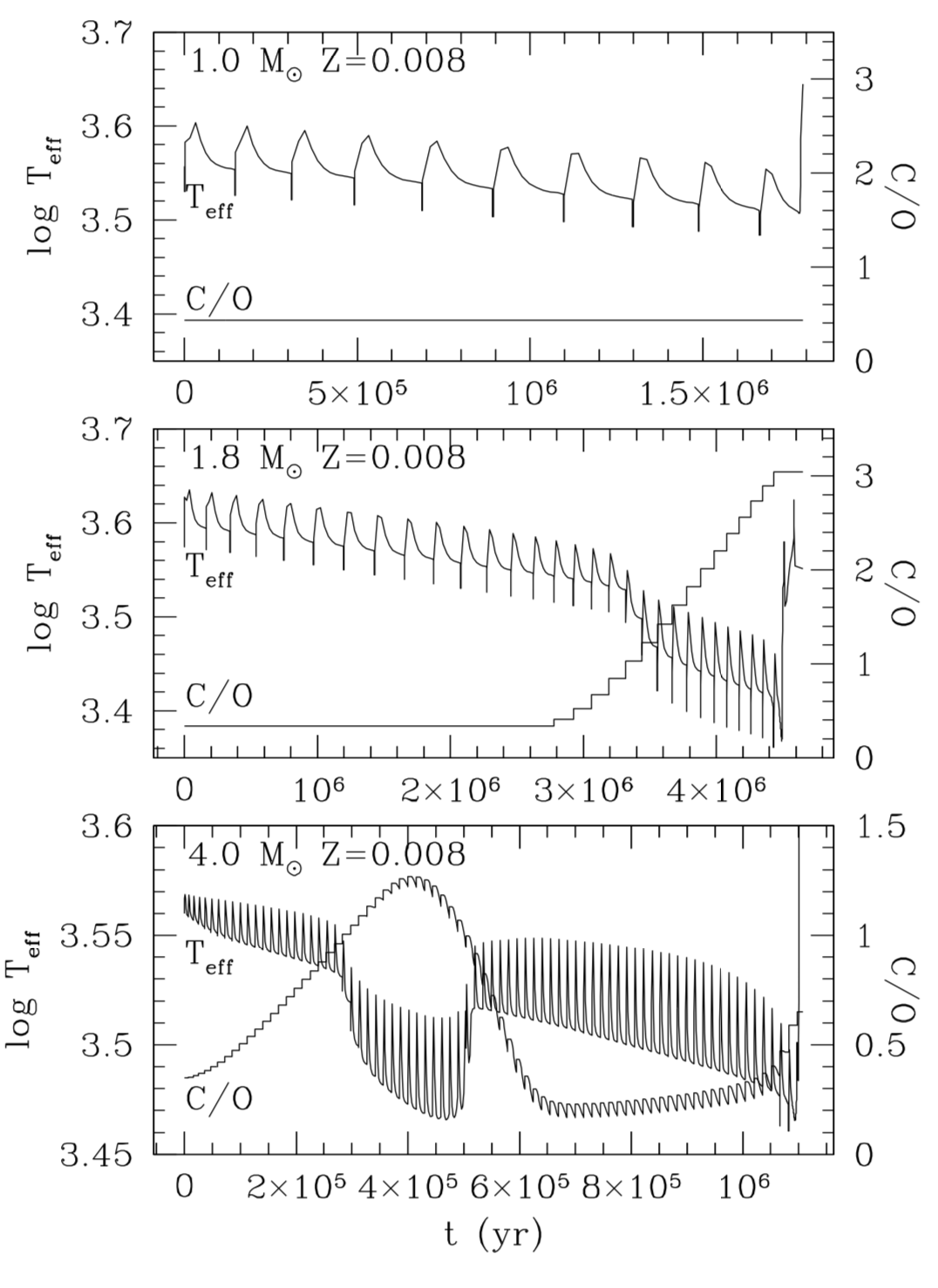 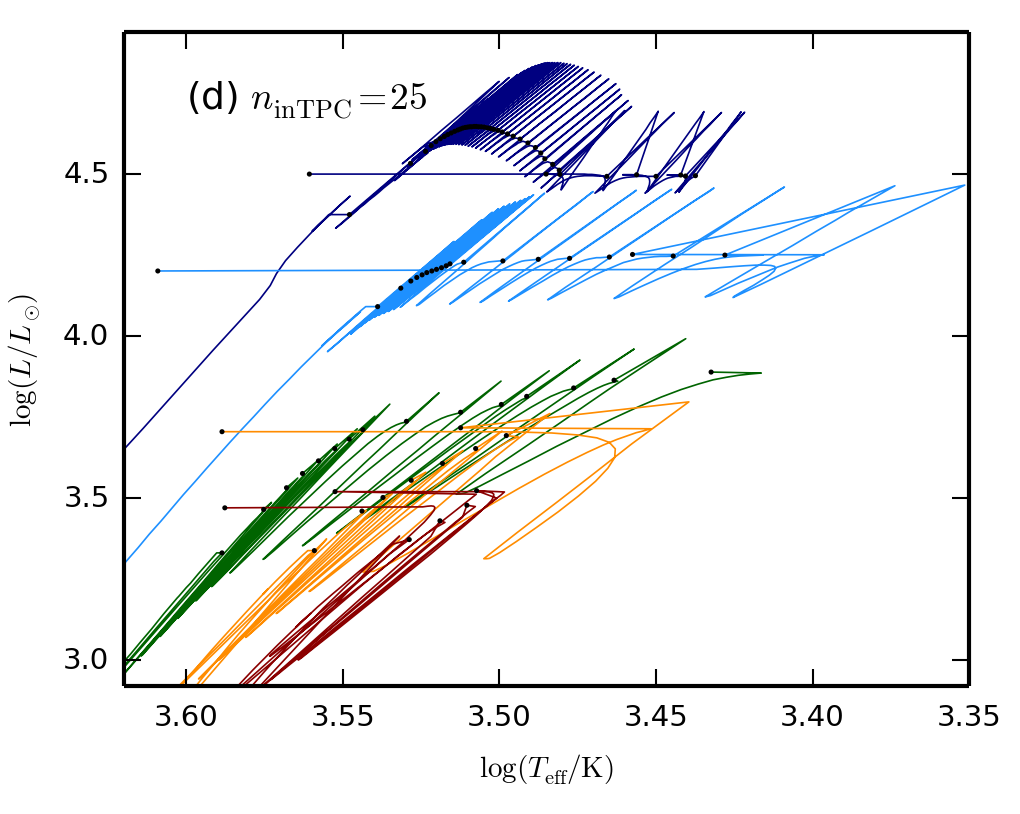 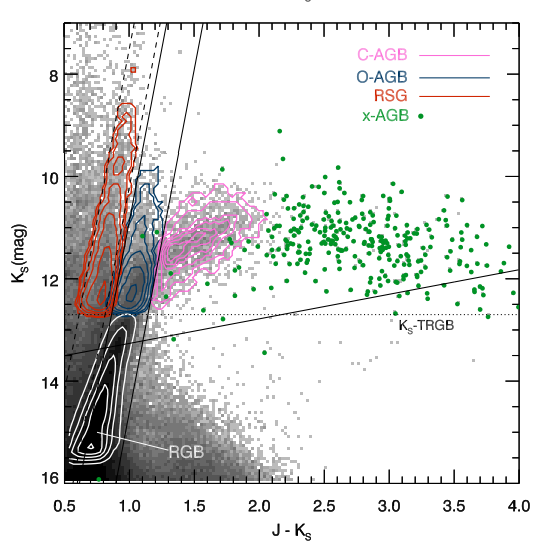 Main References
Herwig (2005) Review
Habing & Oloffson Book
Salaris, Cassisi (2005) Evolution of stars and stellar populations Book
Greggio, Renzini (2011) Stellar Populations. A User Guide From Low to High Redshift Book
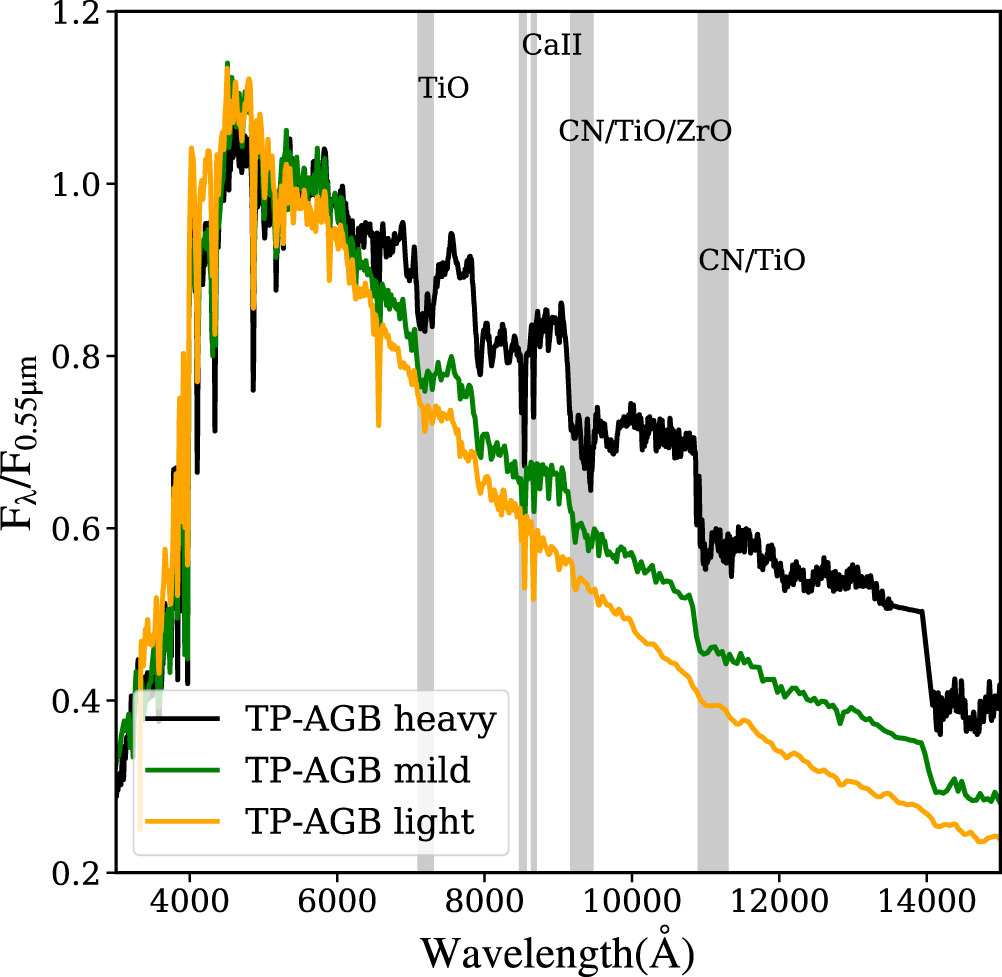 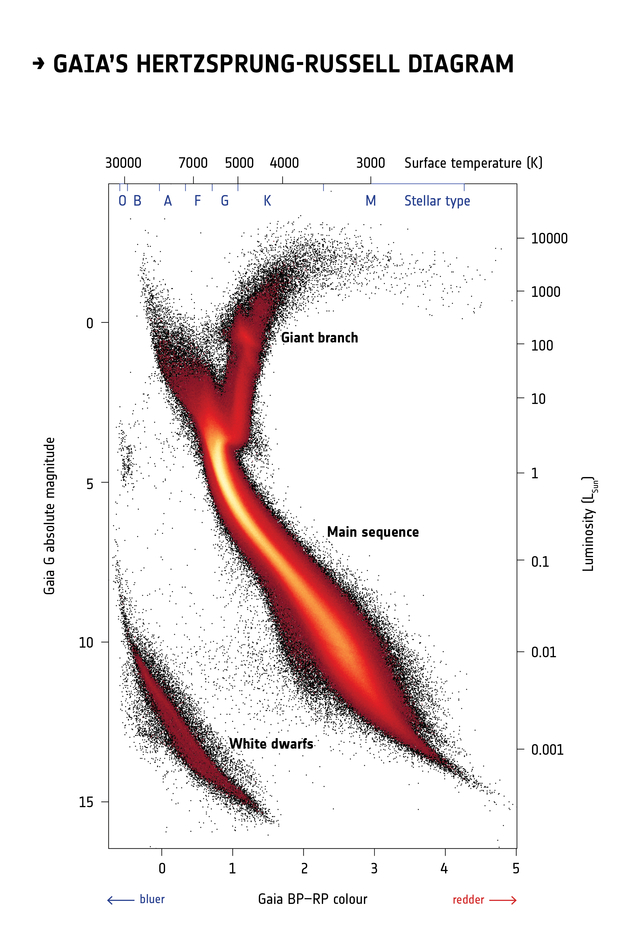 AGB stars in the HRD & CAMD
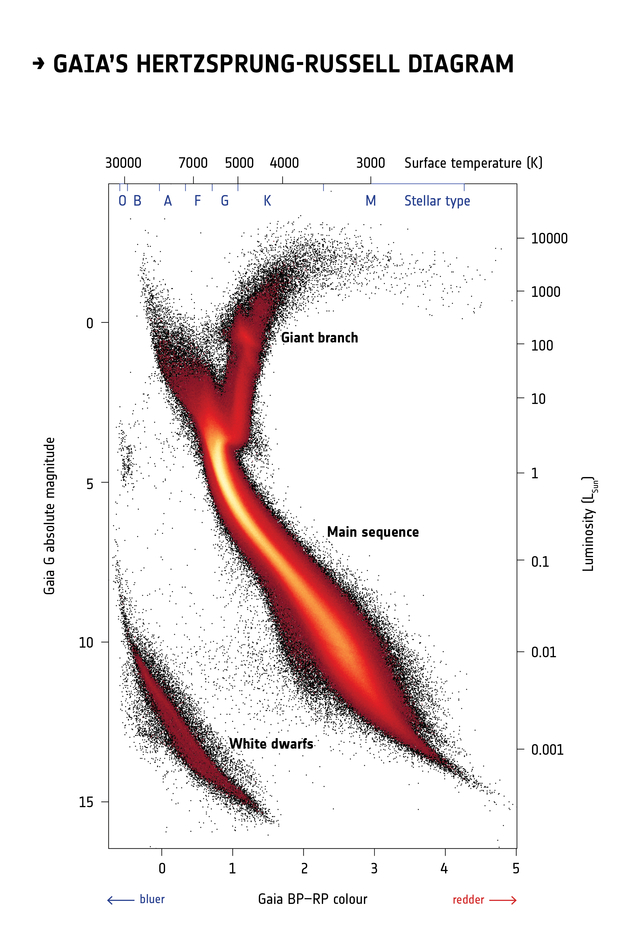 AGB stars in the HRD & CAMD
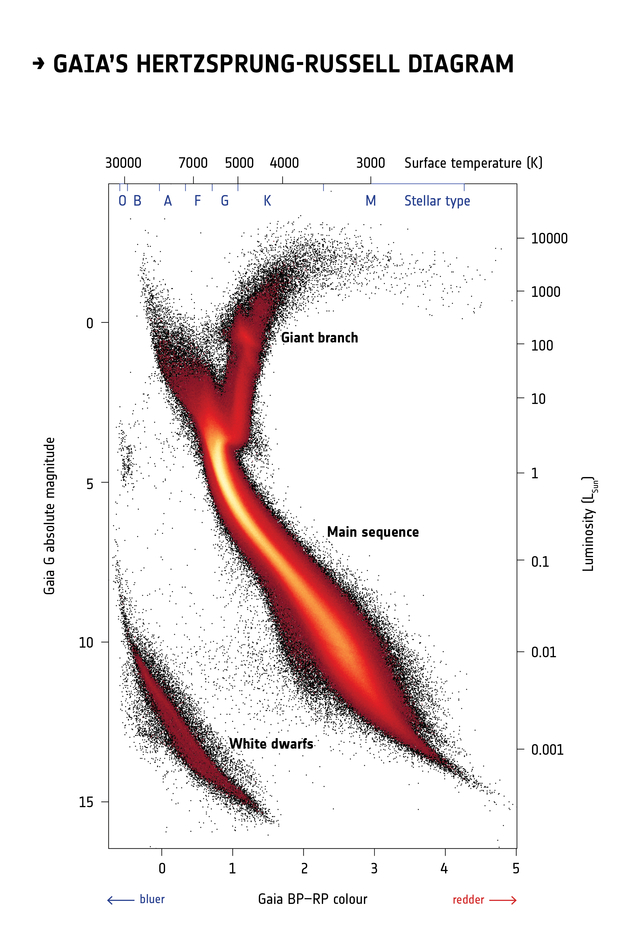 AGB stars in the HRD & CAMD
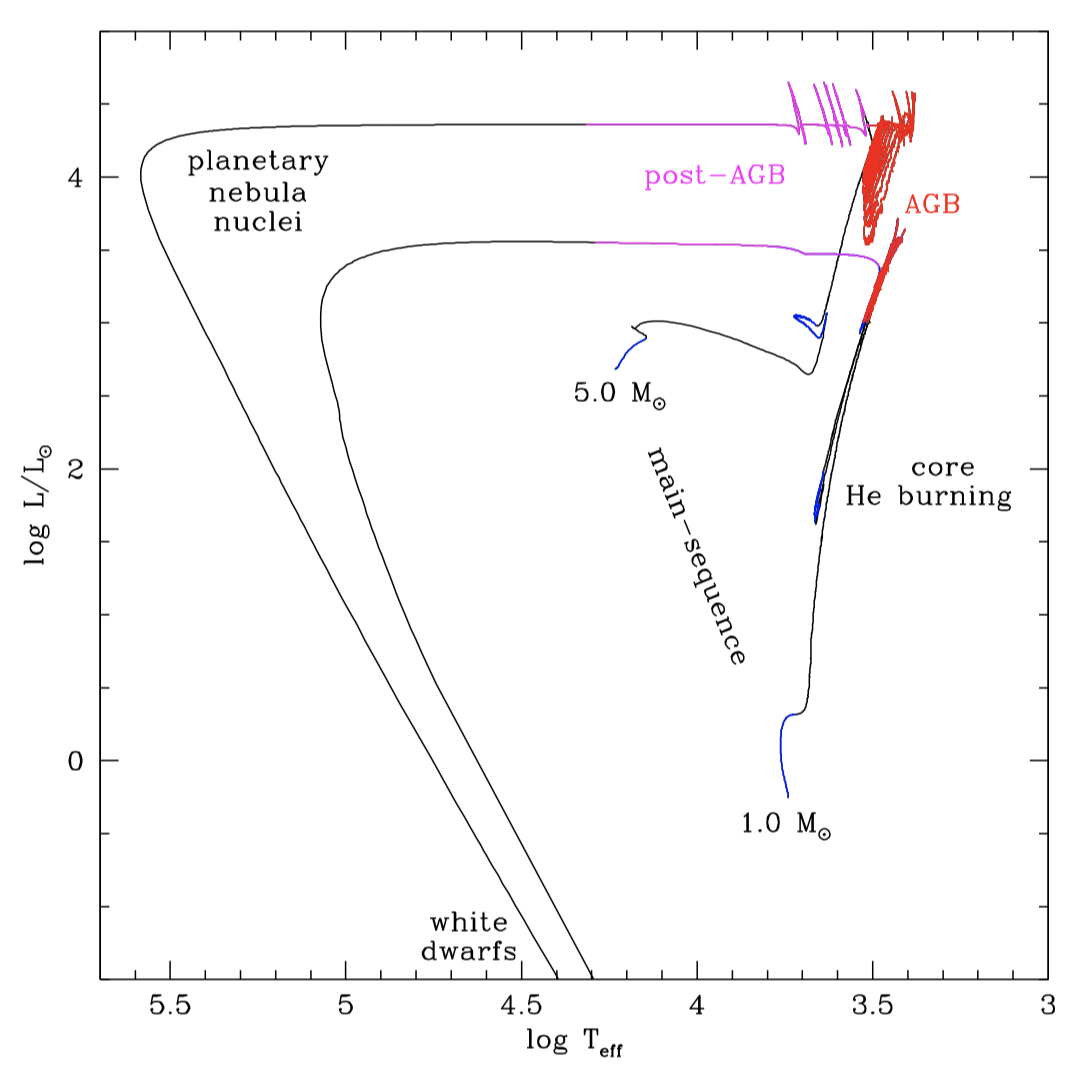 Initial mass range
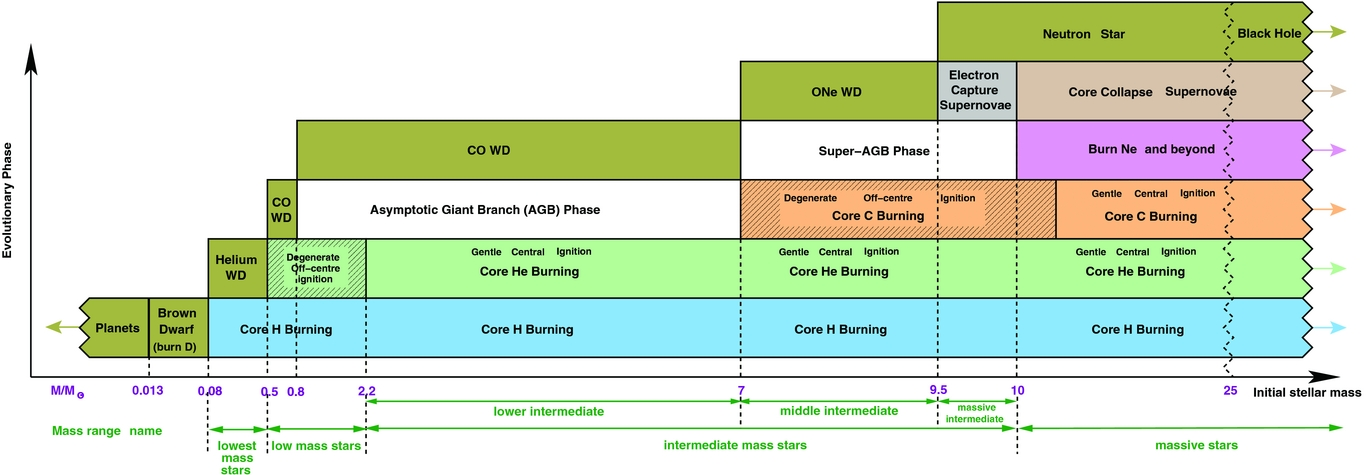 From Karakas & Lattanzio (2014)
Initial mass range
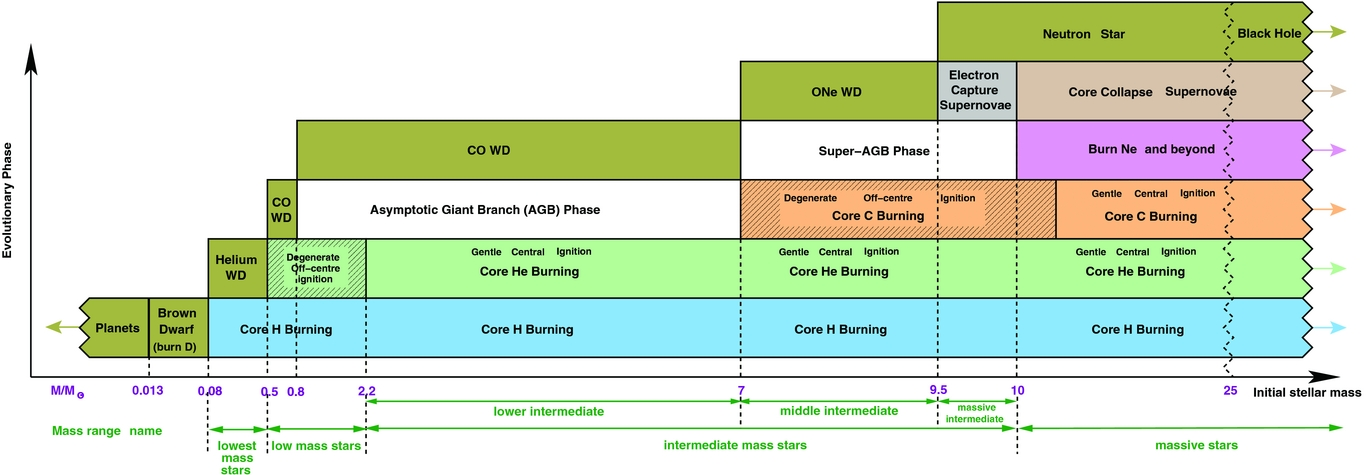 From Karakas & Lattanzio (2014)
AGB stars →
~0.8 up to ~6-8 Msun
Model and composition dependent
Evolution overview
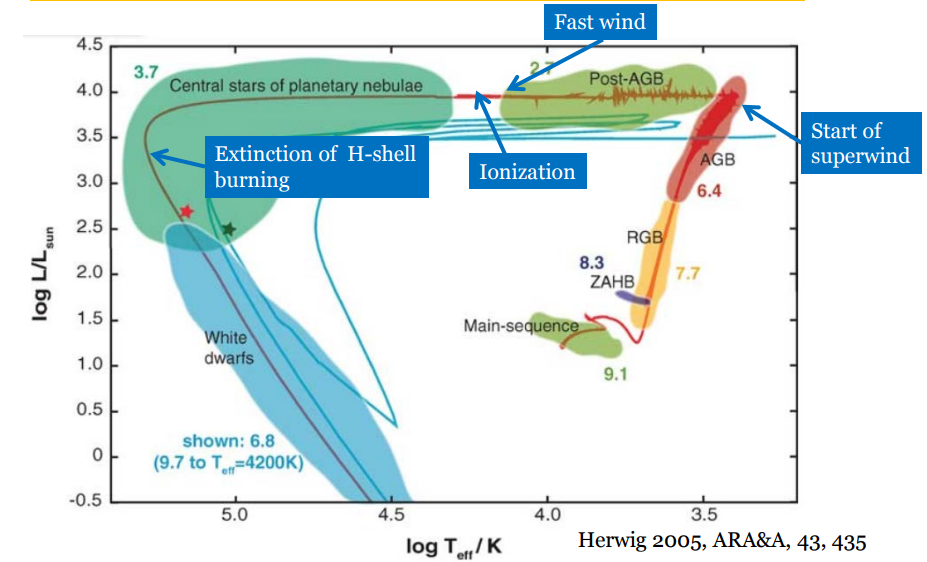 Early-AGB
Central He exhaustion: CO core contracts 
 He-shell burning
Short double shell burning (H, He)
H-shell extinguished (He-rich zone expansion)
Entire envelope expands 
CO core becomes degenerate
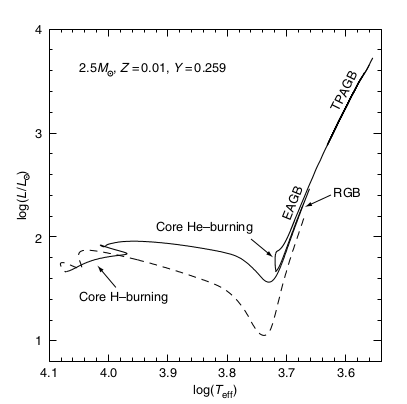 Salaris & Cassisi
Early-AGB
Central He exhaustion: CO core contracts 
 He-shell burning
Short double shell burning (H, He)
H-shell extinguished (He-rich zone expansion)
Entire envelope expands 
CO core becomes degenerate
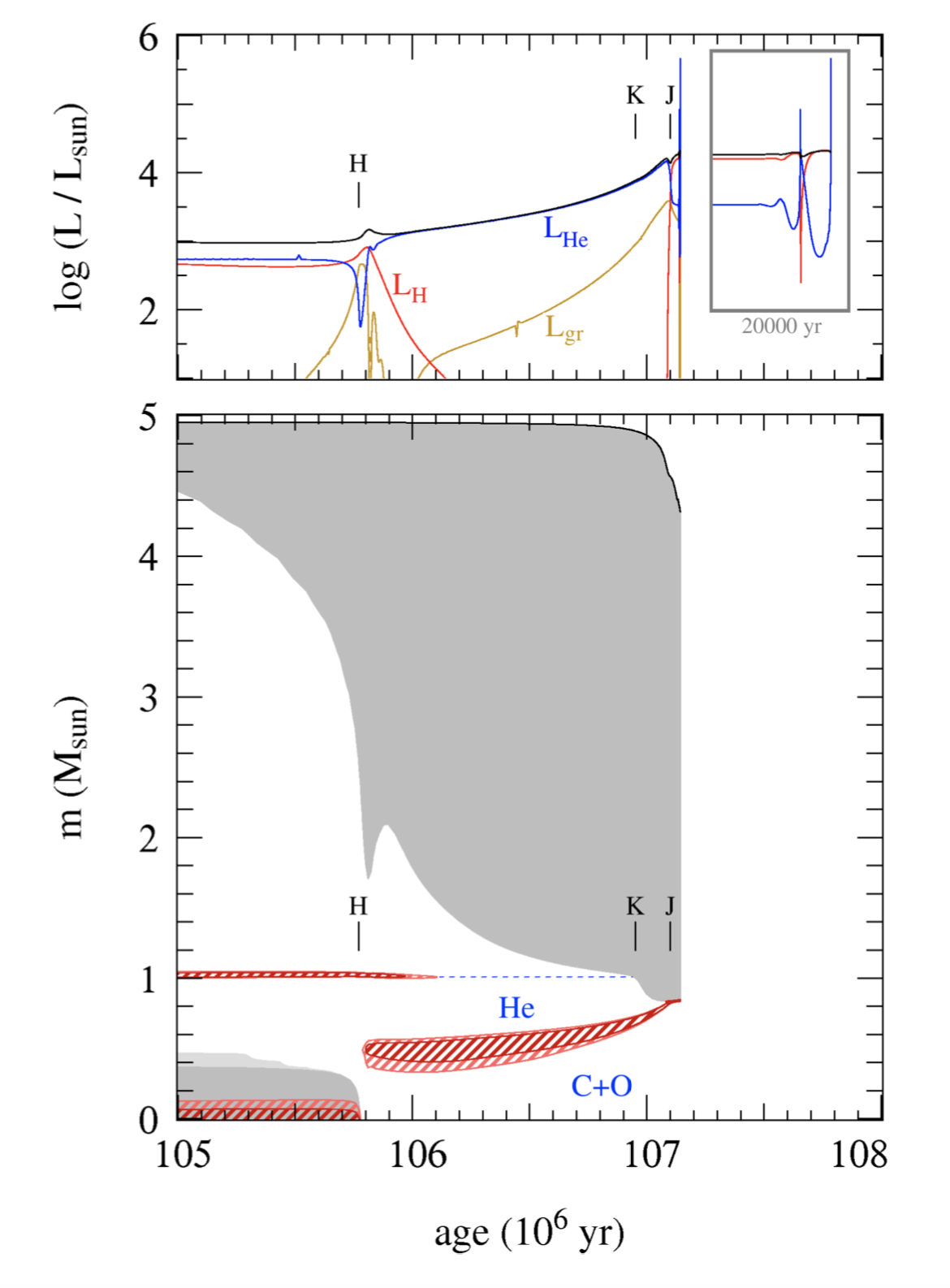 O.R. Pols 2011 (Lect. Notes)
Early-AGB
Mi ≳ 4 M☉ : 2nd dredge-up
Mi ≲ 4 M☉ : H-shell is active → no 2nd DU
Effects of 2DU:
1. Increase of He- and N-rich surface abundance
2. Reduction of the mass of the H-exhausted core
→ Limits the mass of the WD remnant
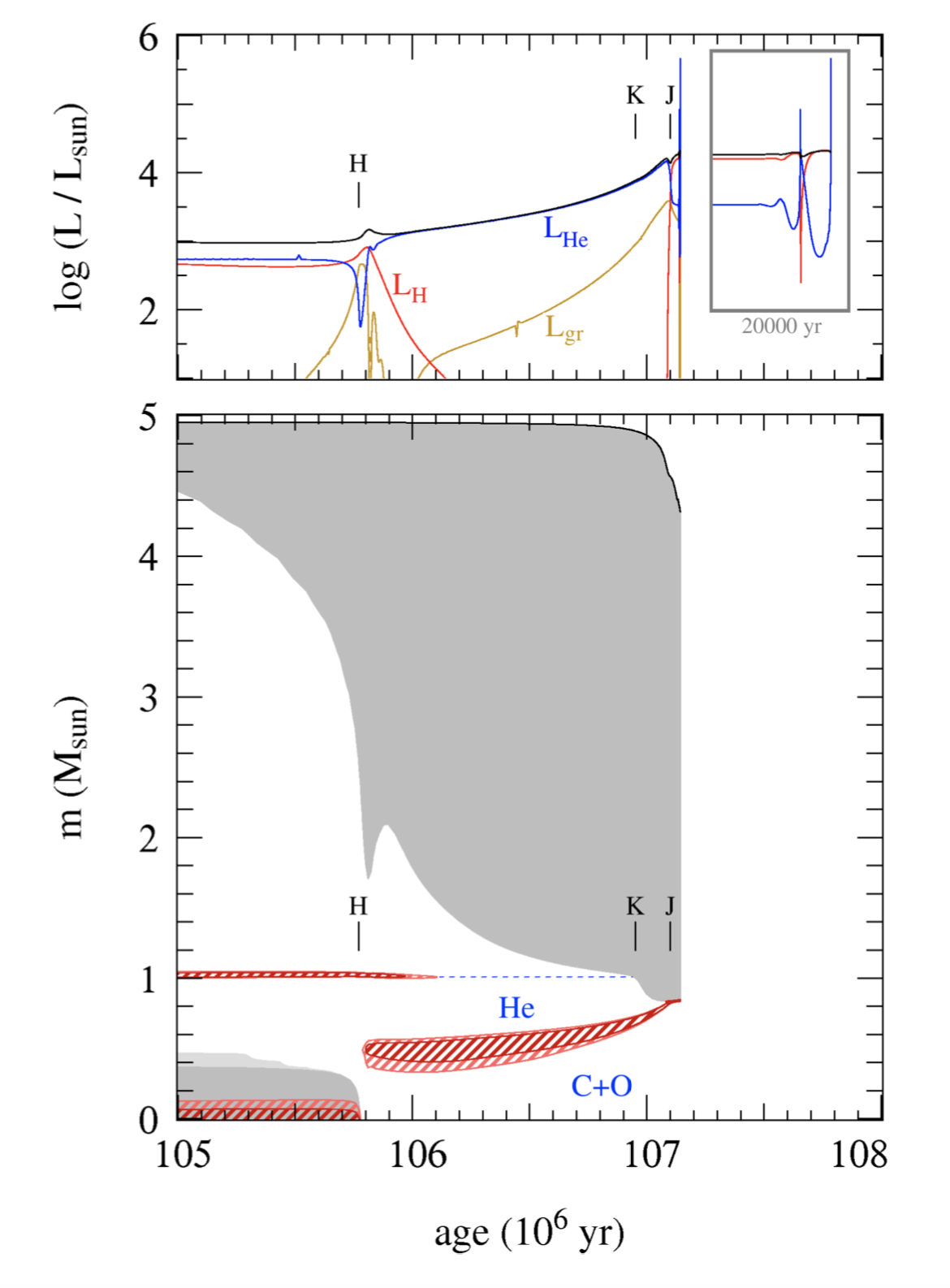 O.R. Pols 2011 (Lect. Notes)
Thermally Pulsing AGB
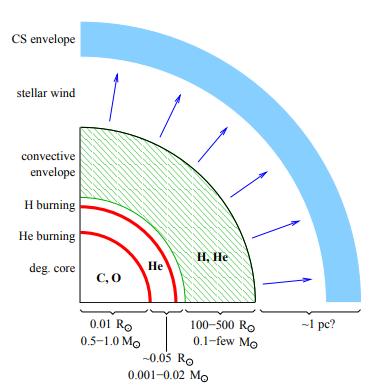 Periodic thermal pulses
Stellar properties mainly depend on size of degenerate CO core: core mass - luminosity relation 
Strong mass-loss
Molecules and dust form in the circumstellar envelope
O.R. Pols 2011 (Lect. Notes)
Thermal Pulses: He-shell instability
Degenerate CO core
 He-shell instability
Intershell convection
H-shell extinguished
Penetration of CE
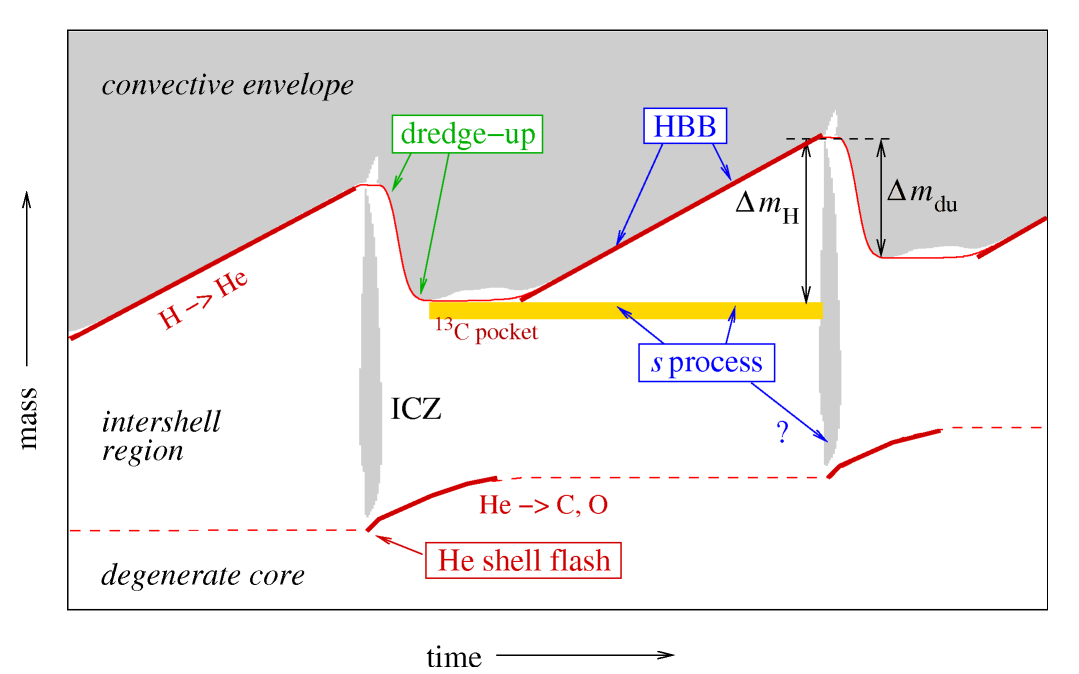 Adapted from N. Langer
Thermal Pulses: third dredge-up
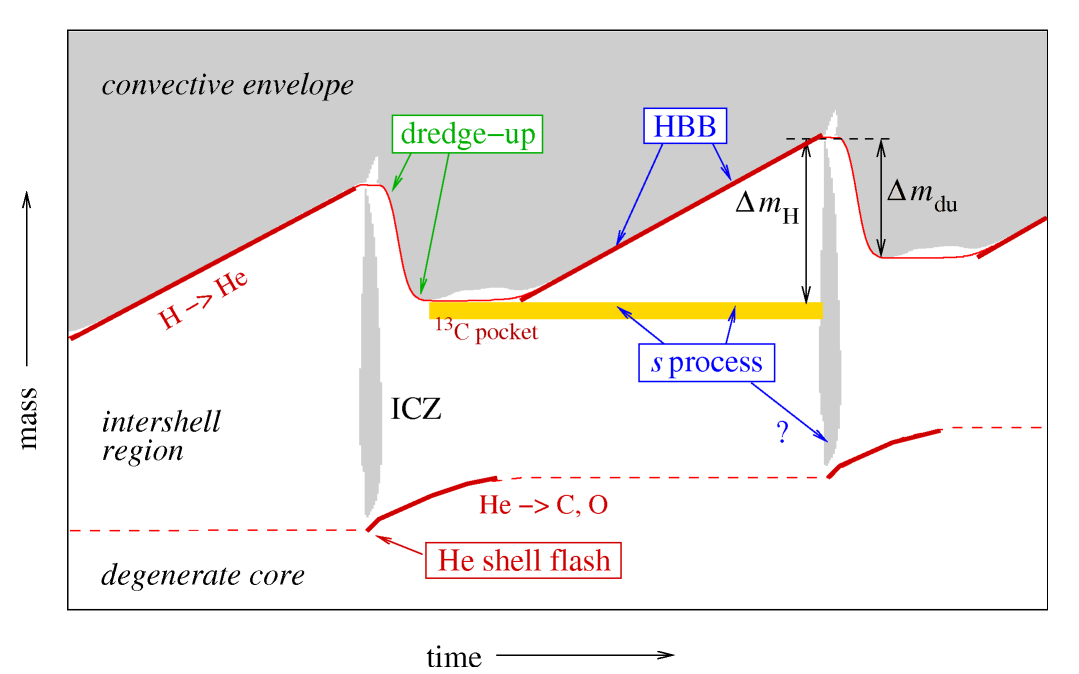 Third Dredge-Up
(Mi > 1.5 M☉ depending on Zi)

He and H burning products reach the surface:

 → C ↗️

Series of 3DU events during the TP-AGB phase

→ # C atoms > # O atoms
C/O<1 → C/O>1
M-stars → C-stars
Adapted from N. Langer
Thermal Pulses: Hot Bottom Burning
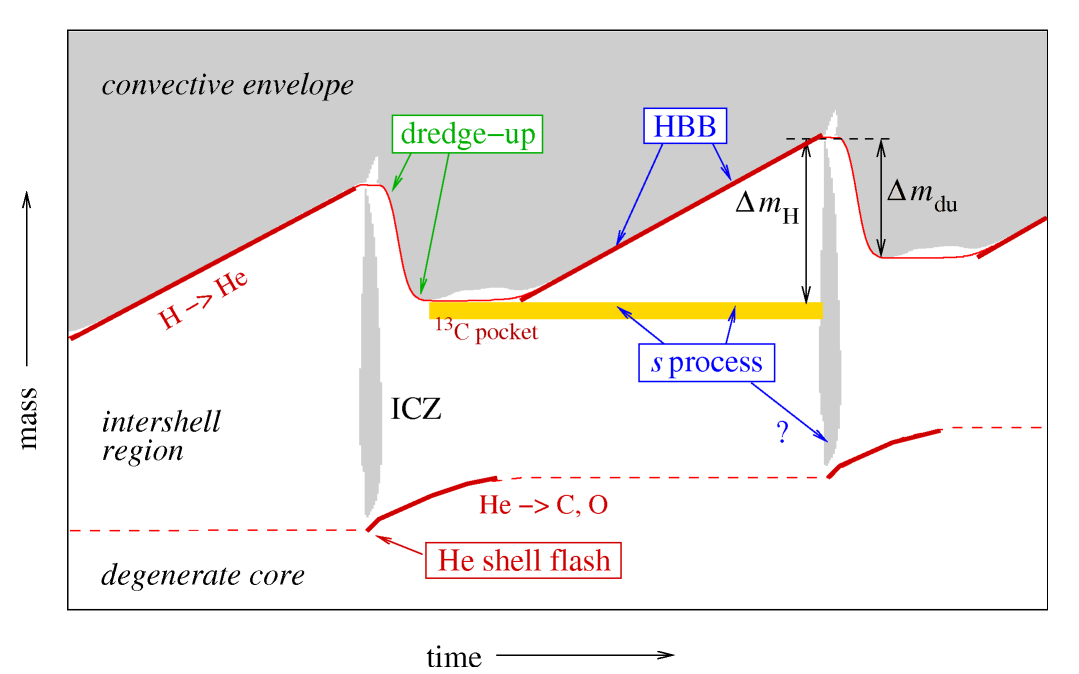 Hot Bottom Burning 
(Mi > 3 M☉ depending on Zi)

H-burning through 
CNO cycle
1) CN cycle →  C ↘
                     C/O>1    →  C/O<1 
                     C-stars → M-stars
2) ON cycle →  O ↘
                     C/O<1 → C/O>1
                     M-stars → C-stars
HBB produces Nitrogen but also
7Li, 23Na, and 25,26Mg
Adapted from N. Langer
Thermal pulses: s-process
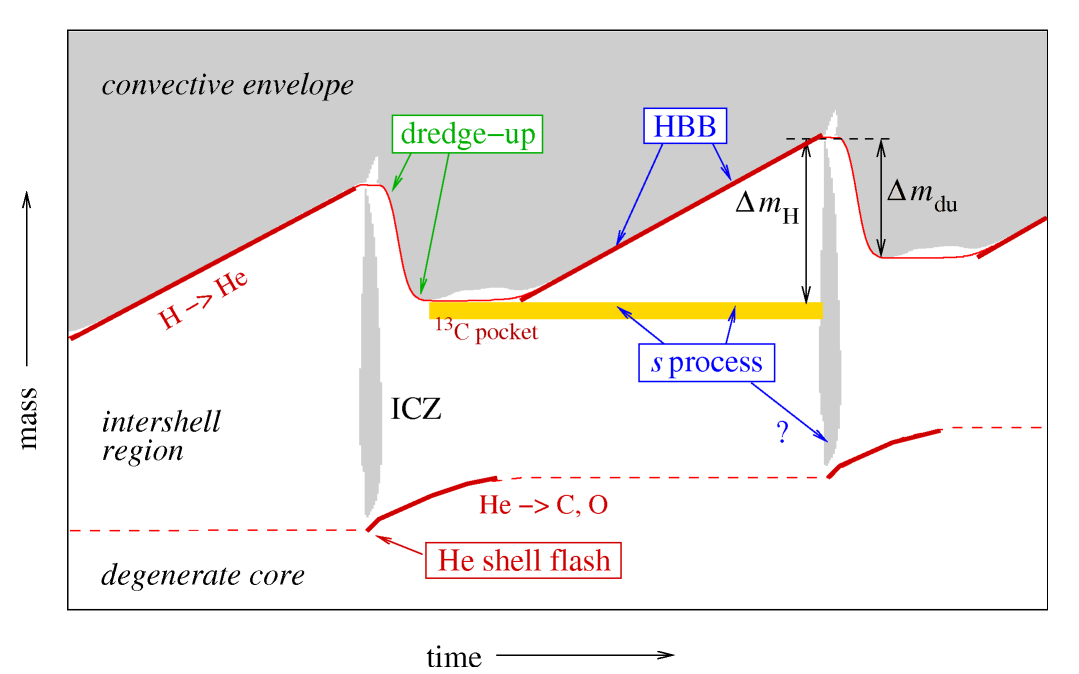 Slow-neutron capture reaction on Fe nuclei

Neutron sources:
22Ne(⍺, n)25Mg  
         14N →  22Ne by He burning in      
        massive AGB stars ( ~ 3 Msun)

2. 13C(⍺, n)16O 
     formation of a 13C pocket in low       
     mass AGB stars 


Elements heavier than Fe:

Zr, Y, Sr, Tc, Ba, La and Pb 
observed in AGB spectra
Adapted from N. Langer
TP-AGB 3DU & HBB: stellar models
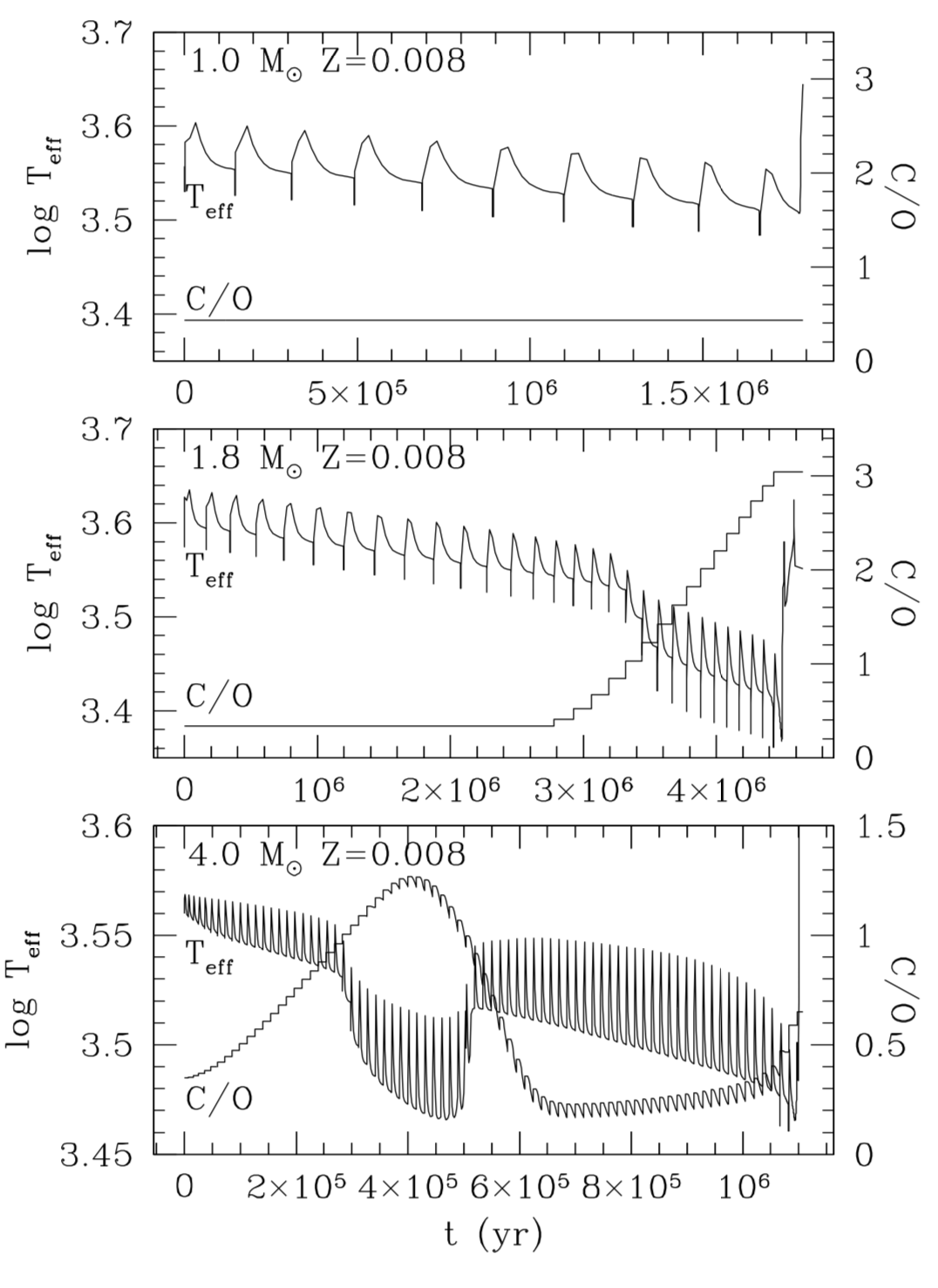 3DU
No 3DU
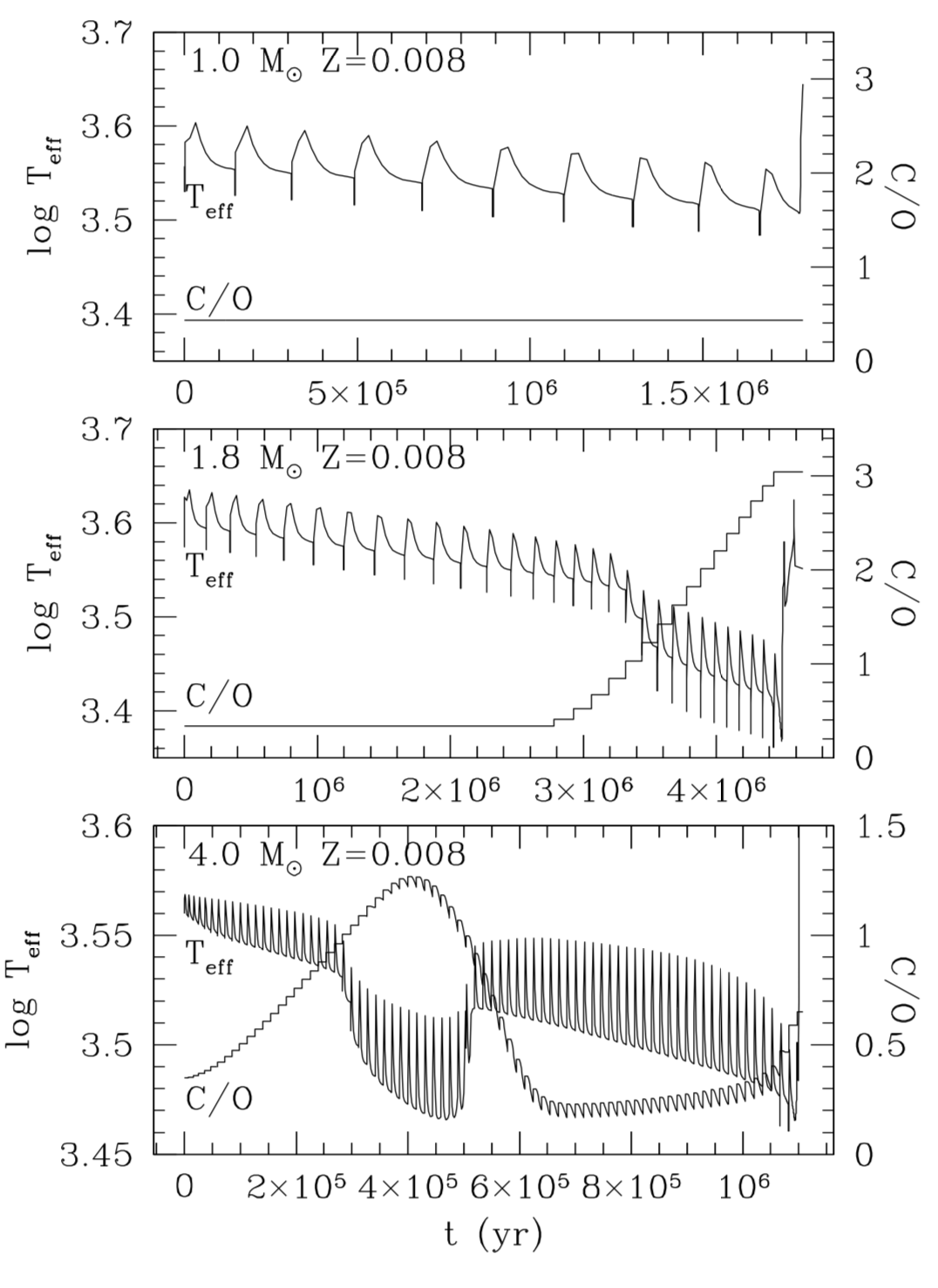 HBB
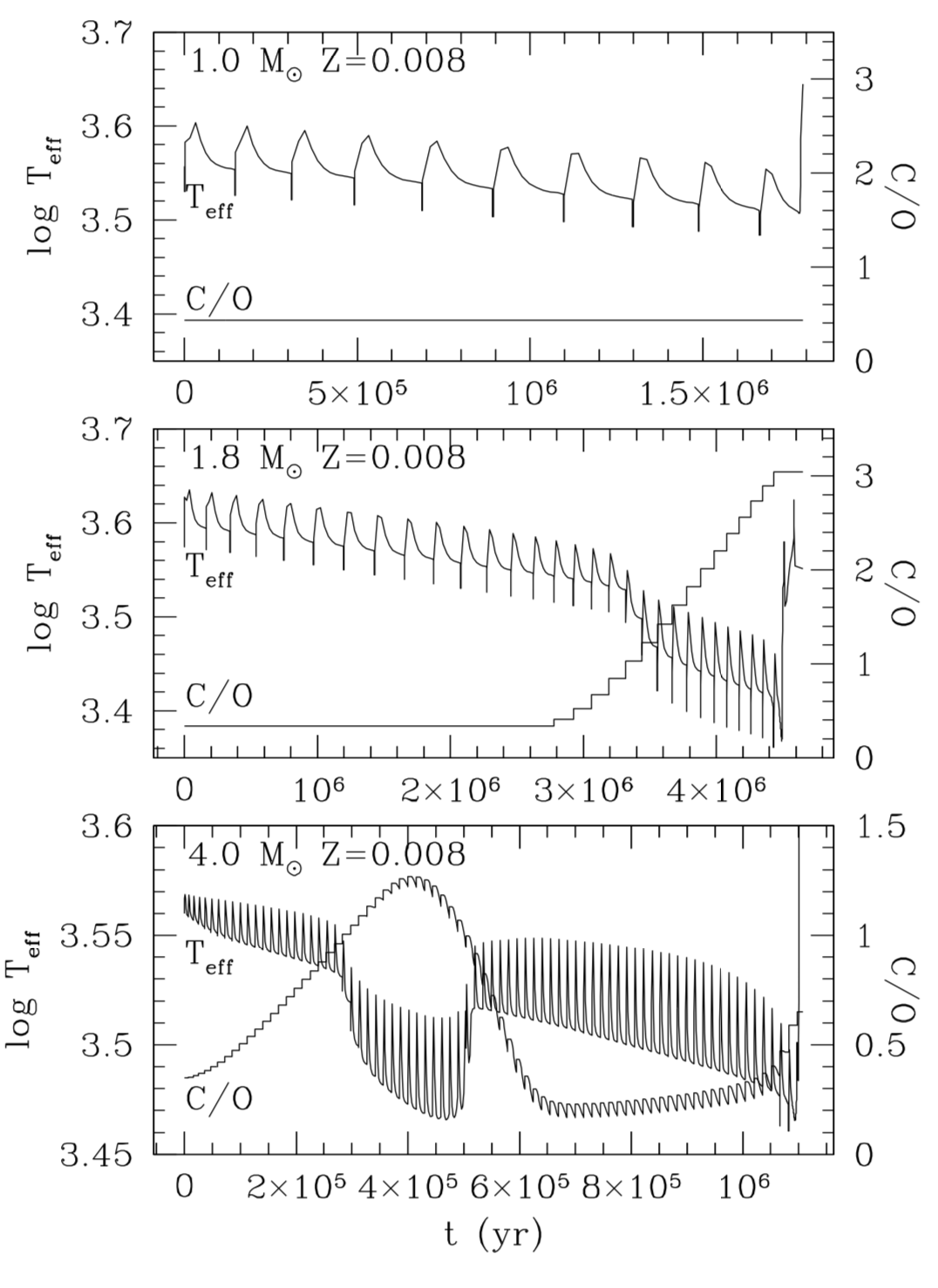 3DU
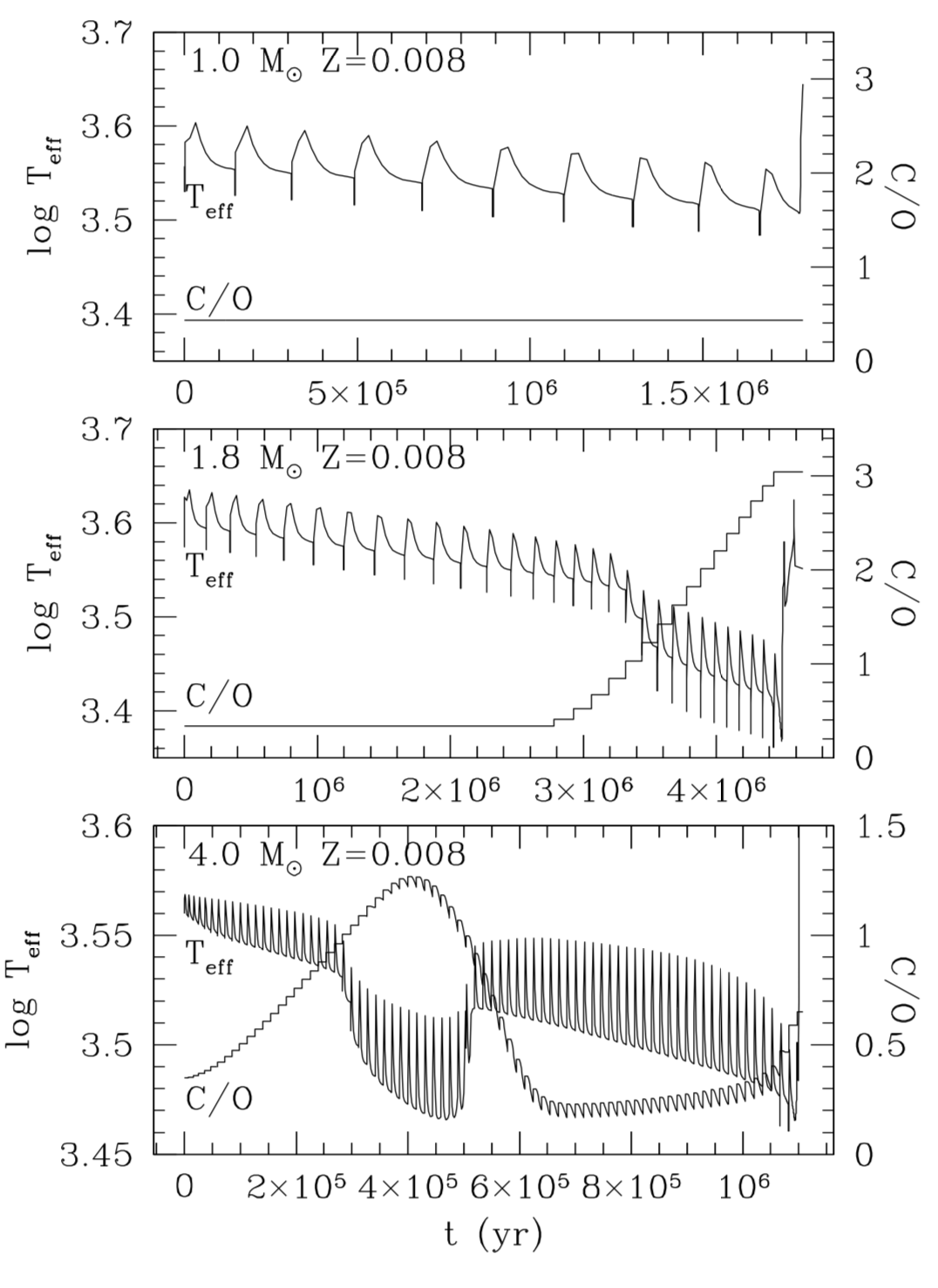 Models from Marigo+08
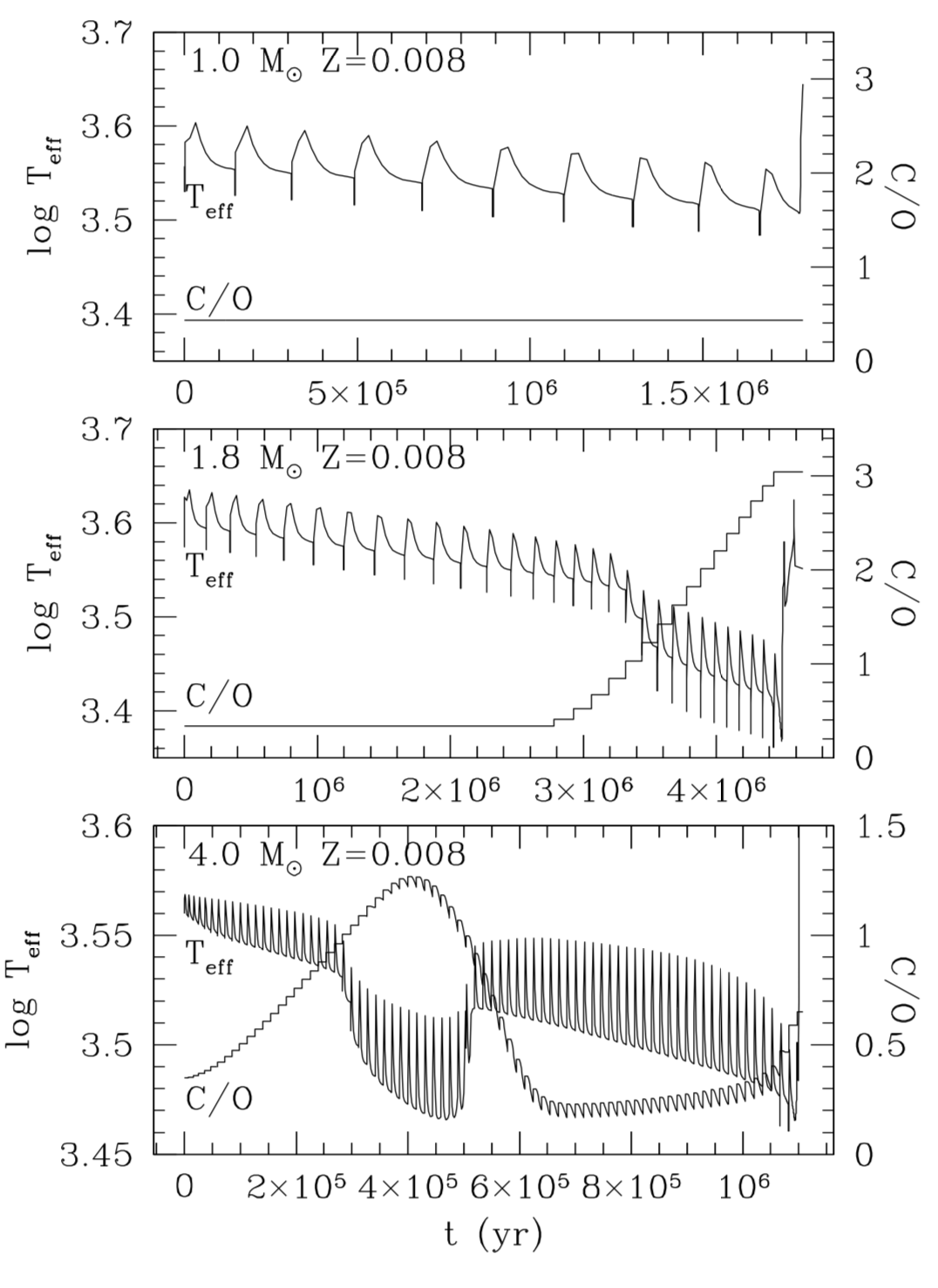 AGB stars spectra
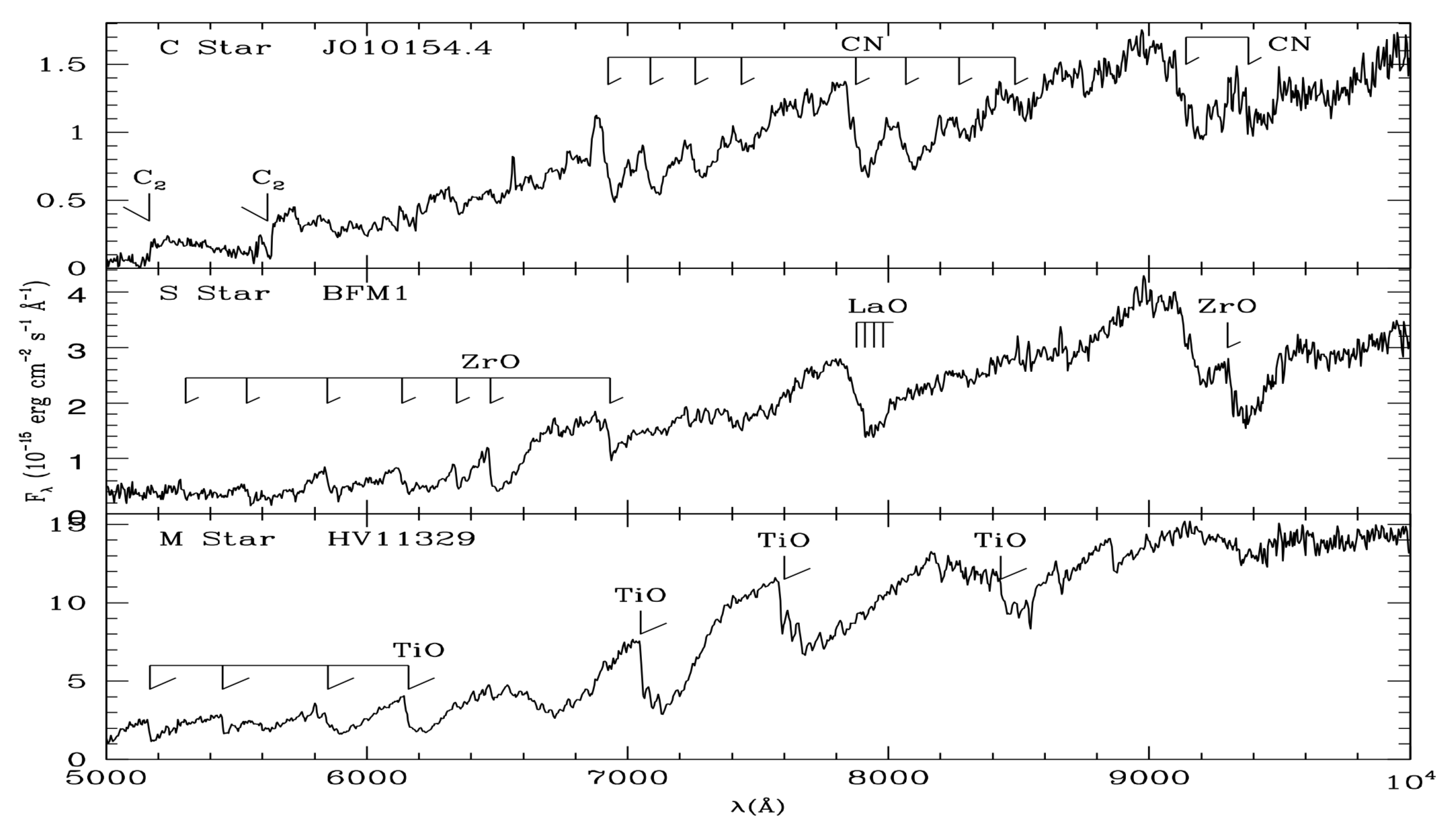 C/O > 1
C/O< 1
Mass-loss during the AGB
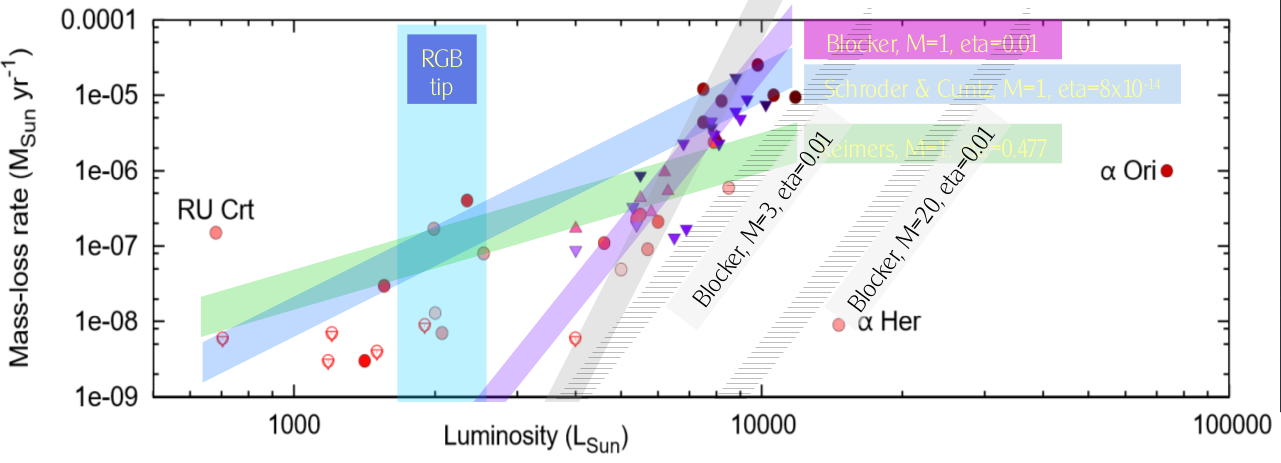 Credit: I. McDonald
Several empirical, semi-empirical relations as function of stellar parameters
Two distinct regime:
Pre-dust winds mechanism not fully understood:
     magnetoacustic waves in the cool cromosphere of evolved giants? (Schröder & Cuntz +05, Cranmer & Saar+11)
Pulsation assisted dust driven winds based on dynamical model atmospheres (Höfner+15, Mattsson+10)
Mass-loss: dust-driven regime
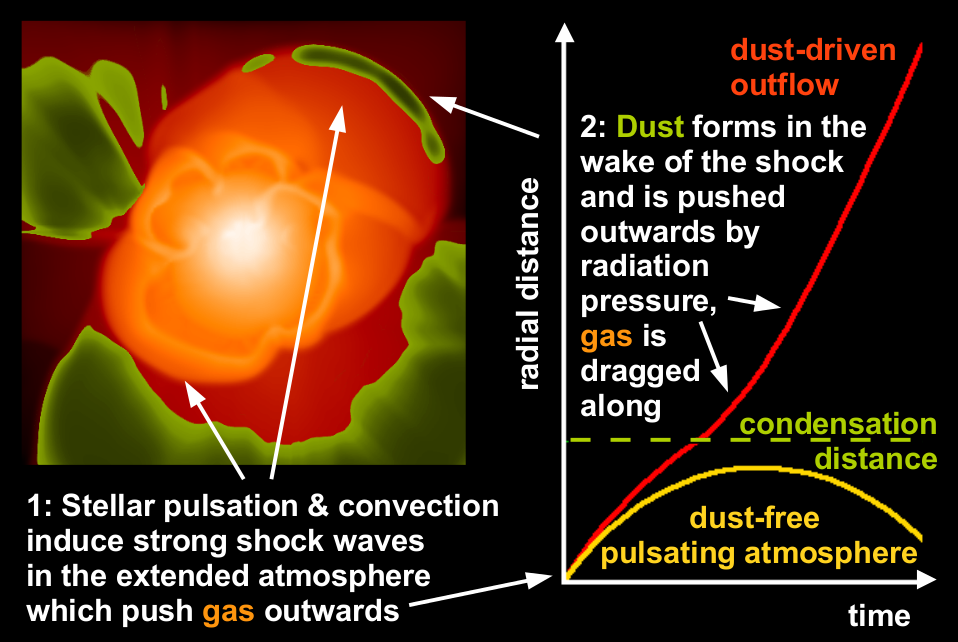 (Hoefner 2016)
Credits: S. Hoefner
AGB spectra from the optical to the mid-IR
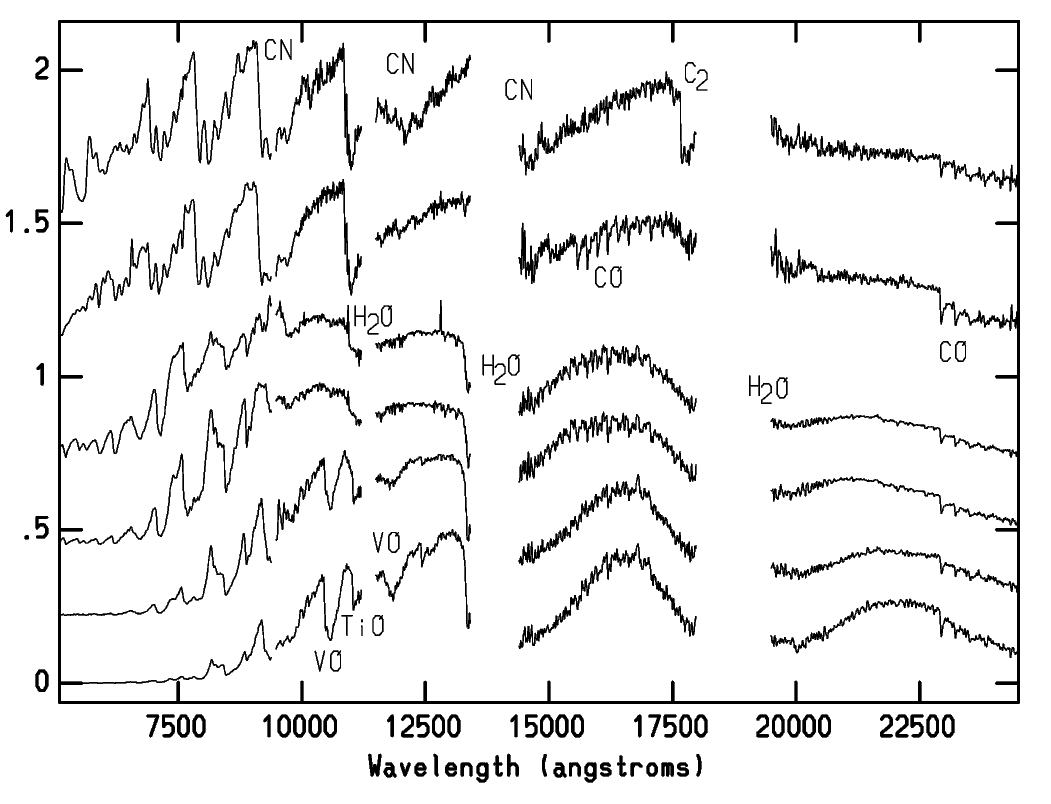 C-star
2MASS
J
H
Ks
Gaia RP
Optical/Near-IR Spectra
S/C
O-rich
Molecular features
Lancon & Wood (2000)
AGB spectra from the optical to the mid-IR
Mid-IR Spectra
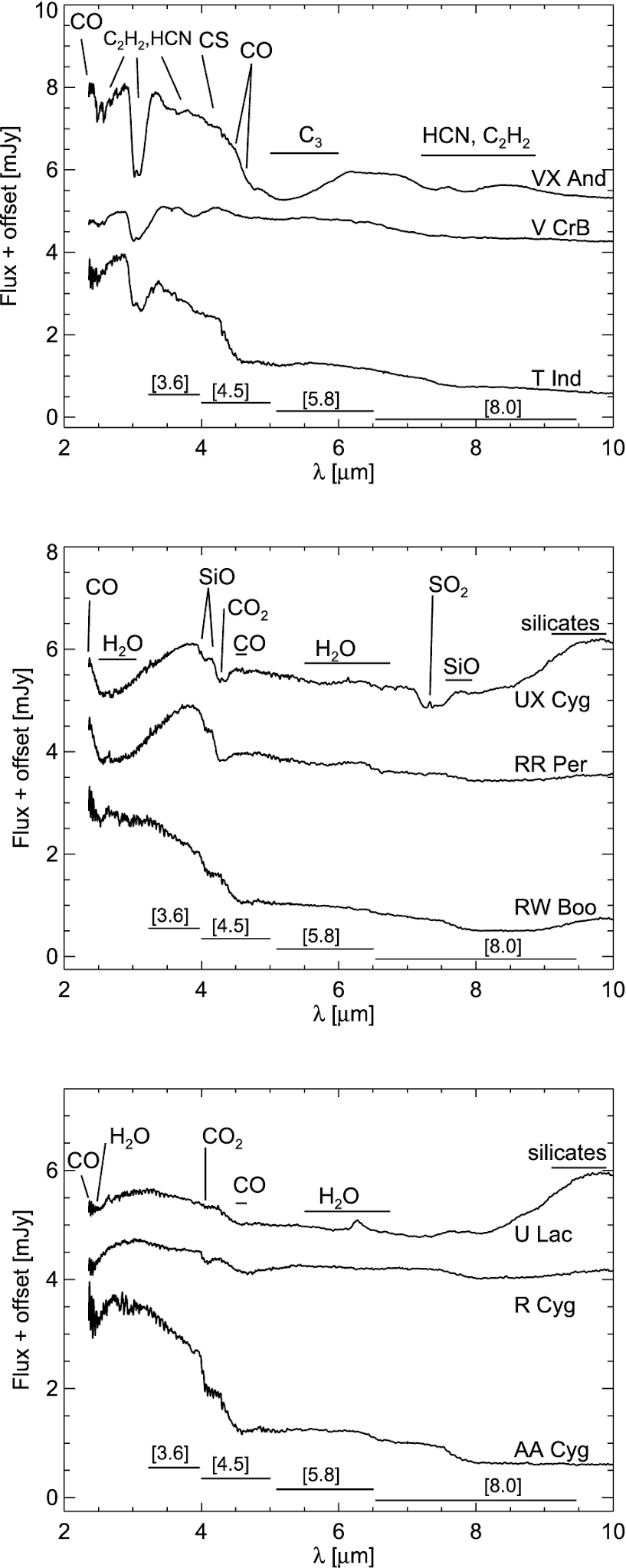 C-stars
M-stars
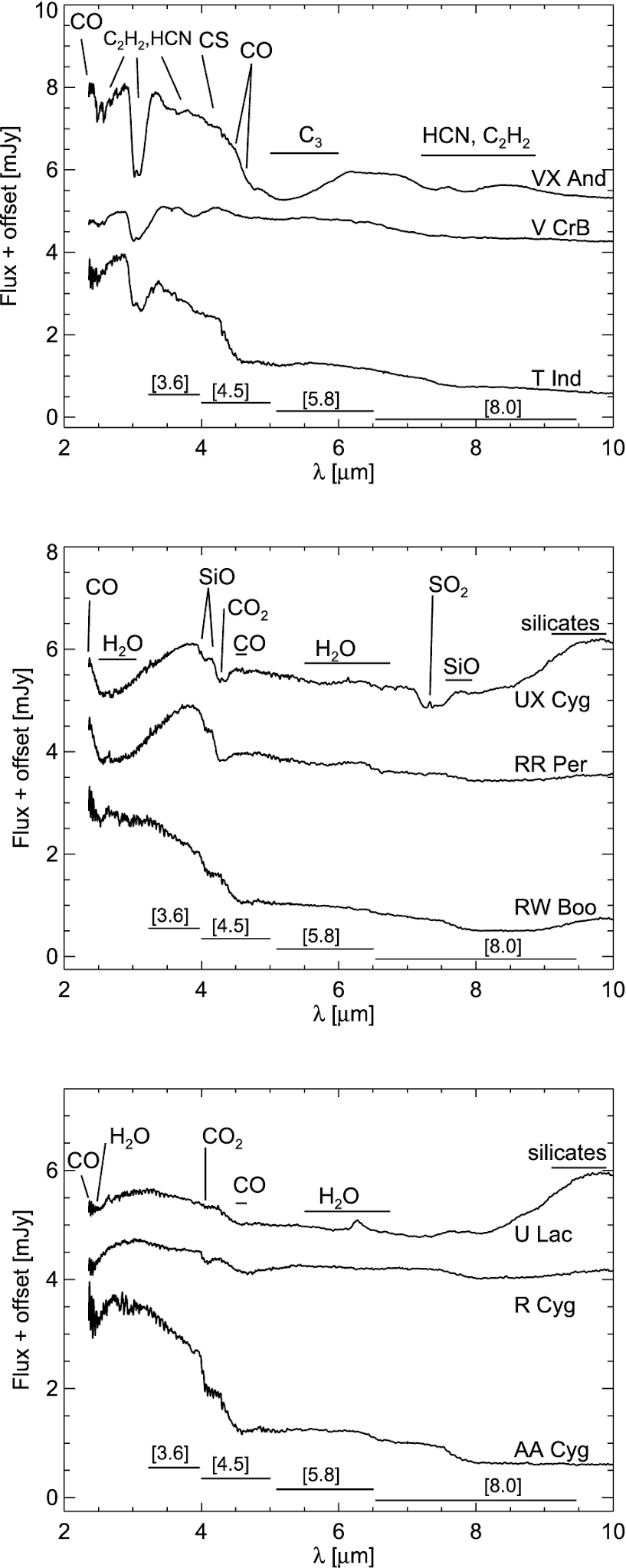 Dust features
[3.6]
[5.8]
Spitzer IRAC
[4.5]
[8.0]
[3.6]
[5.8]
[4.5]
[8.0]
Pulsation in red giant stars
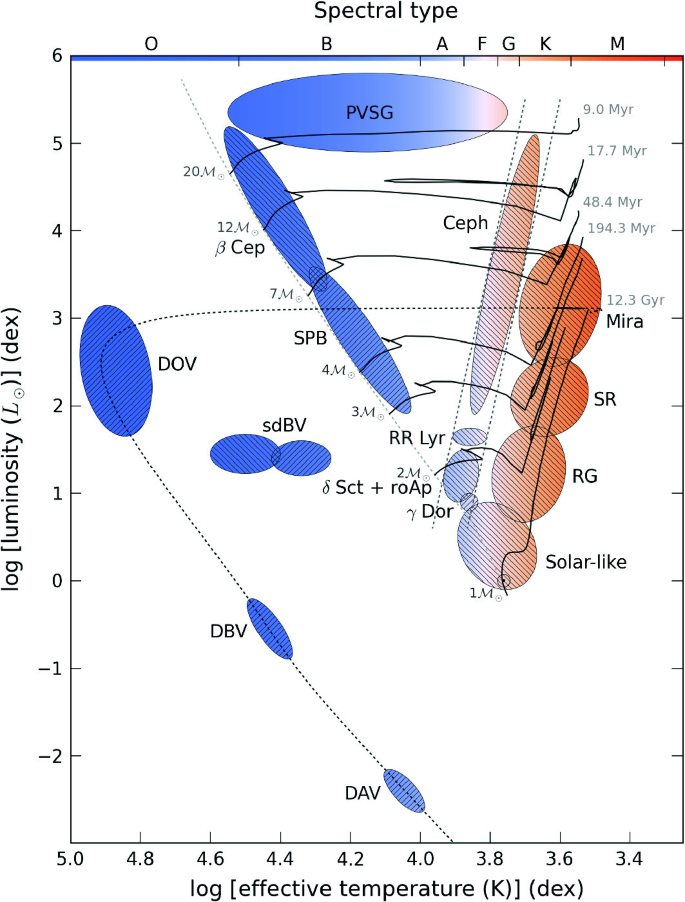 Long Period Variables:

Multiple radial modes 
Periods: a few days – a few years
Amplitude: milli-magnitude up to several magnitudes 
Classified according to period and variability amplitude
For example: Miras, Semi-regulars, Irregulars

Pulsation mechanism not fully understood:  coupling between stellar oscillation and convection
Figure from Pápics (2013)
Variable stars with Gaia
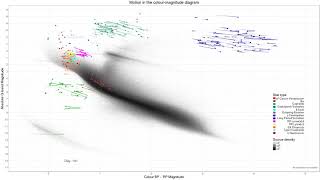 Credit: ESA/Gaia/DPAC, CC BY-SA 3.0 IGO
Variable stars with Gaia
Variable stars in the Hertzsprung-Russell diagram

Description of the video
This video shows the way variable stars change their brightness and colour over time, as viewed by ESA's Gaia satellite using information from the mission's second data release. The stars are plotted on a Hertzsprung-Russell diagram, named after the astronomers who devised it in the early 20th century, which locates stars according to their colour and brightness.

More info
More about Gaia's second data release: http://sci.esa.int/gaia/60192-gaia-creates-richest-star-map-of-our-galaxy-and-beyond/

More information about this video and a download option can be found at http://sci.esa.int/gaia/60239-variable-stars-in-the-hertzsprung-russell-diagram/

Credit: ESA/Gaia/DPAC, CC BY-SA 3.0 IGO
http://creativecommons.org/licenses/by-sa/3.0/igo/

Acknowledgement: Gaia Data Processing and Analysis Consortium (DPAC); Gaia Coordination Unit 7; K. Nienartowicz / L. Eyer / L. Rimoldini / O. Marchal / F. Glass
Timescales
Dynamical oscillation of the envelope 
→ Time required for a soundwave to traverse the envelope 
 Instability that triggers thermal pulses 
→ Time required for nuclear energy to double the thermal energy in the He-burning region 
 Thermal relaxation timescale 
→ the return to a quiescent phase after a thermal pulse
 Building up of the conditions for the helium burning runway
hundreds of days - few years
less than a few years

a few 10^5 yr to 30 yr 
depending on the core mass
Stellar pulsations (i.e. variability) and thermal pulses are two different phenomena
Stellar evolution models of AGB stars
1-D stellar models 

Full evolutionary models (e.g. ATON, MONASH, FRUITY, PARSEC) 
Physical accuracy and consistency but computationally demanding

Synthetic evolutionary models
Limited physical accuracy and rely on full models but 
1) calculations are quick and 2) include parameters that can be constrained with observations

“Hybrid” models → COLIBRI
Envelope integration + Results of full models 
Good compromise between full and synthetic models: can be effectively used to constrain specific uncertain parameters
Stellar evolution models of AGB stars
3D models and dynamical atmosphere models

Still not feasible to cover all the relevant initial masses and metallicities

Results can be incorporated into full/hybrid models

Grids of mass-loss for C-rich and M stars as a function of stellar parameters (L, Teff, C-O) are available (Mattsson+10, Eriksson+14, Bladh+19)

In COLIBRI (Pastorelli+19,+20,Marigo+20)
In PARSEC (Addari+24)
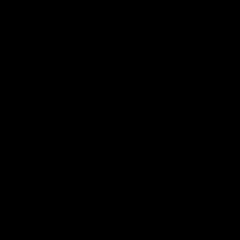 https://www.astro.uu.se/~bf/movie/AGBmovie.html
Stellar isochrones with TP-AGB
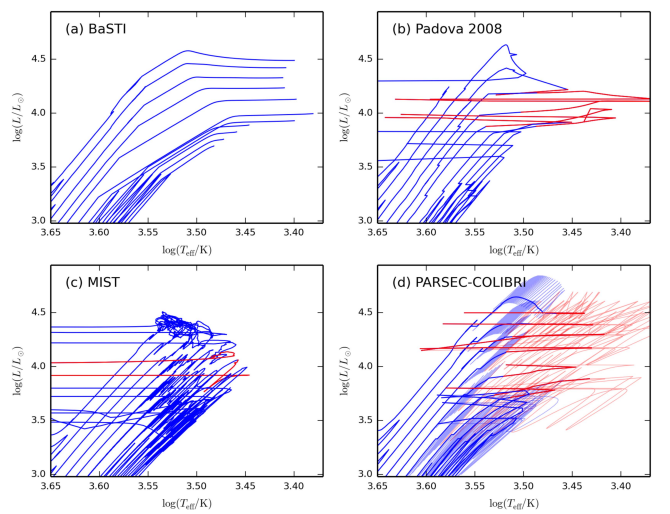 CMD web interface (isochrones)
& TRILEGAL  based on PARSEC and COLIBRI models
Tutorial/overview on Tuesday afternoon
Marigo+17
Recap and model uncertainties
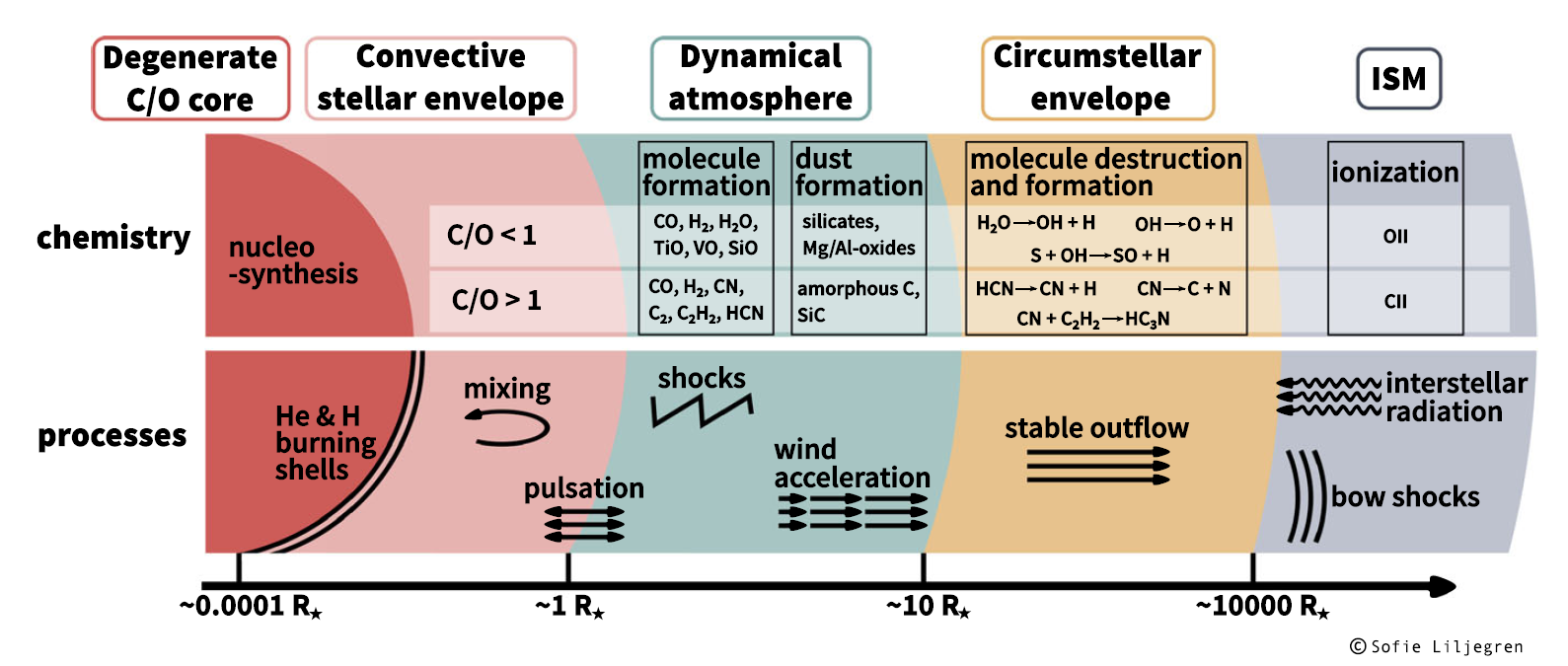 Uncertainties of all previous evolutionary phases
 Treatment of convection → HBB and 3DUP
 Formation and growth of dust grains
 No satisfactory theory for mass loss 
 Interplay between mass loss, 3DUP, HBB
Current models do not agree for:
Total TP-AGB lifetimes f(Zi)
Relative lifetimes of M and C stars
Initial mass range of C stars
Why do we care about AGB stars?
ISM enrichment (gas & dust), chemical evolution models 
Spectrophotometric properties of unresolved galaxies
TP-AGB high luminosity → SFH of distant galaxies
High L & Variability → Powerful distance indicators
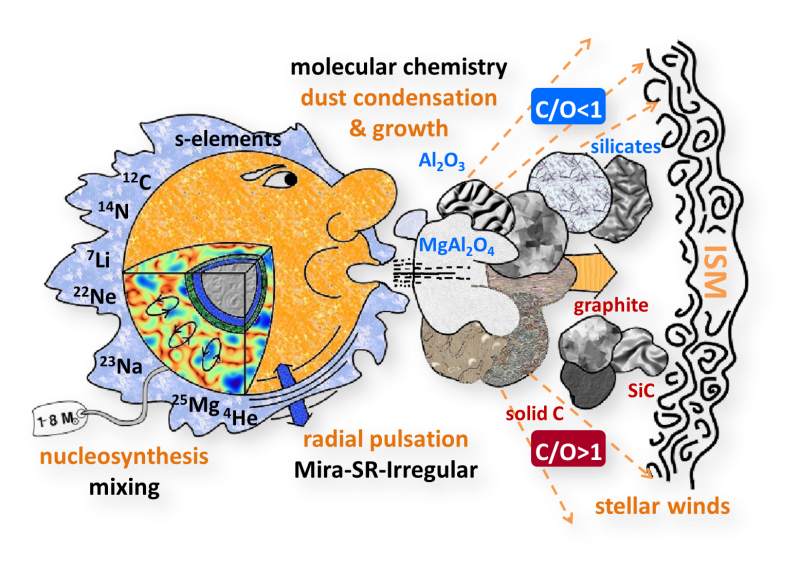 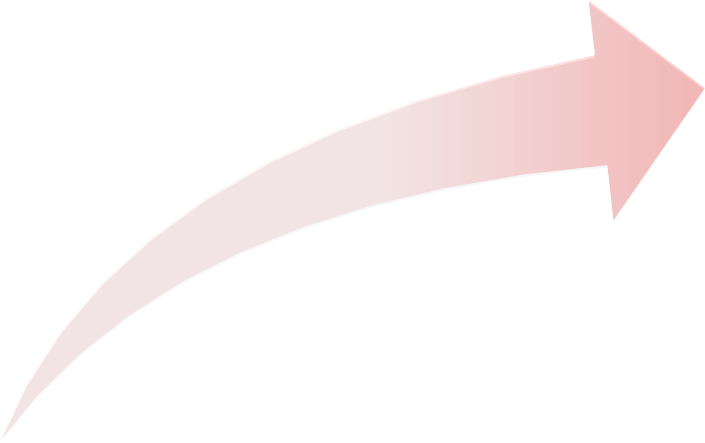 Distant 
unresolved
galaxies
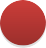 Nearby 
resolved galaxies
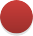 Stellar atmosphere
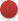 Why do we care about AGB stars?
ISM enrichment (gas & dust), chemical evolution models 
Spectrophotometric properties of unresolved galaxies
TP-AGB high luminosity → SFH of distant galaxies
High L & Variability → Powerful distance indicators
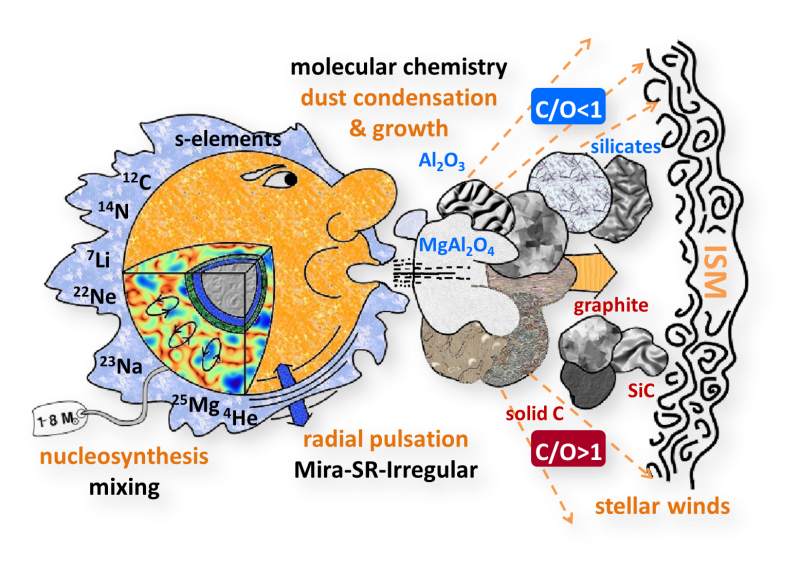 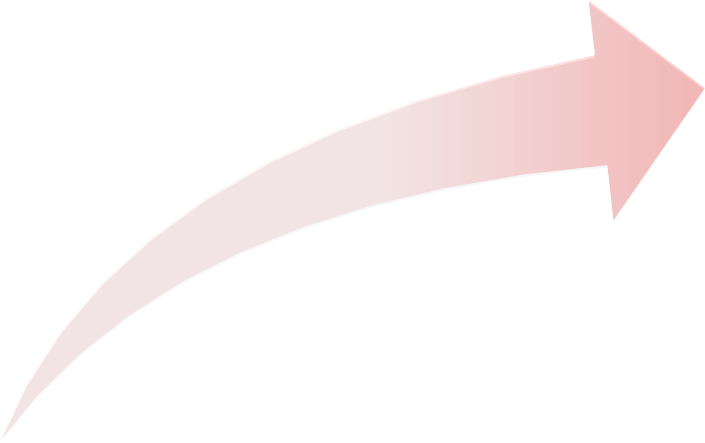 Distant 
unresolved
galaxies
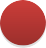 Nearby 
resolved galaxies
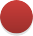 Stellar atmosphere
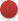 Time evolution of the origin of elements
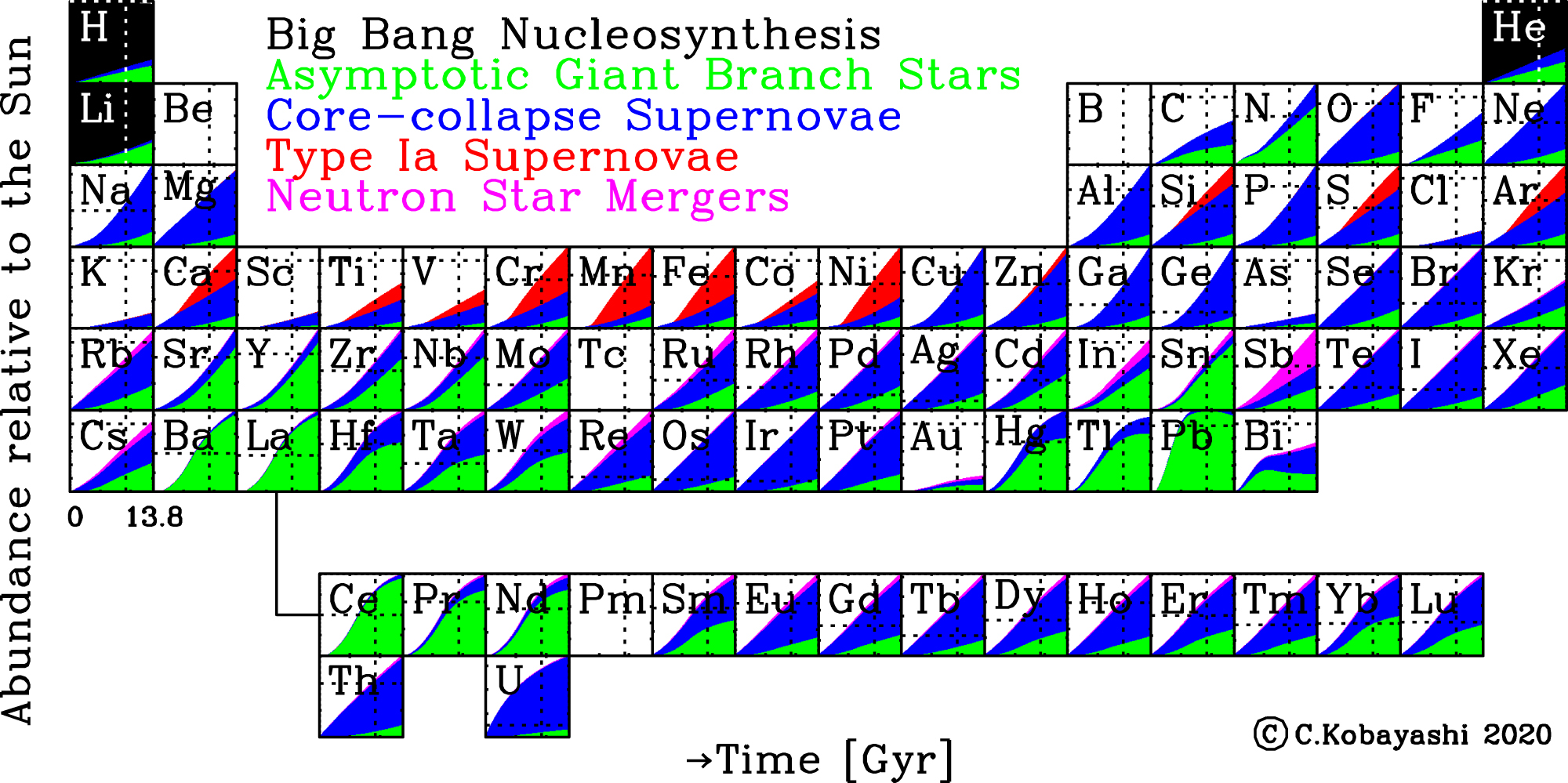 From Kobayashi+2020
Dust production
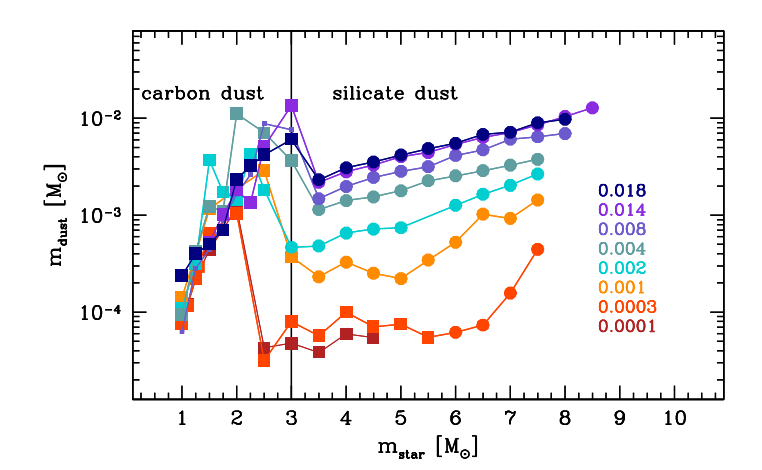 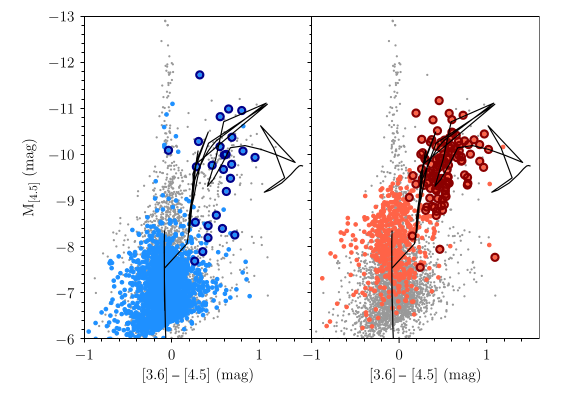 Spitzer observations of metal-poor dwarf galaxies show dusty M- and C-type stars (Boyer+17)
Dust production of AGB stars from ATON models (fig. from Schneider, Maiolino+24)
Dust production
Relative importance SNe & ABGs as sources of dust
Dust enrichment timescales
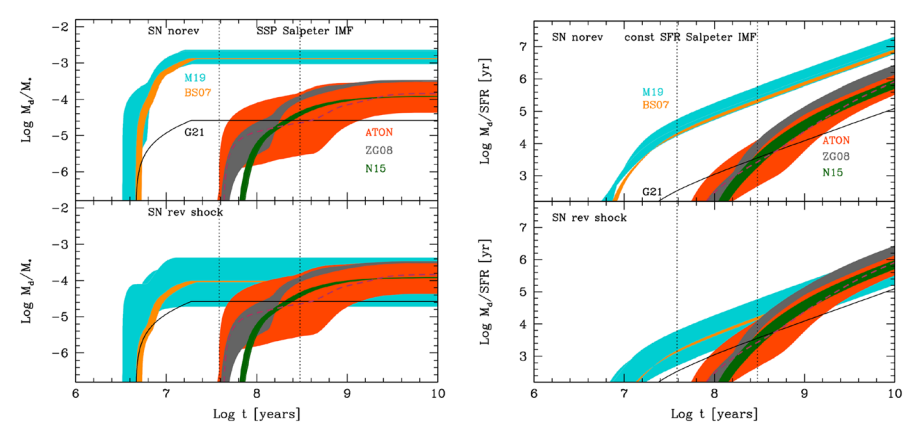 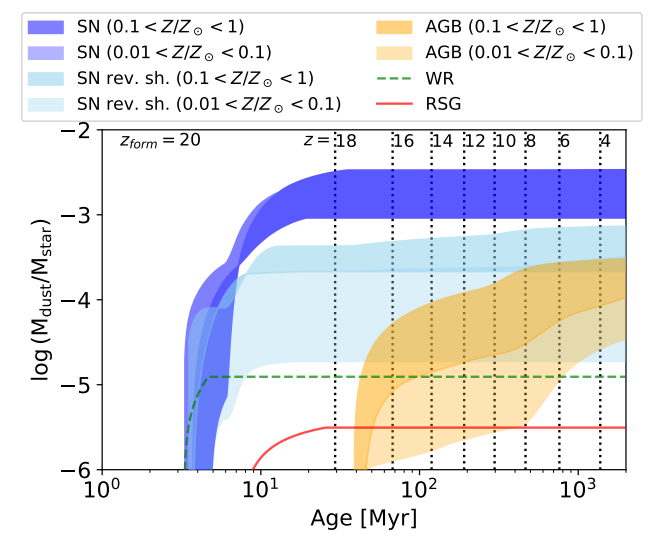 from Schneider, Maiolino+24
Why do we care about AGB stars?
ISM enrichment (gas & dust), chemical evolution models 
Spectrophotometric properties of unresolved galaxies
TP-AGB high luminosity → SFH of distant galaxies
High L & Variability → Powerful distance indicators
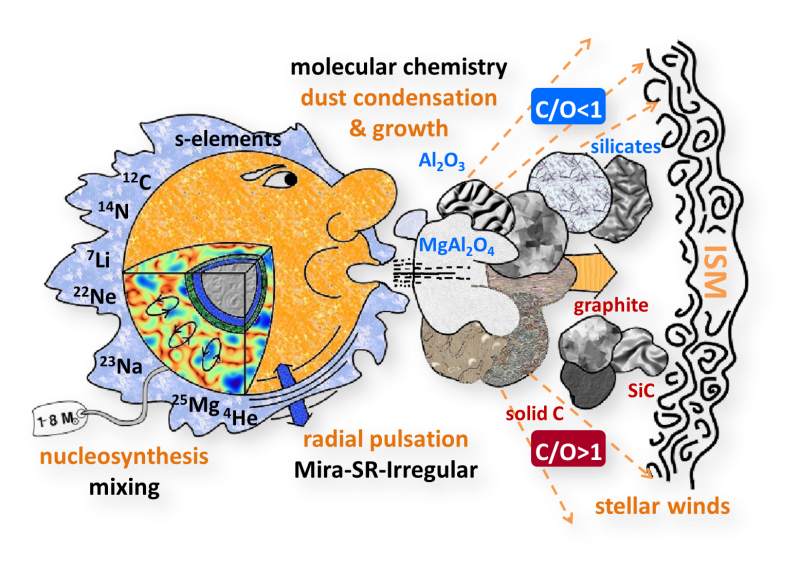 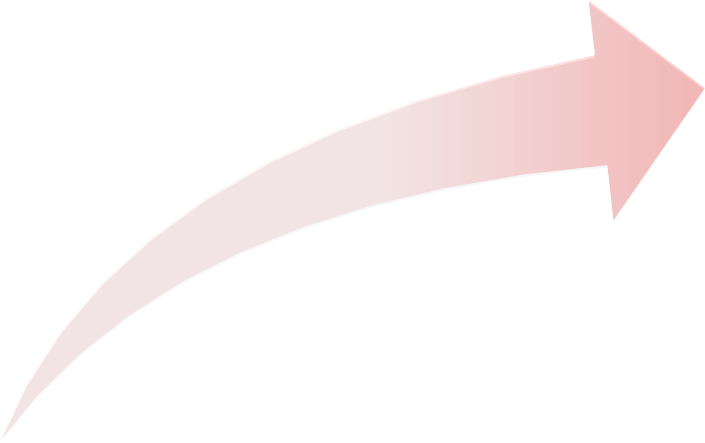 Distant 
unresolved
galaxies
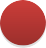 Nearby 
resolved galaxies
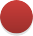 Stellar atmosphere
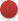 TP-AGB stars & unresolved galaxies
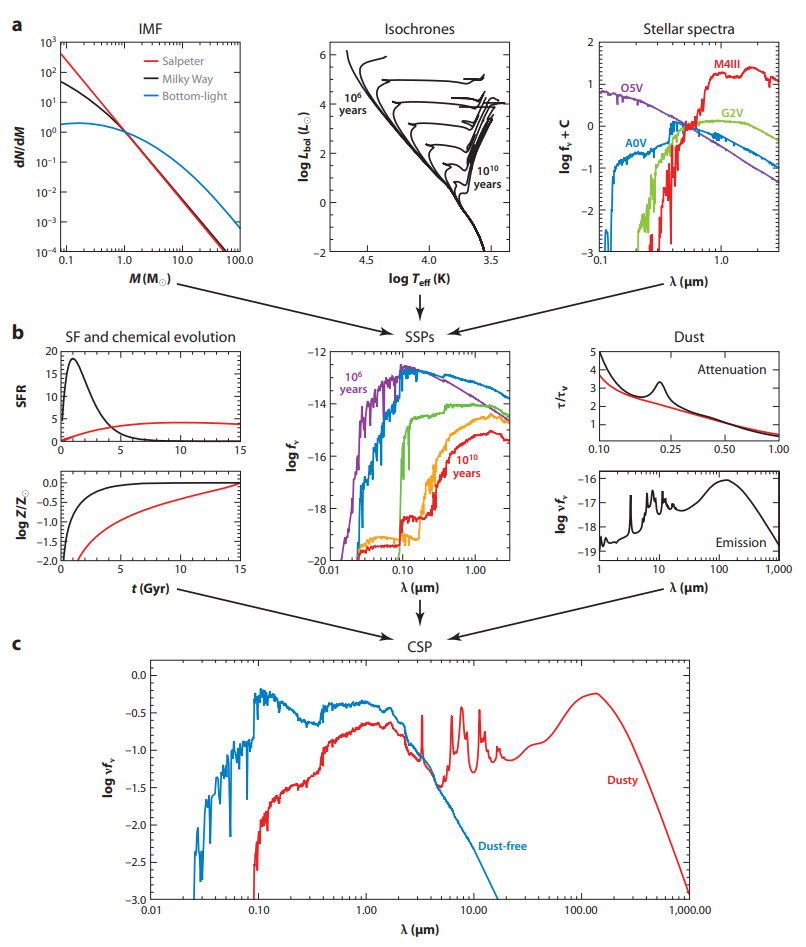 From stellar models
Conroy+09
TP-AGB stars & unresolved galaxies
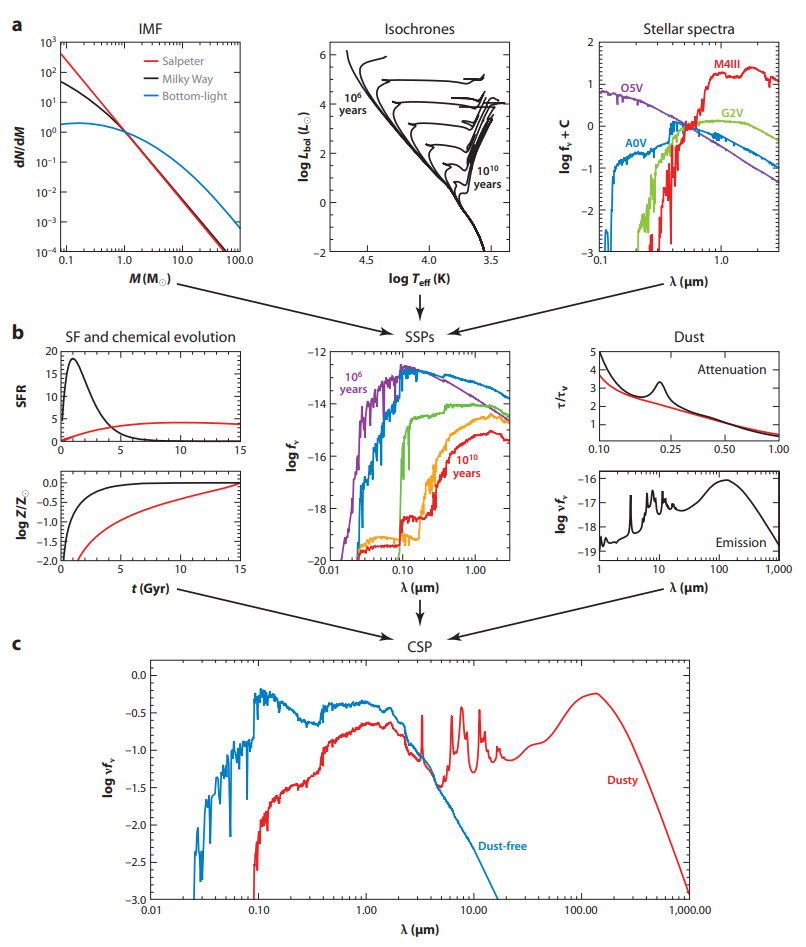 From stellar models
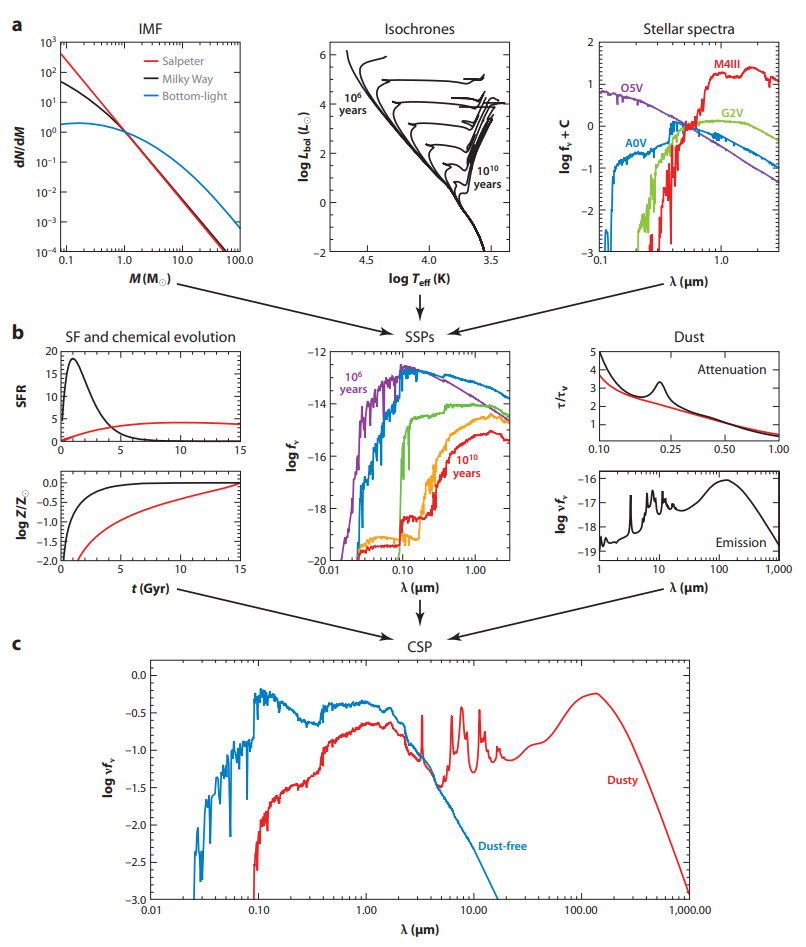 Conroy+09
TP-AGB stars & unresolved galaxies
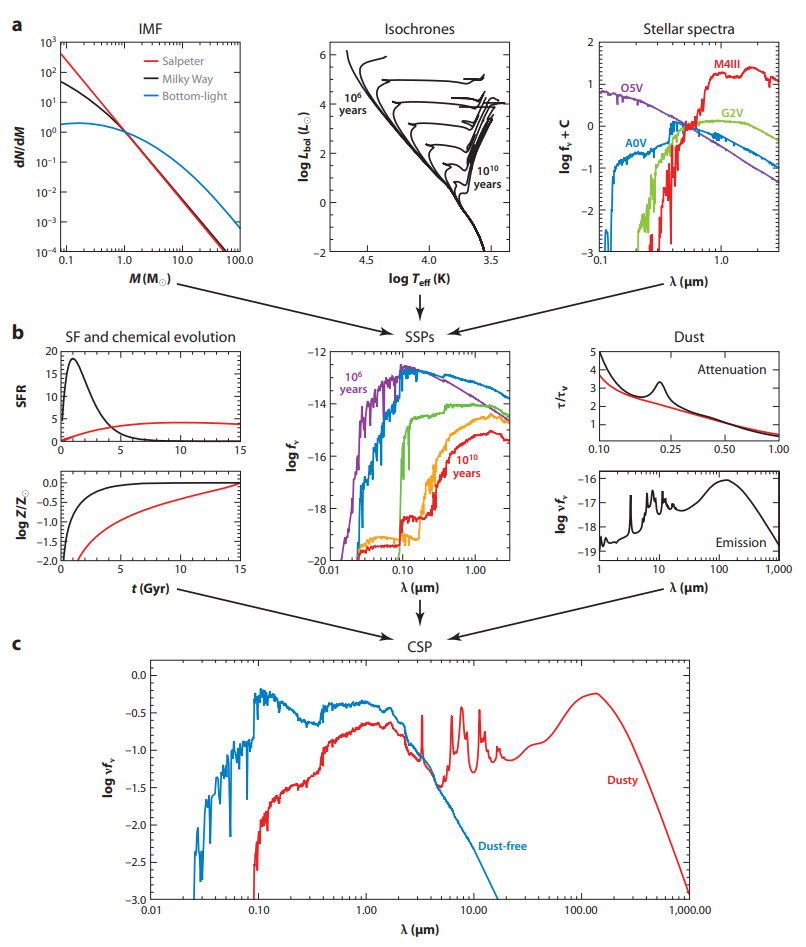 To Simple Stellar Population models
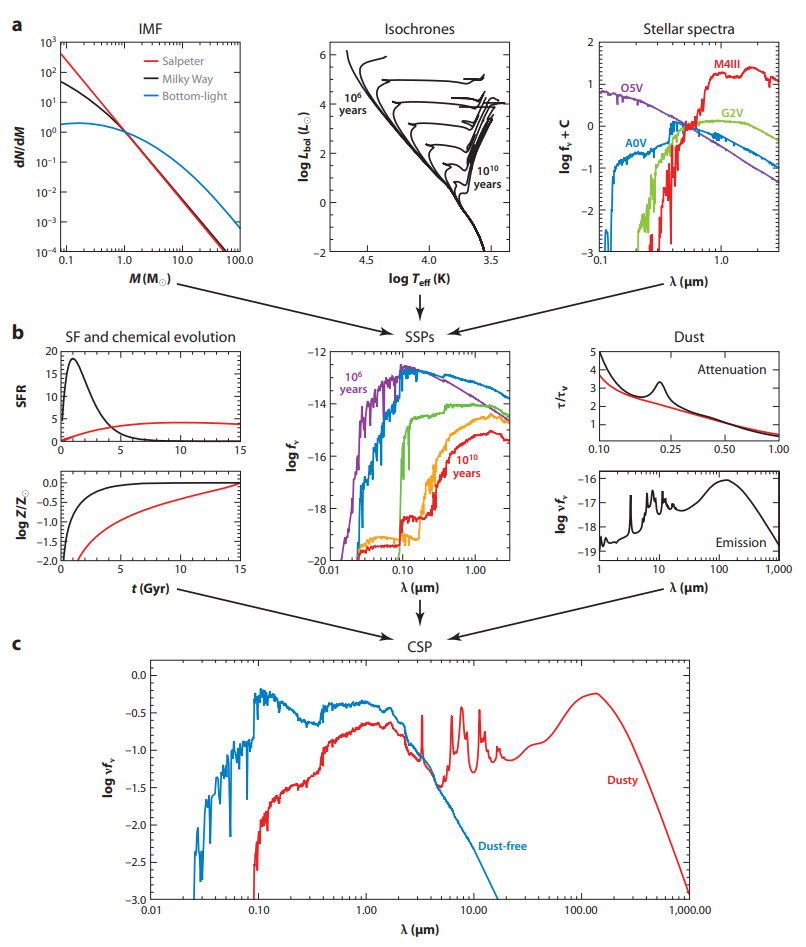 Conroy+09
TP-AGB stars & unresolved galaxies
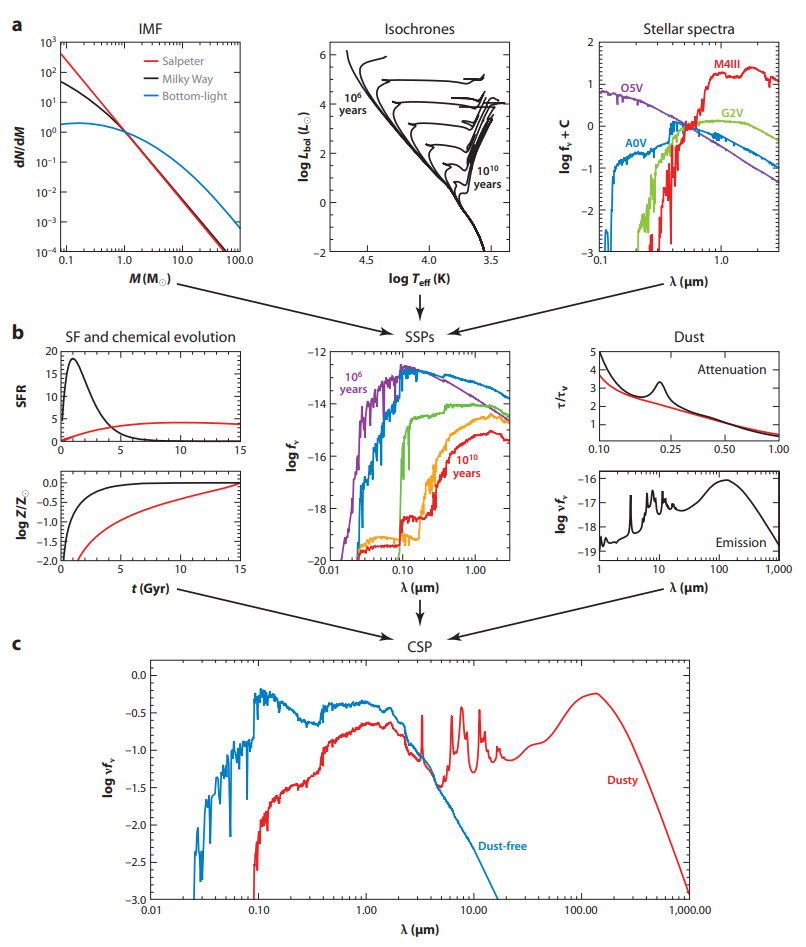 To Composite Stellar Population models
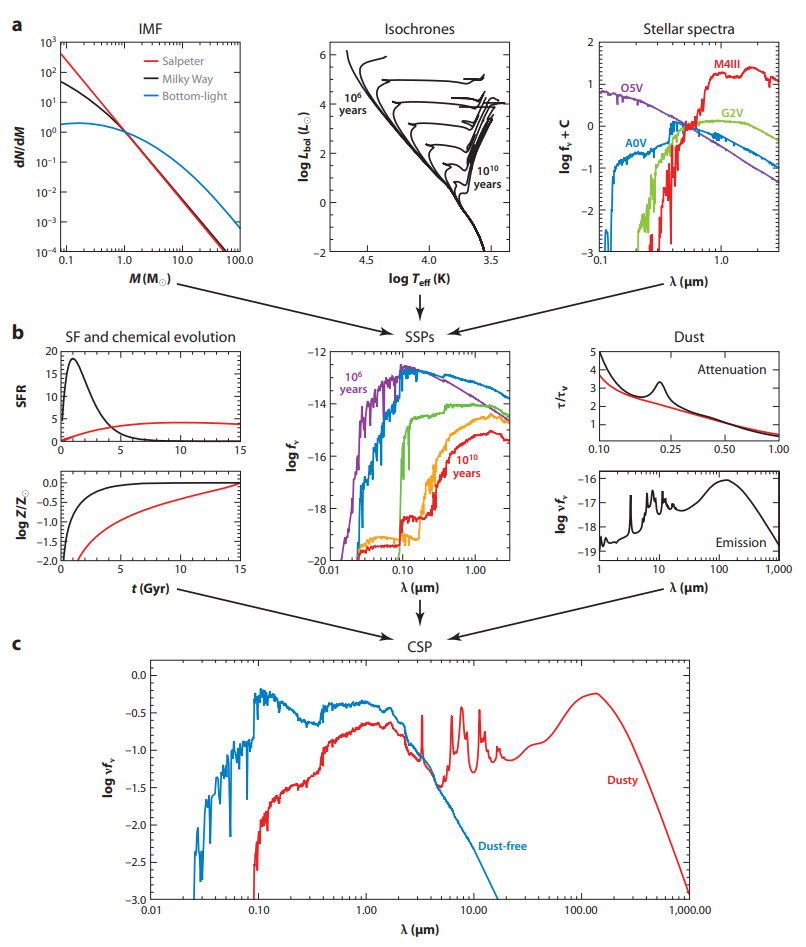 Integrated fluxes to interpret distant unresolved galaxies
Conroy+09
TP-AGB stars & unresolved galaxies
SEDs from models w/ different TP-AGB treatment
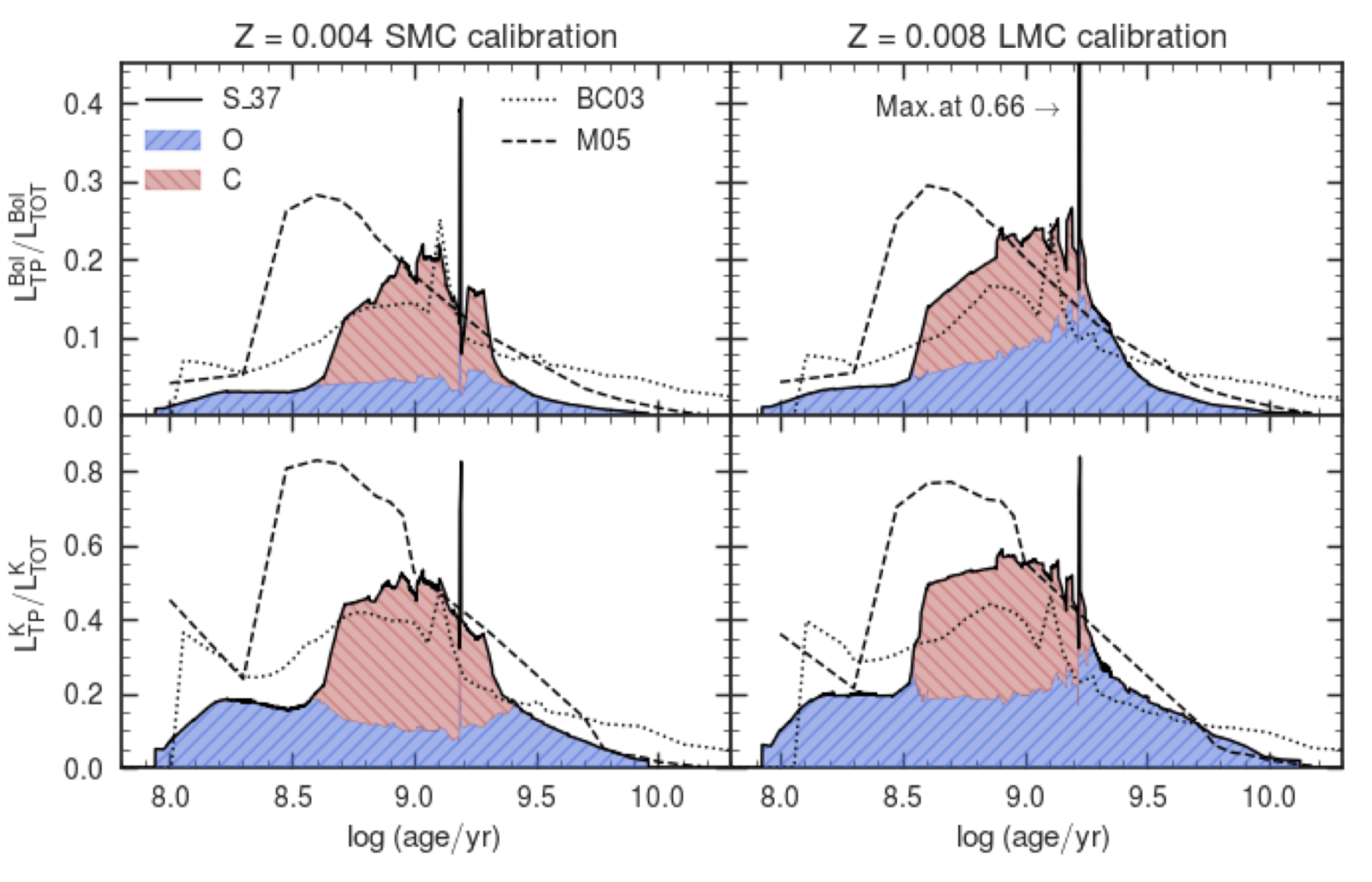 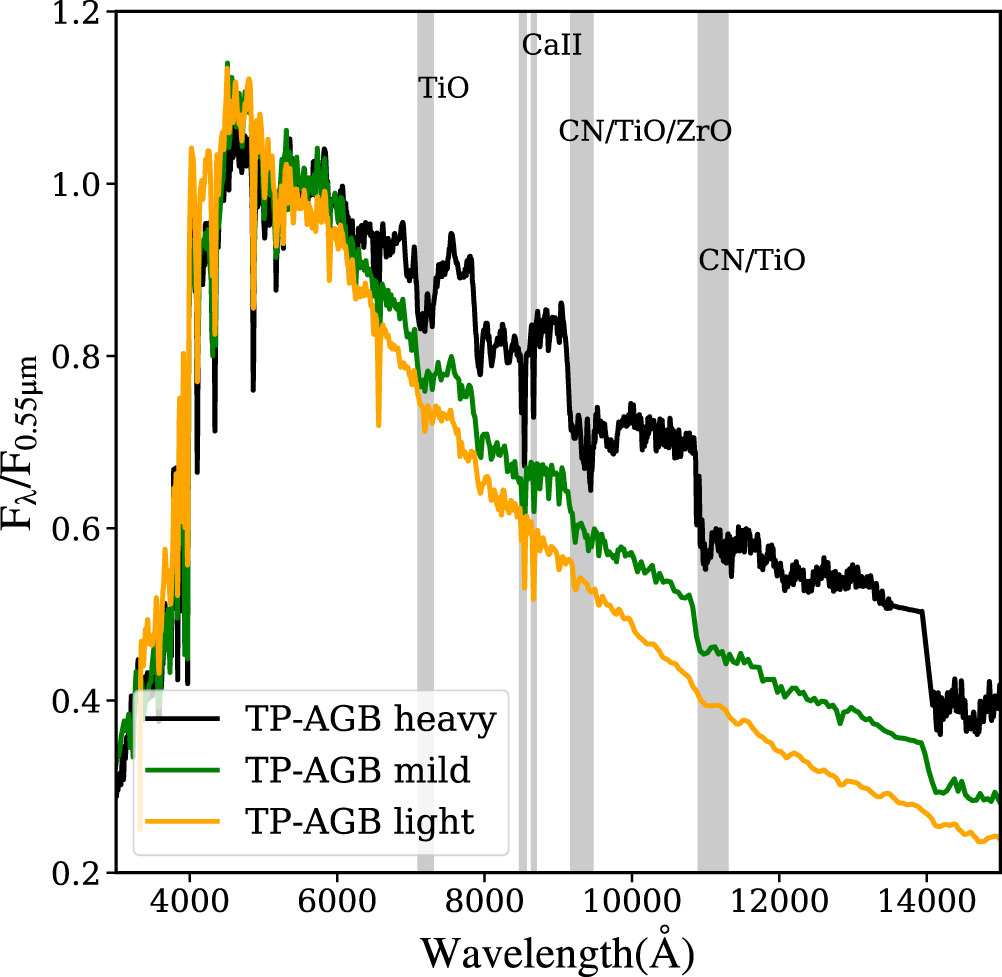 Pastorelli+20
From Liu & Luo (2023)
Why do we care about AGB stars?
ISM enrichment (gas & dust), chemical evolution models 
Spectrophotometric properties of unresolved galaxies
TP-AGB high luminosity → SFH of distant galaxies
High L & Variability → Powerful distance indicators
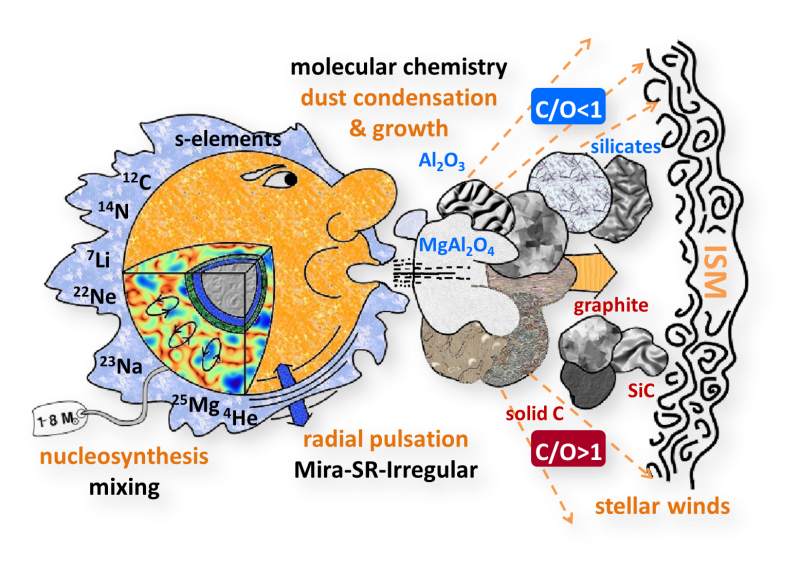 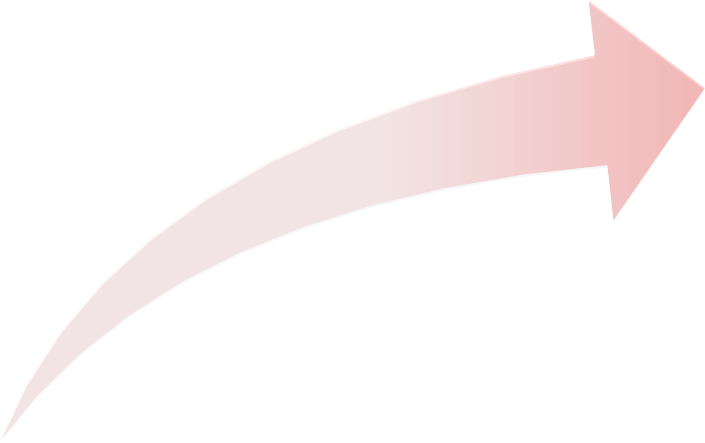 Distant 
unresolved
galaxies
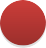 Nearby 
resolved galaxies
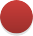 Stellar atmosphere
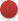 AGB stars & SFH of distant galaxies
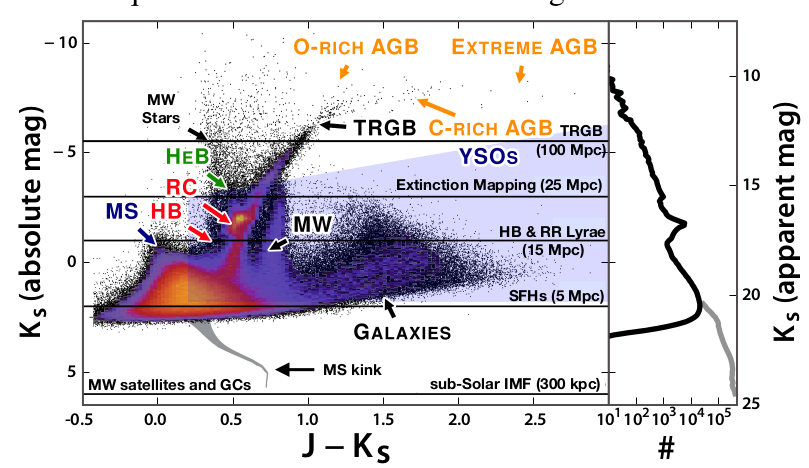 (TP-) AGB stars can potentially be used to derive SFH at intermediate ages well beyond the Local Group
Main problems:
Models need to be refined as a function of Zi 
Variability
Why do we care about AGB stars?
ISM enrichment (gas & dust), chemical evolution models 
Spectrophotometric properties of unresolved galaxies
TP-AGB high luminosity → SFH of distant galaxies
High L & Variability → Powerful distance indicators
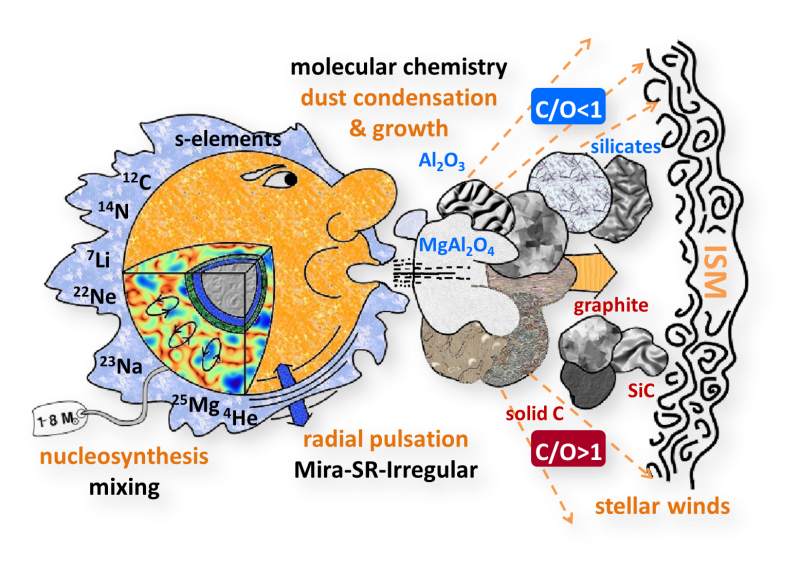 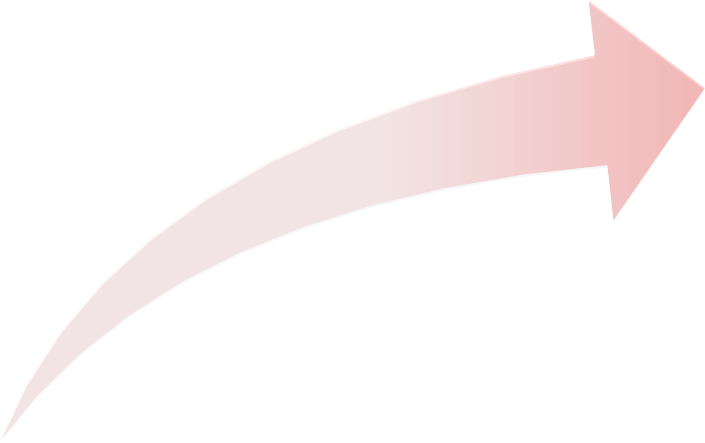 Distant 
unresolved
galaxies
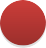 Nearby 
resolved galaxies
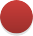 Stellar atmosphere
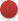 AGB stars as standard candles (?)
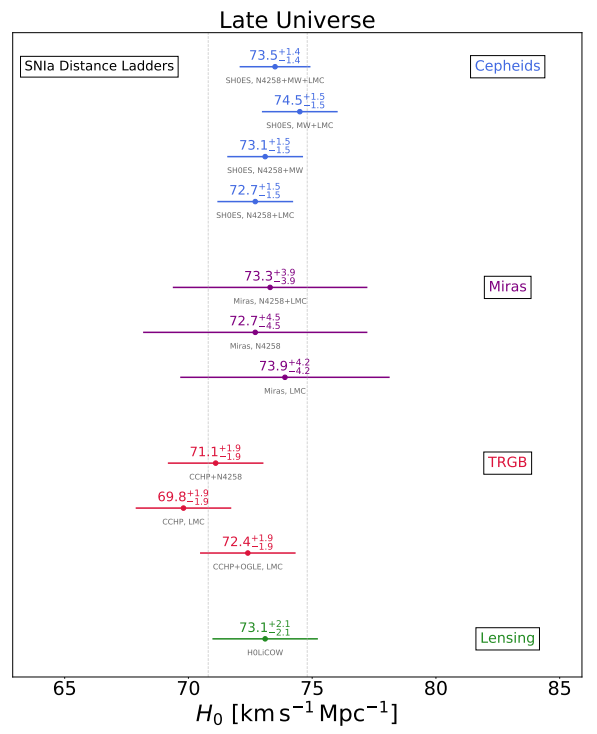 Mira variables follow period-luminosity relations 
Relatively tight in the IR
O-rich stars (but no HBB!)
Metallicity dependence
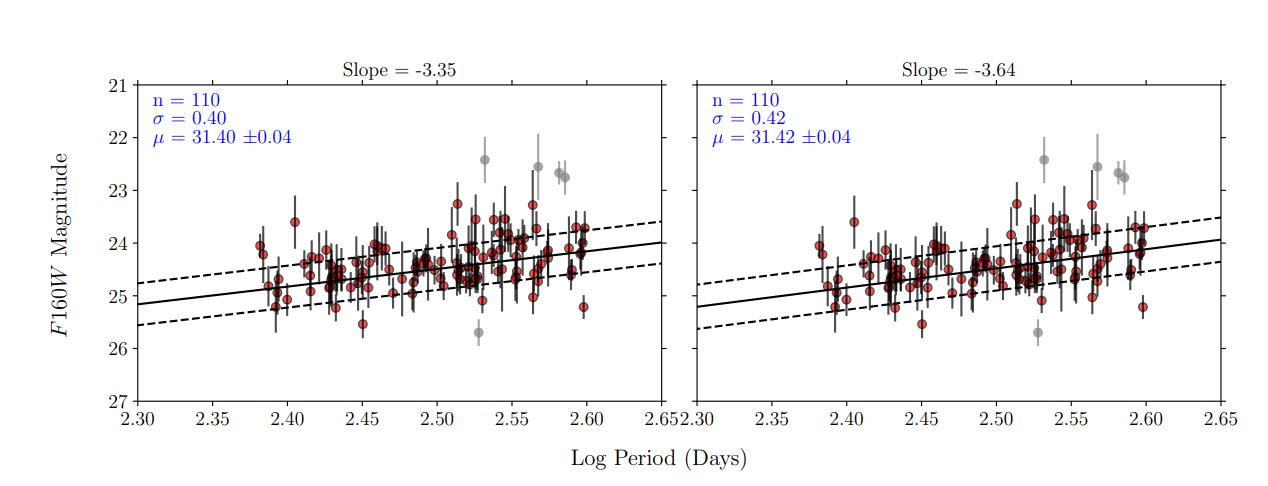 Figures from Huang+19,+20
AGB stars as standard candles (?)
AGB stars in J-AGB region seem to have a constant J-band “peak” magnitude → Distances derived with J-AGB method agree with TRGB, Cepheids etc.
(see Madore & Freedman 2020; Freedman & Madore 2020; Ripoche +2020; Zgirski+2021; Parada+2021; Lee+2021b,2022,2021a; Parada+2023; Lee+2023,+2024)
However:
Dependencies on metallicity and other environmental factors to be fully explored
Method to be refined and standardized
(see Magnus+2024, Li+2024)
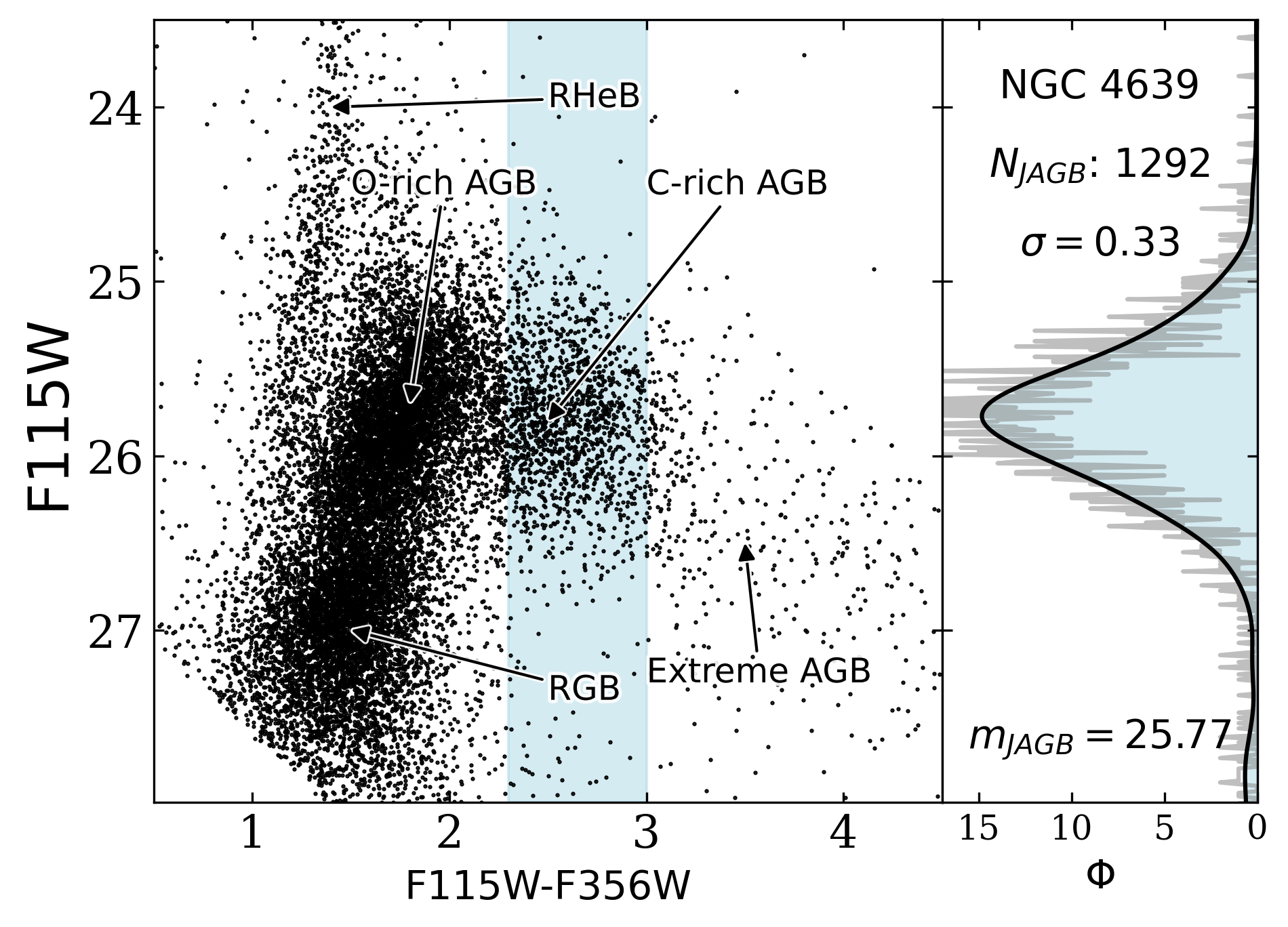 Lee+2024
AGB stars as standard candles (?)
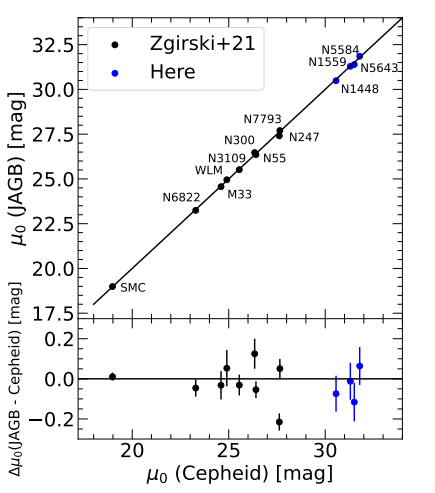 AGB stars in J-AGB region seem to have a constant J-band “peak” magnitude → Distances derived with J-AGB method agree with TRGB, Cepheids etc.
(see Madore & Freedman 2020; Freedman & Madore 2020; Ripoche +2020; Zgirski+2021; Parada+2021; Lee+2021b,2022,2021a; Parada+2023; Lee+2023,+2024)
However:
Dependencies on metallicity and other environmental factors to be fully explored
Method to be refined and standardized
(see Magnus+2024, Li+2024)
Li+2024
Why do we care about AGB stars?
ISM enrichment (gas & dust), chemical evolution models 
Spectrophotometric properties of unresolved galaxies
TP-AGB high luminosity → SFH of distant galaxies
High L & Variability → Powerful distance indicators
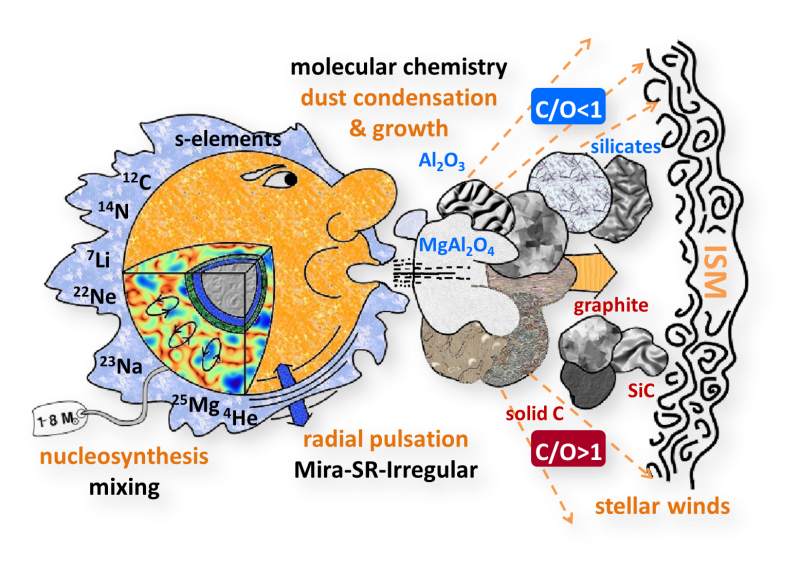 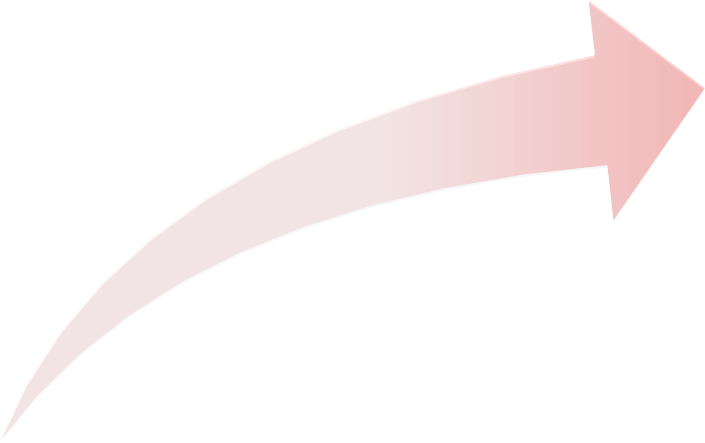 Distant 
unresolved
galaxies
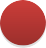 Nearby 
resolved galaxies
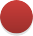 Stellar atmosphere
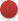 AGBs in stellar clusters
Optical
Infrared
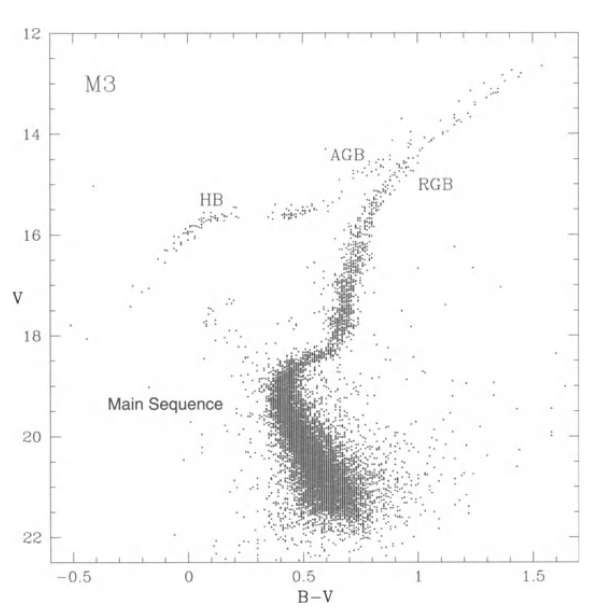 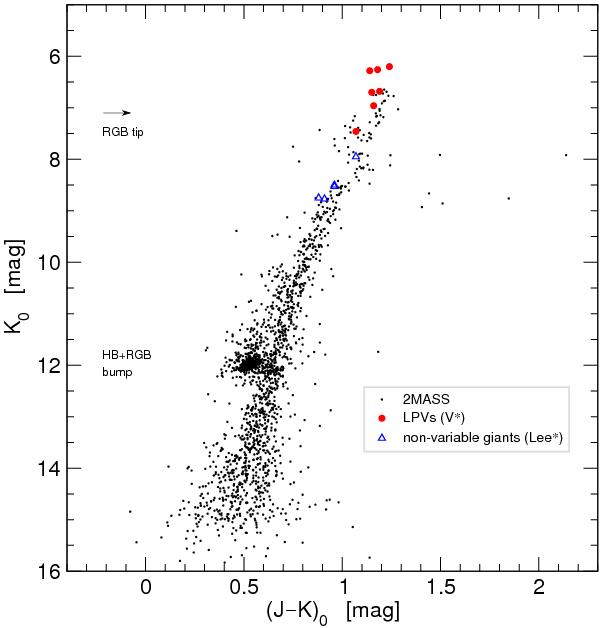 47 Tuc
From Habing & Olofsson(2004)
Lebzelter+14
AGBs in stellar clusters
Magellanic Clouds’ clusters: excellent laboratories for testing stellar evolution in general, and AGB models

Main advantages:
“Simple” stellar populations: defined ages (initial masses) and metallicities 

Main disadvantages
Small number of AGB stars per cluster
Limited to metallicities of Magellanic Clouds
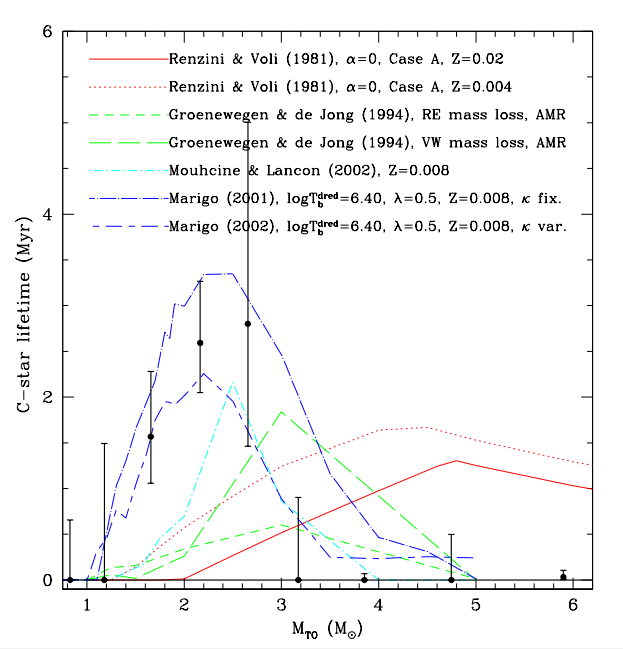 Calibration of stellar lifetimes with star counts, e.g. C-star lifetime as a function of Mi
Girardi & Marigo 2007
AGBs in the field: Milky Way, MCs, nearby galaxies
Main Advantages

Large number of stars
Range of metallicities
Range of ages

Main disadvantages:

Composite stellar populations:  need to know star formation history, (SFR(t), Zi(t))
Mix of ages and metallicities
Reliable photometric identification and classification of AGBs and their chemical type
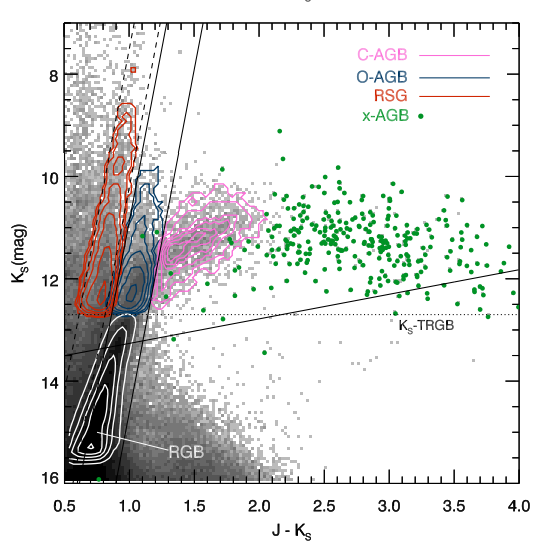 Boyer+2011
AGB populations in the Clouds
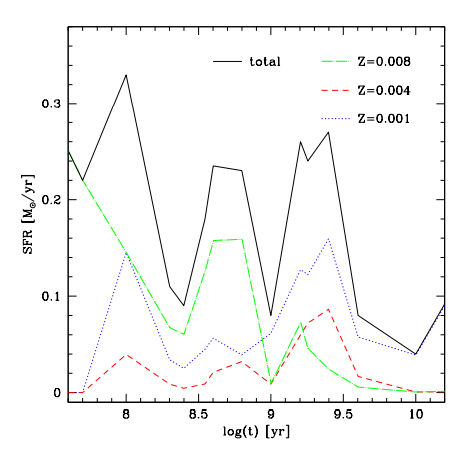 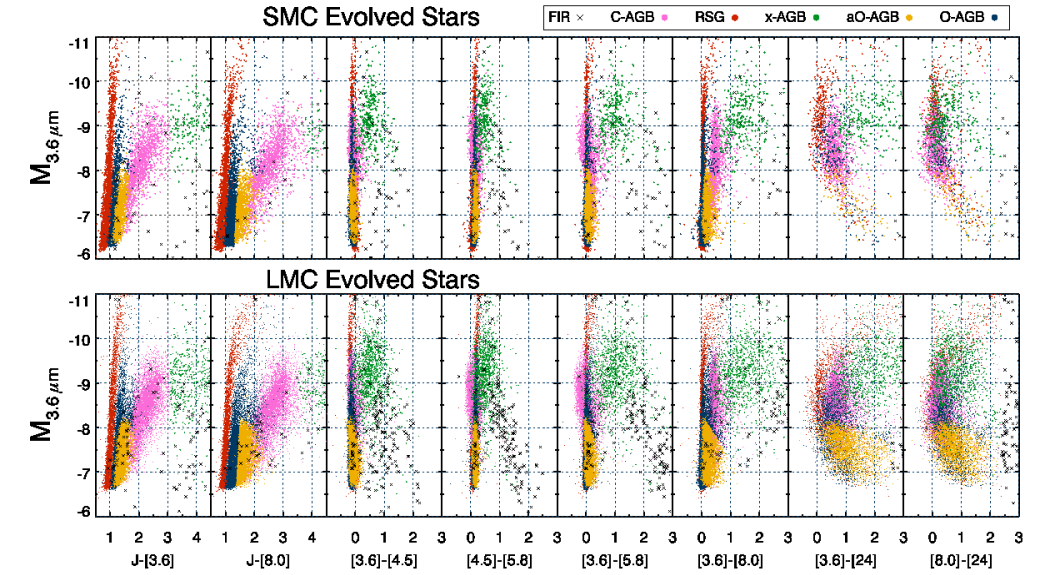 Fig. from Dell’Agli+2015, SFH from Harris & Zaritski 2009
Boyer+2011
Interpreting AGB populations
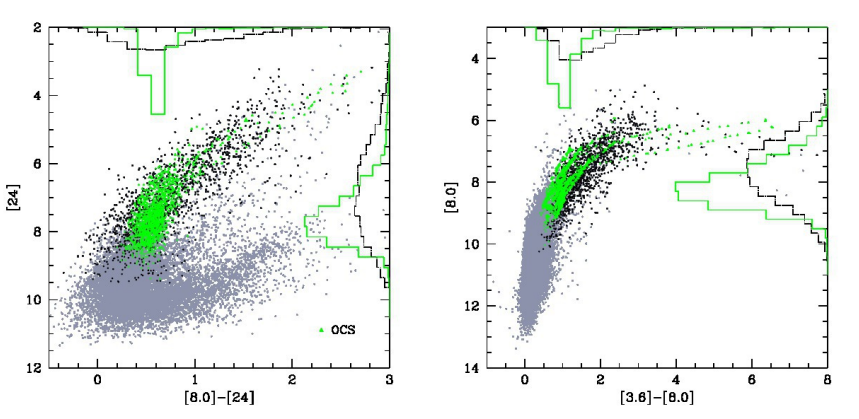 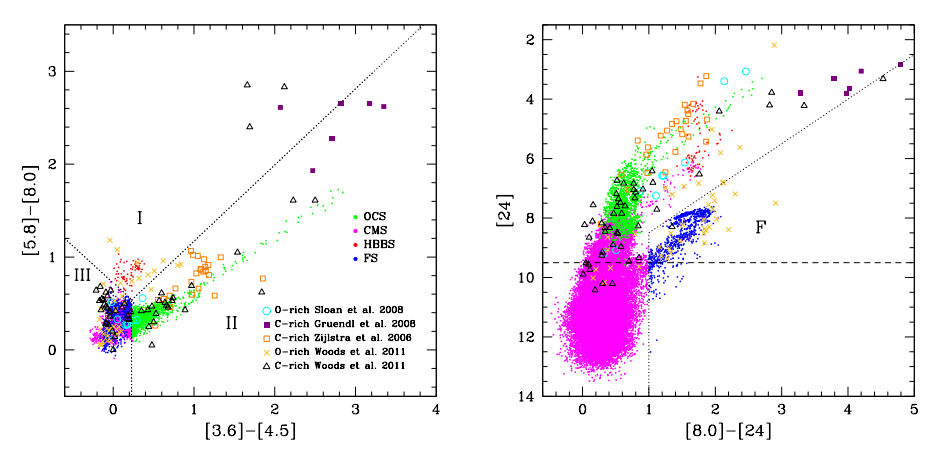 Example for the LMC with evolutionary tracks from ATON code and Spitzer data
Figs. from Dell’Agli+2015
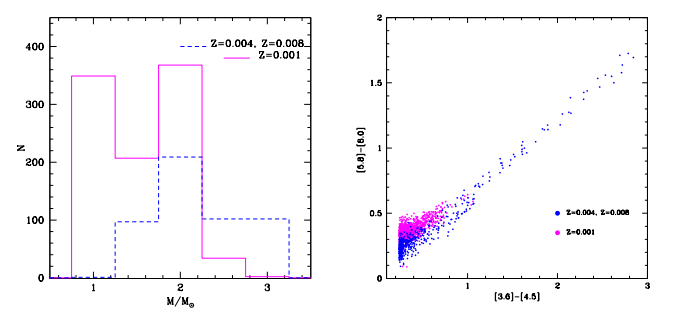 Position in CCDs strongly connected with mass, ev. phase, metallicity. 
C- and O-rich (especially dusty ones) well separated 
“Extreme” AGBs (dust obscured) mostly C-rich (~97%) plus O-rich in HBB phase
Dust production is ~ 85% from C stars, 15% from M stars (given by HBB)
From interpretation to calibration of AGB models
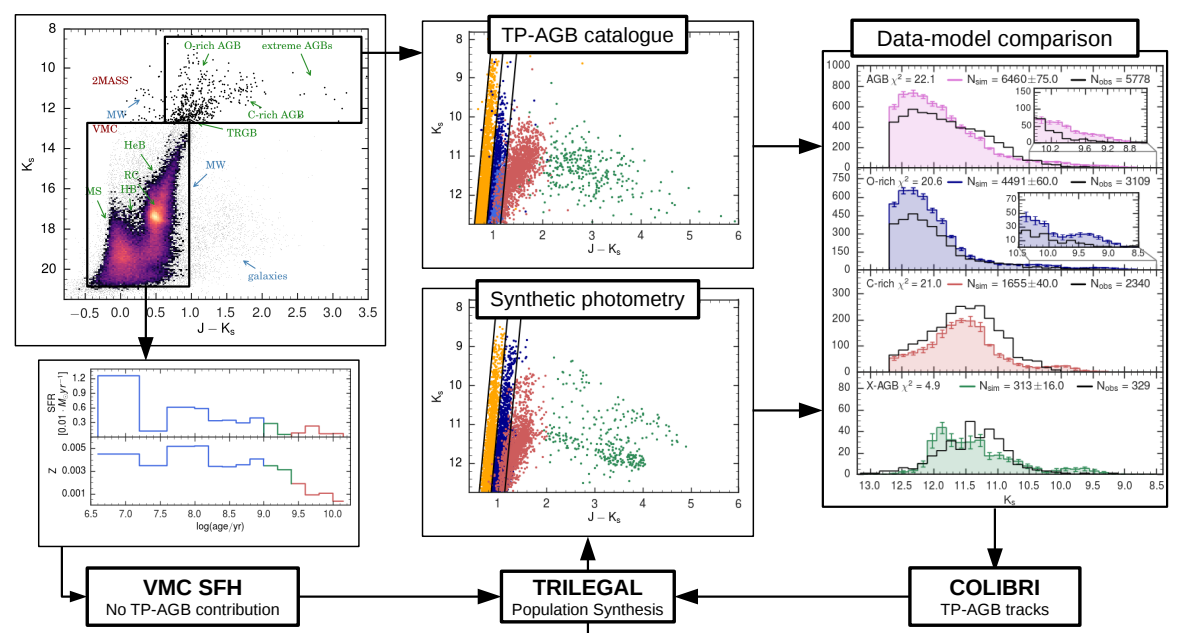 From Pastorelli+19
Calibration of AGB models with resolved populations
SAGE-SMC Survey Gordon+11
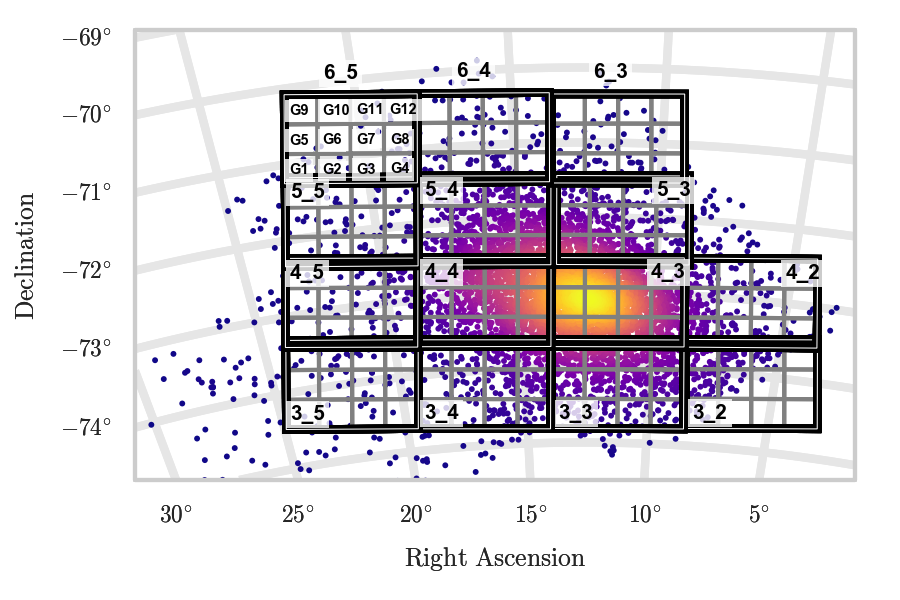 VMC Survey Cioni+11
(Pastorelli+19)
Calibration of AGB models with resolved populations
SAGE-SMC Survey Gordon+11
SAGE-SMC Survey Gordon+11
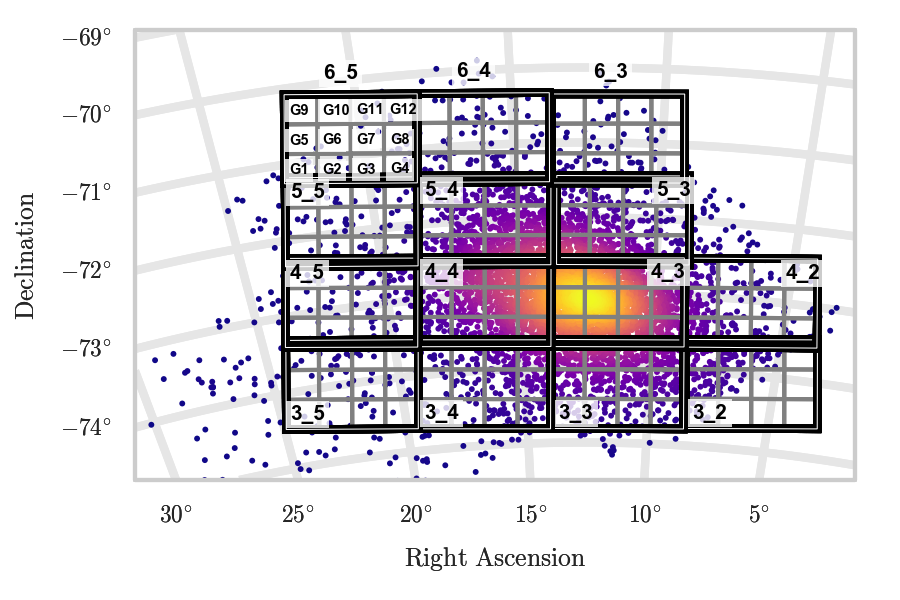 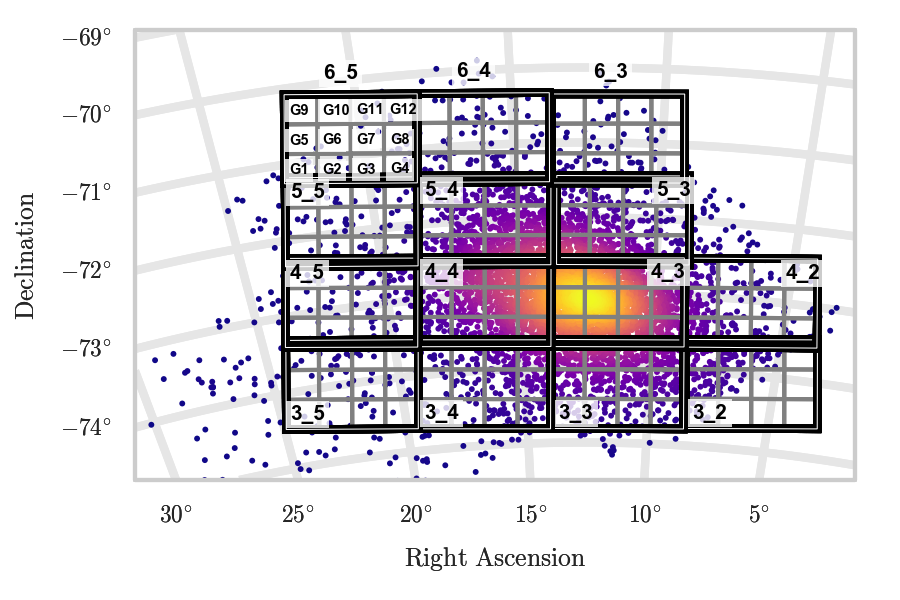 VMC Survey Cioni+11
VMC Survey Cioni+11
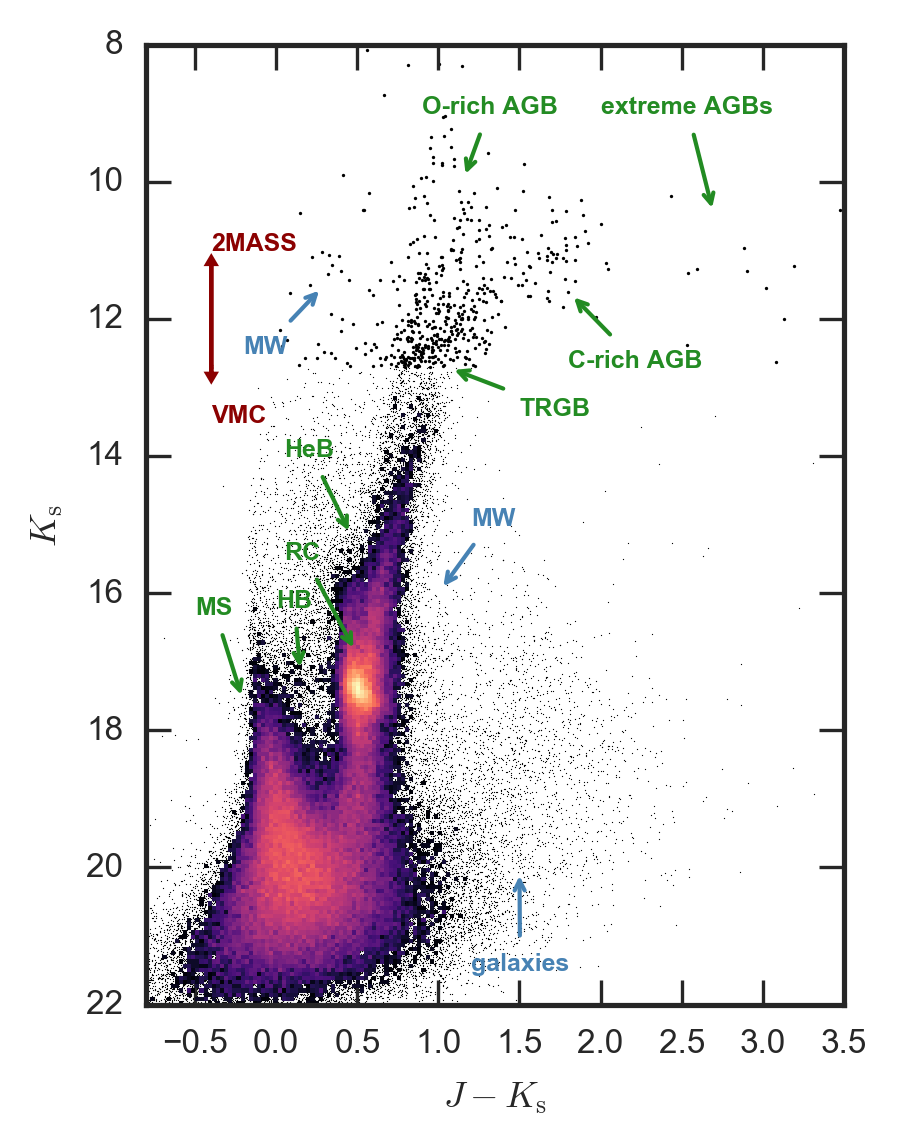 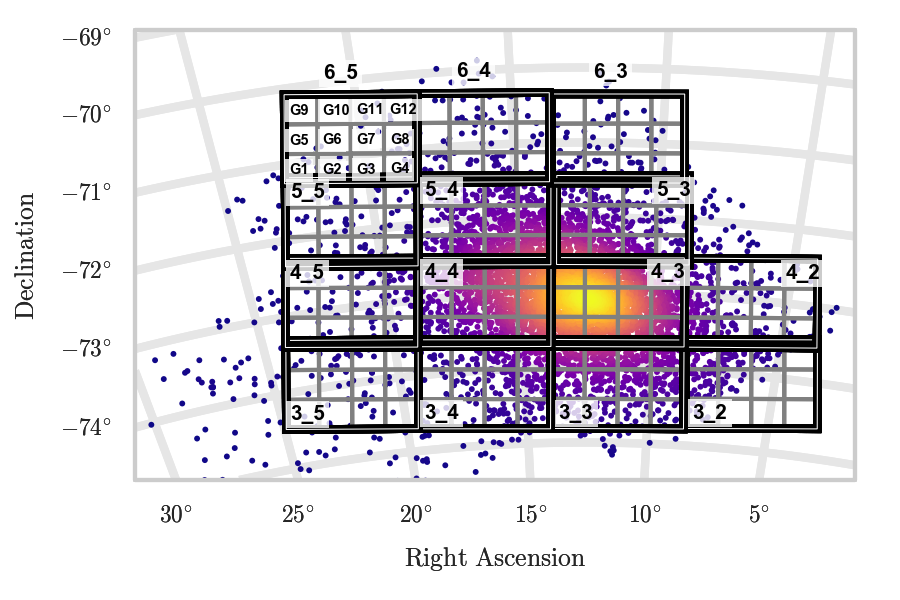 (Pastorelli+19)
Calibration of AGB models with resolved populations
SAGE-SMC Survey Gordon+11
SAGE-SMC Survey Gordon+11
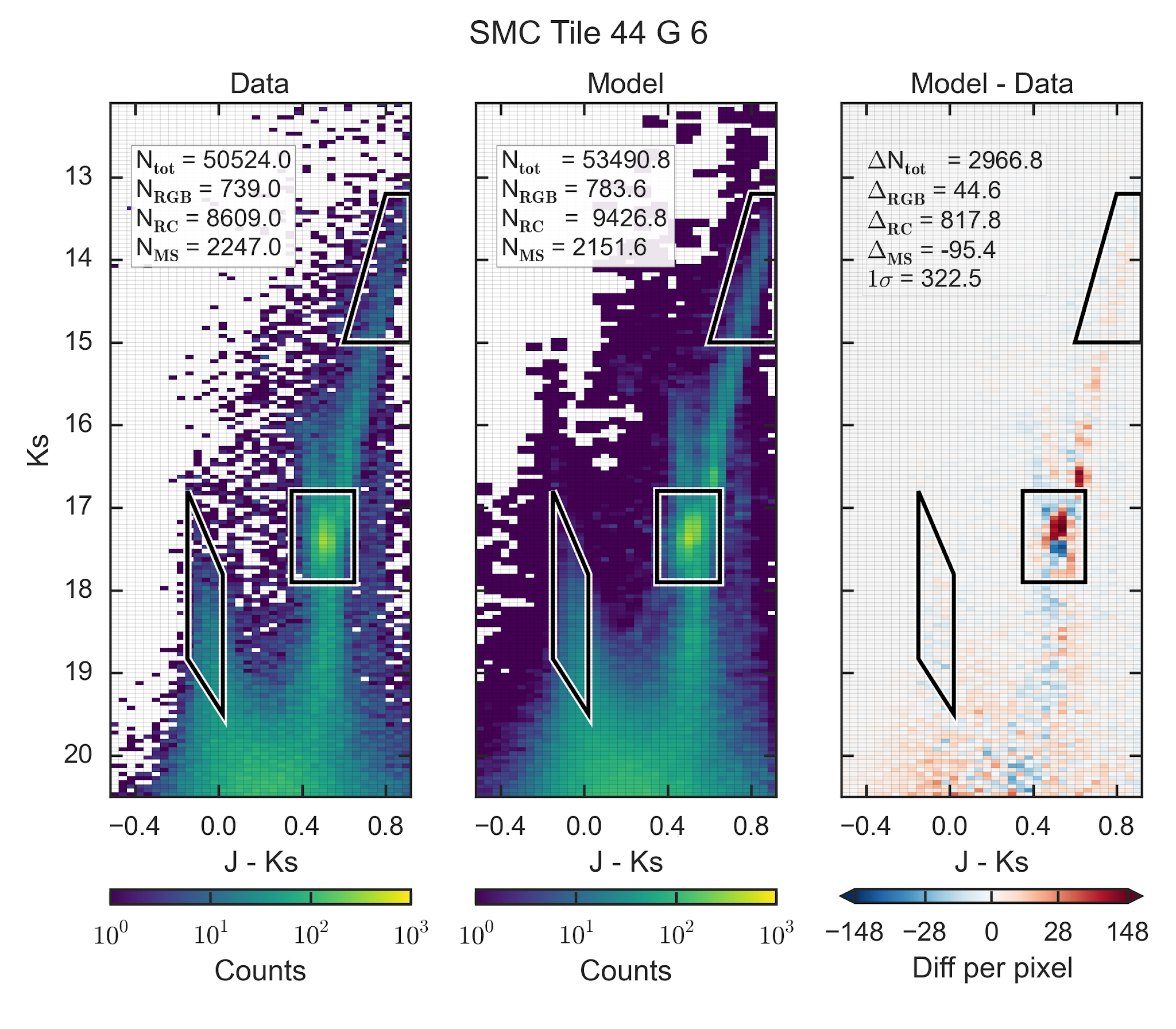 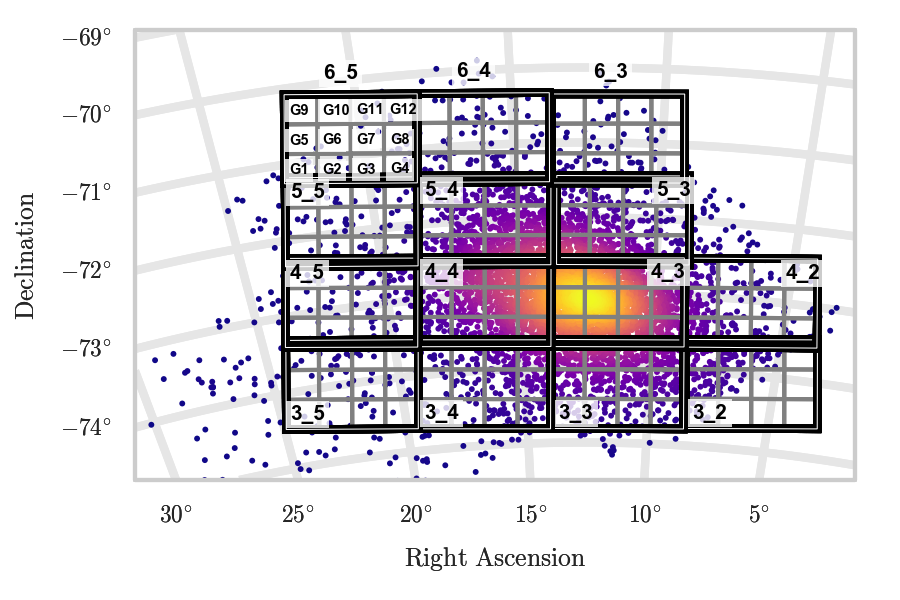 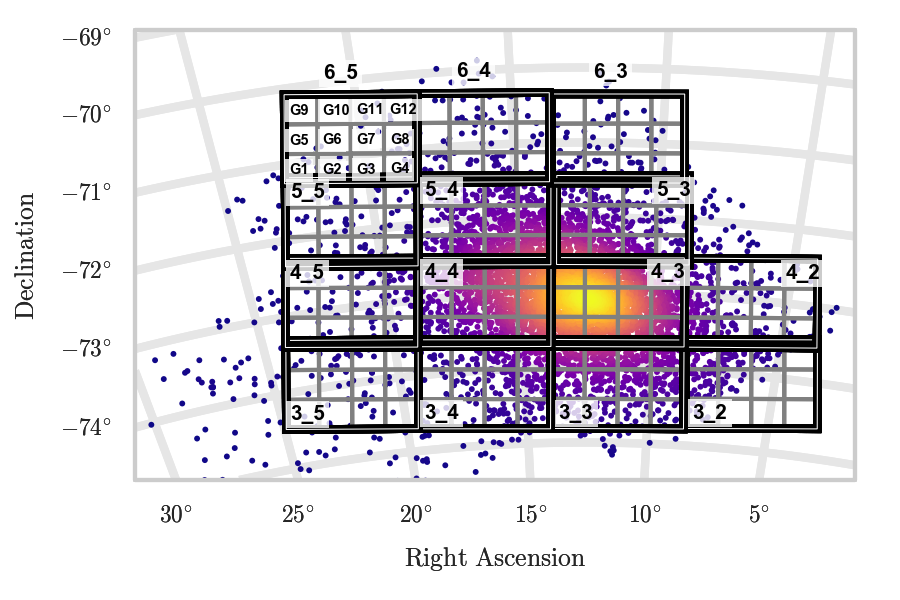 VMC Survey Cioni+11
VMC Survey Cioni+11
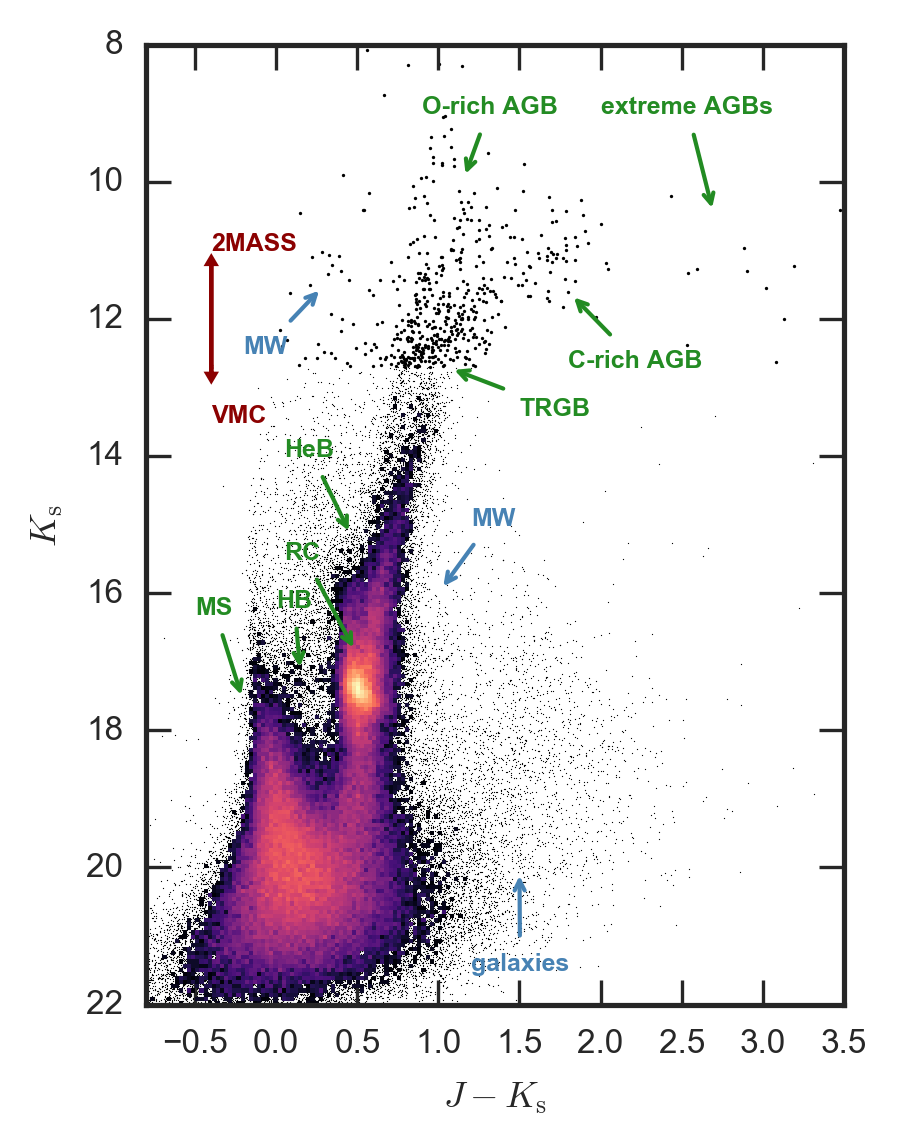 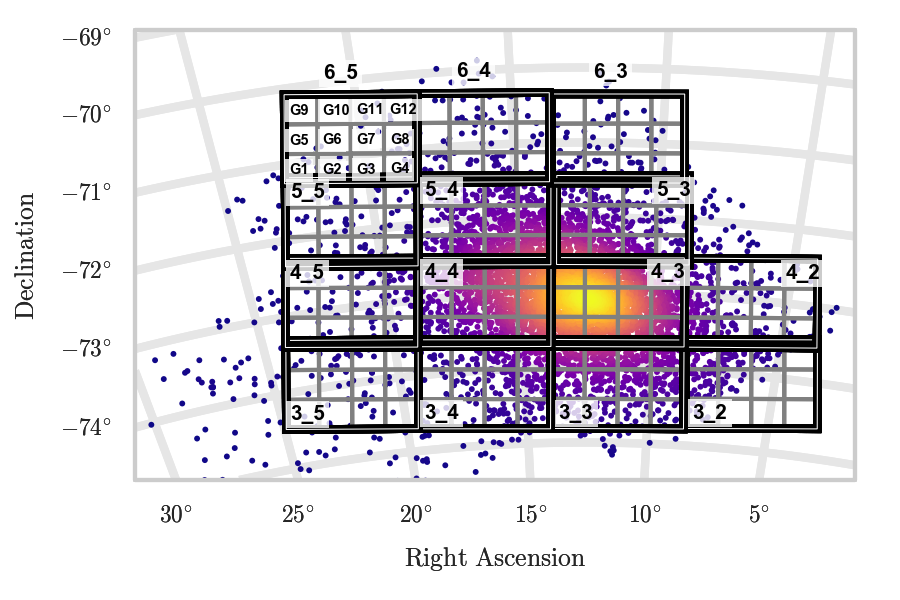 (Pastorelli+19)
Calibration of AGB models with resolved populations
SAGE-SMC Survey Gordon+11
SAGE-SMC Survey Gordon+11
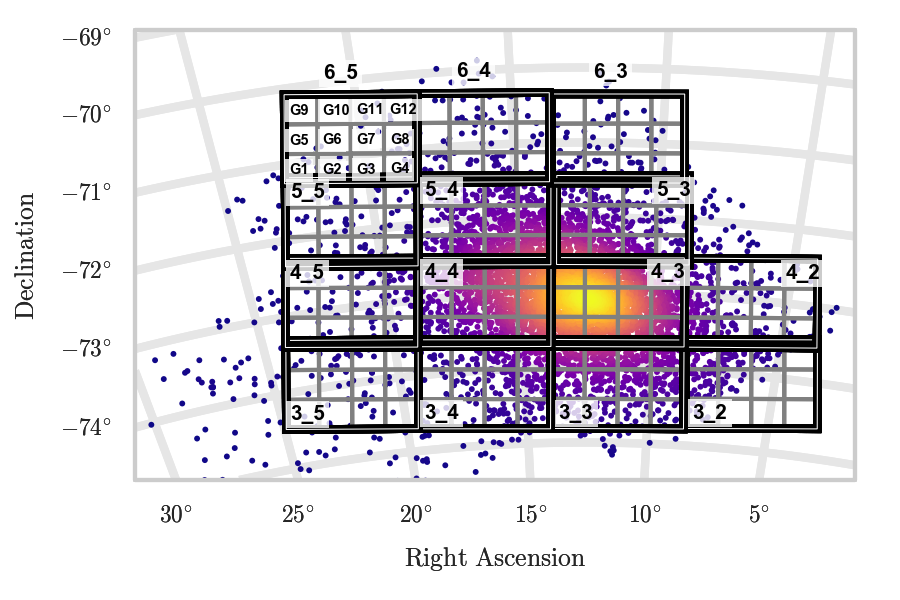 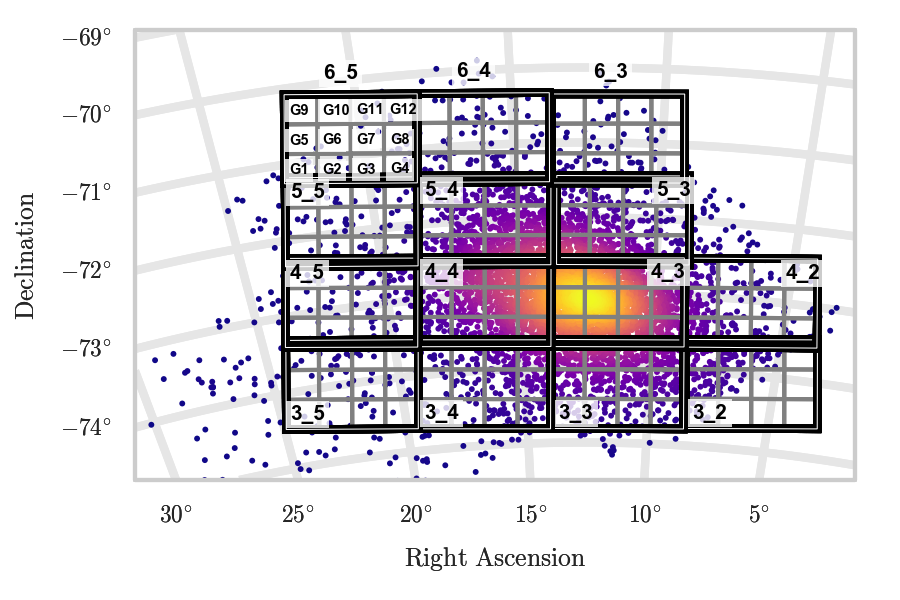 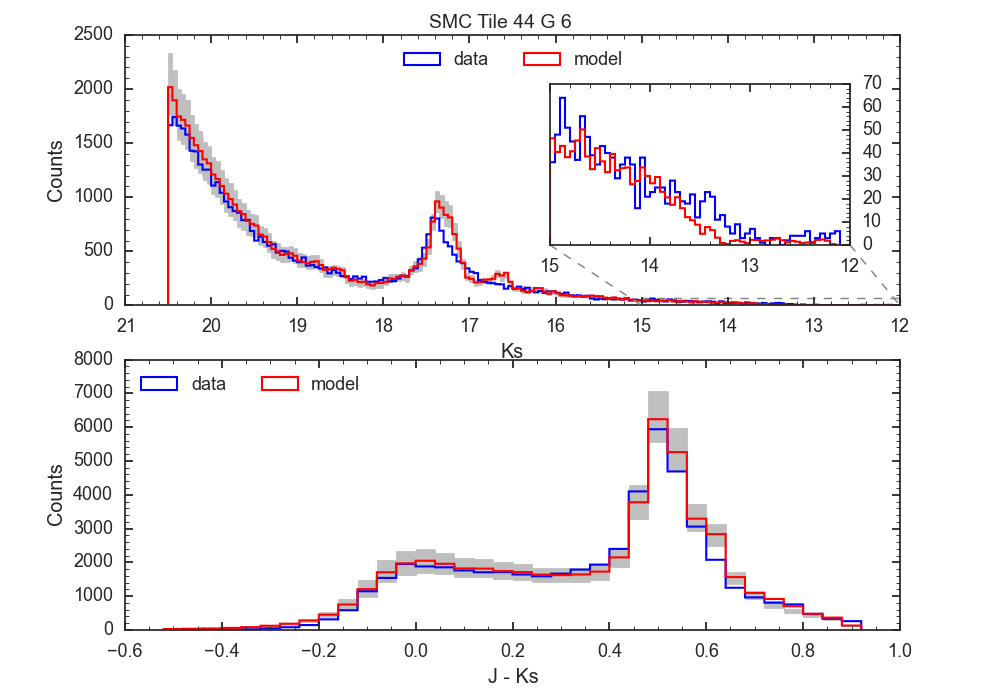 VMC Survey Cioni+11
VMC Survey Cioni+11
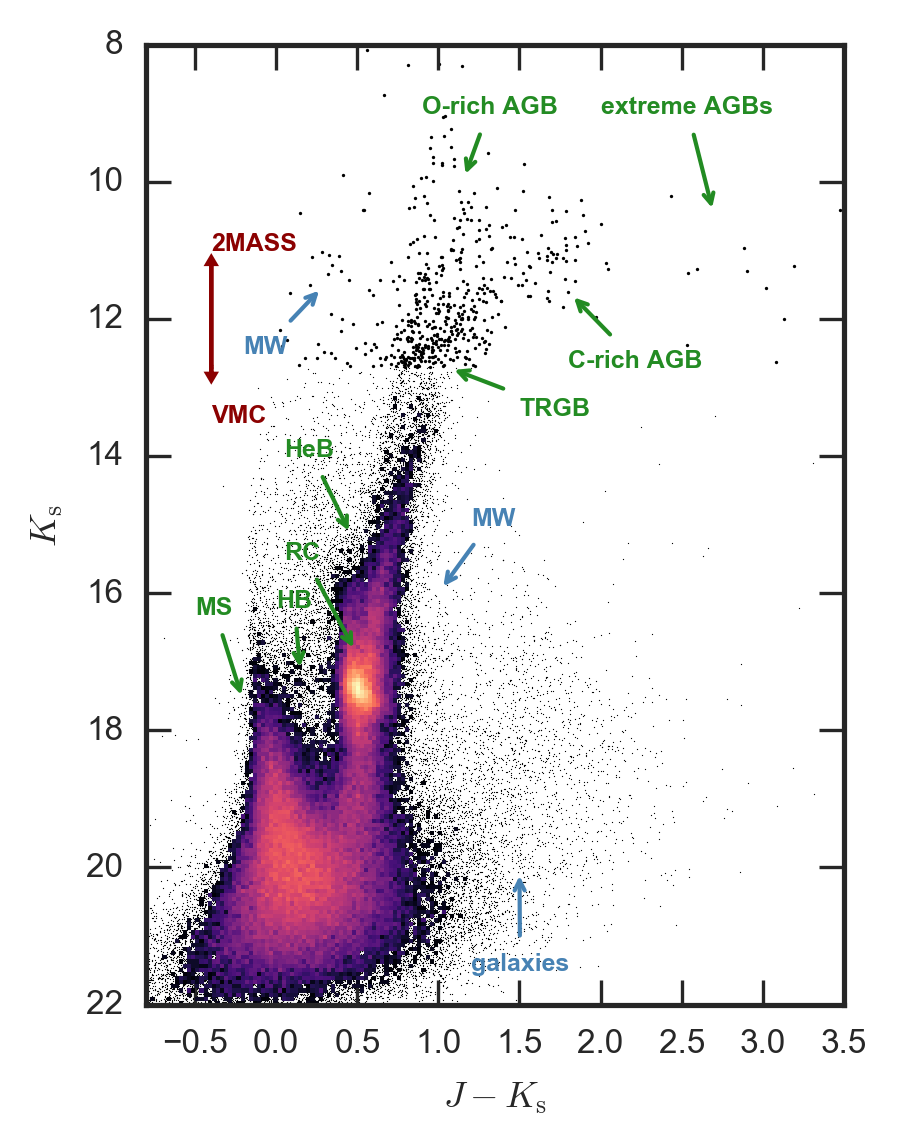 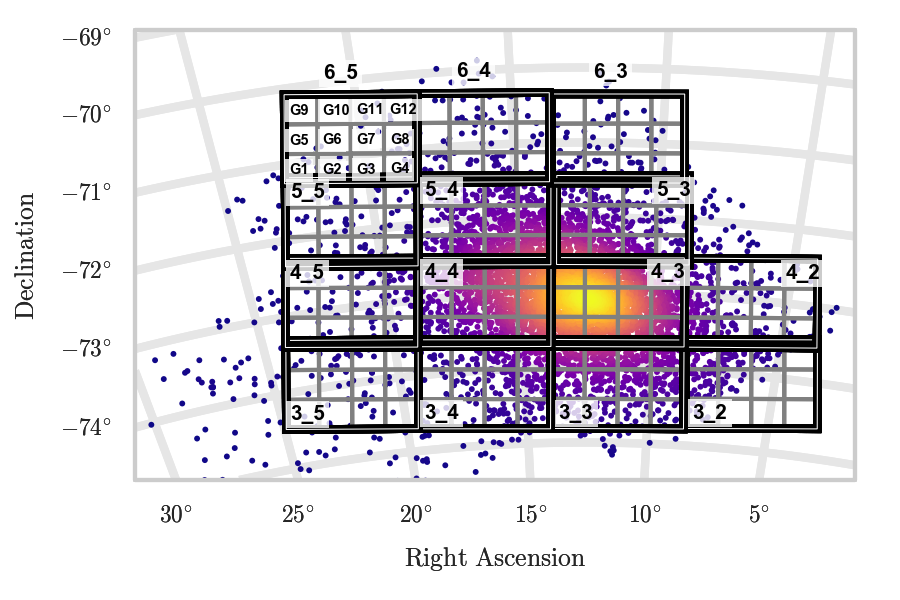 (Pastorelli+19)
Calibration of AGB models with resolved populations
SAGE-SMC Survey Gordon+11
SAGE-SMC Survey Gordon+11
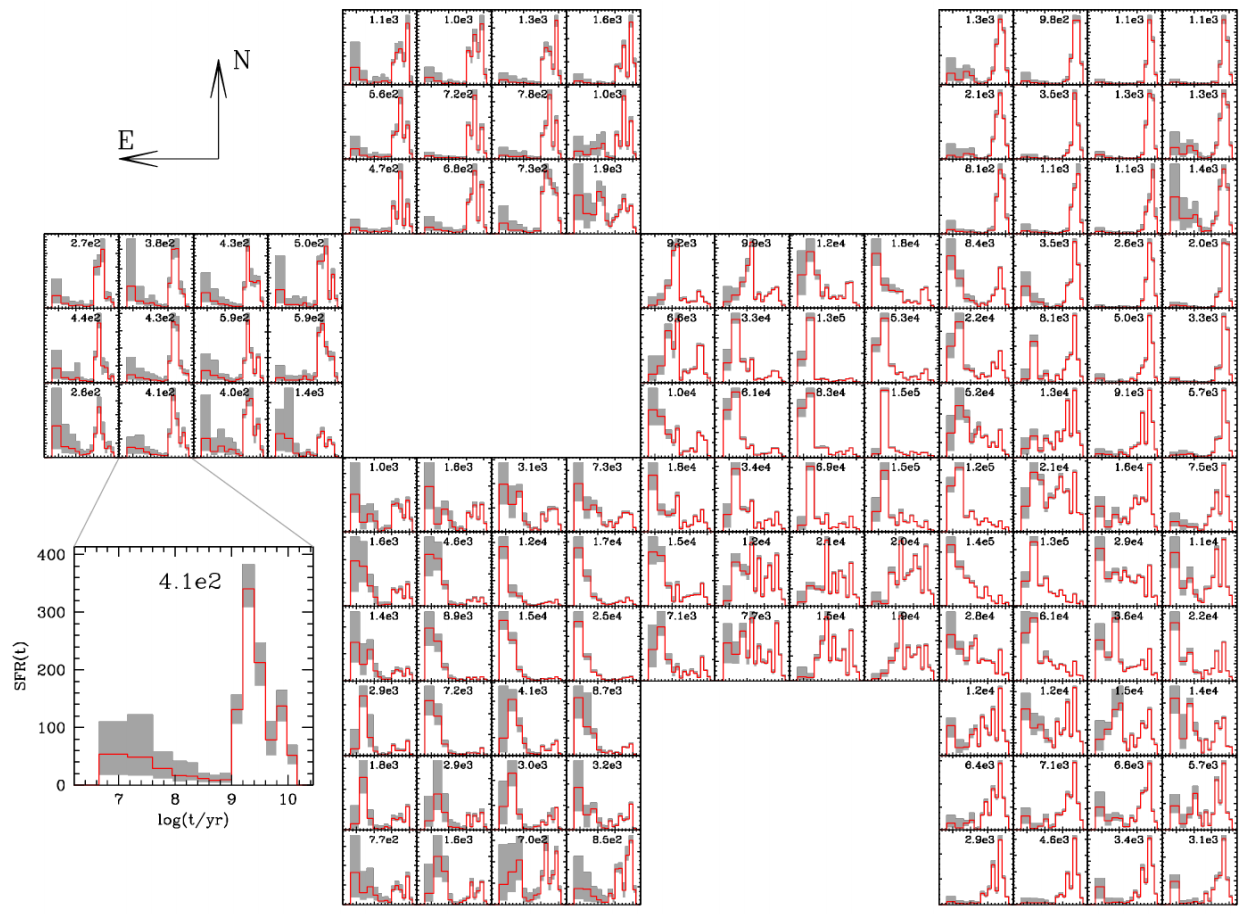 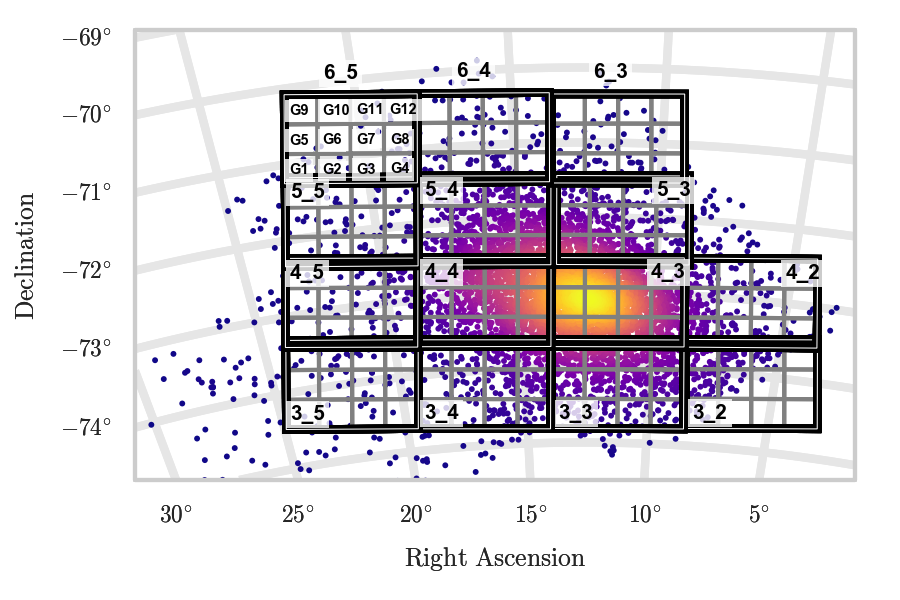 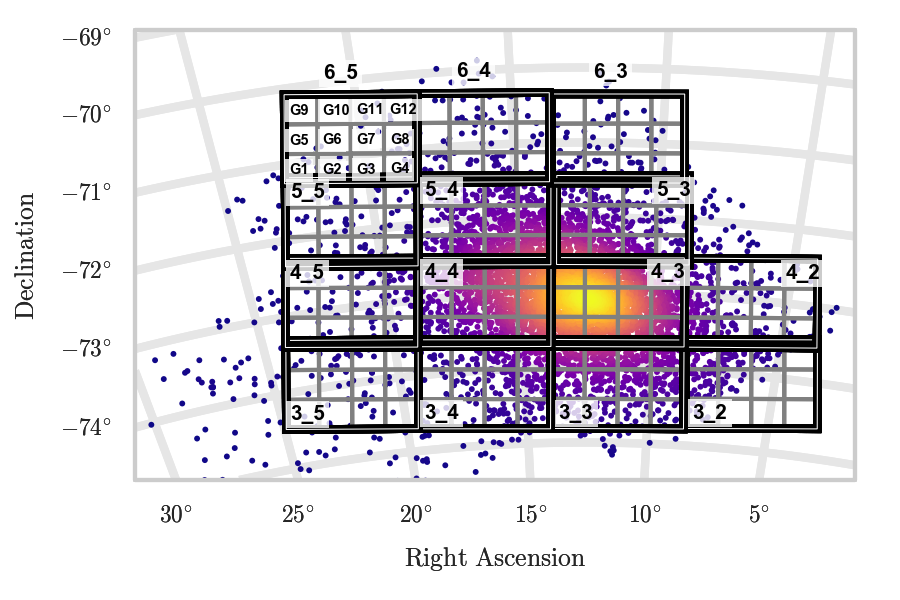 VMC Survey Cioni+11
VMC Survey Cioni+11
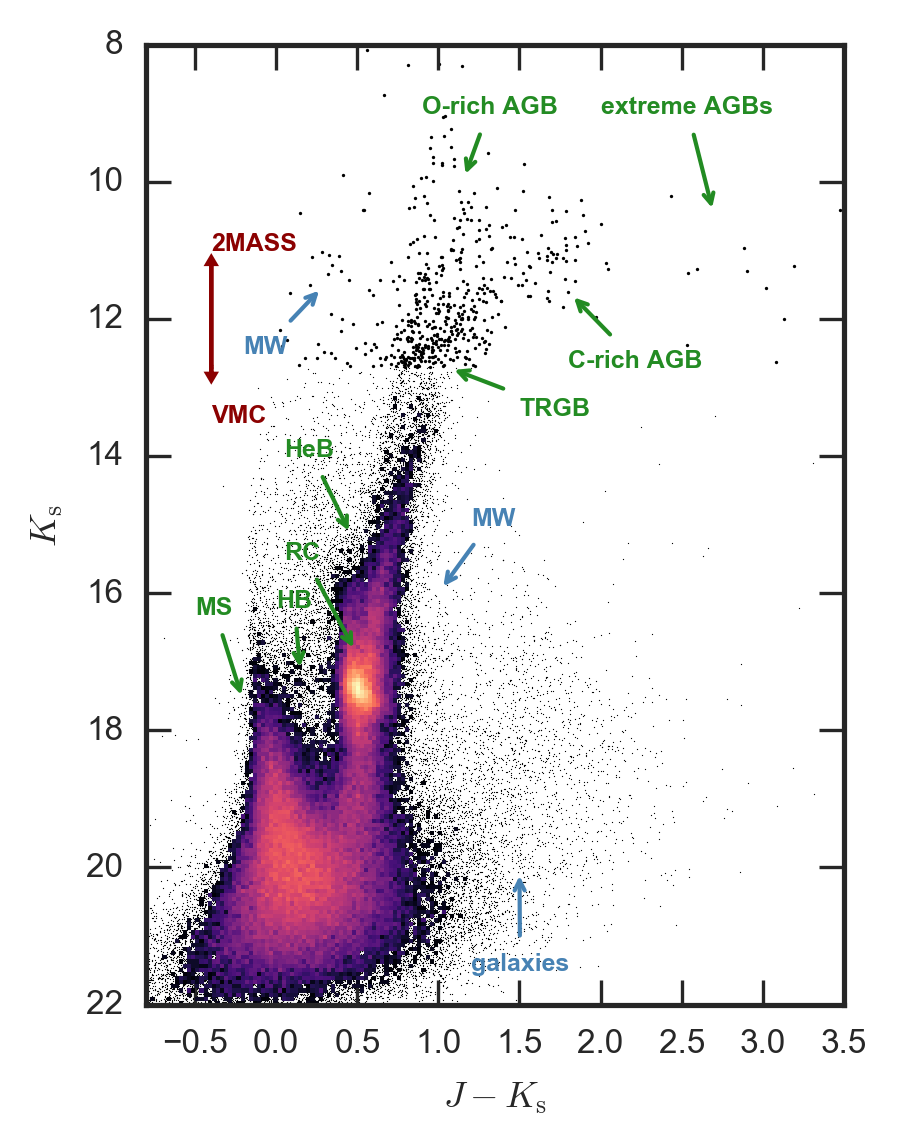 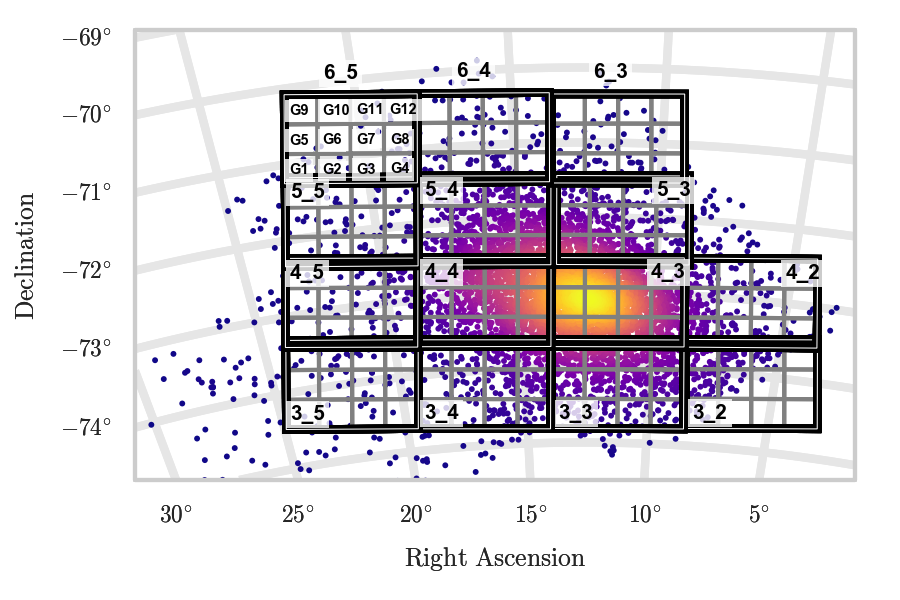 Rubele+18
(Pastorelli+19)
Calibration of AGB models with resolved populations
SFR(t) - Z(t) - DM - Av 
Rubele+18
SAGE-SMC Survey Gordon+11
SAGE-SMC Survey Gordon+11
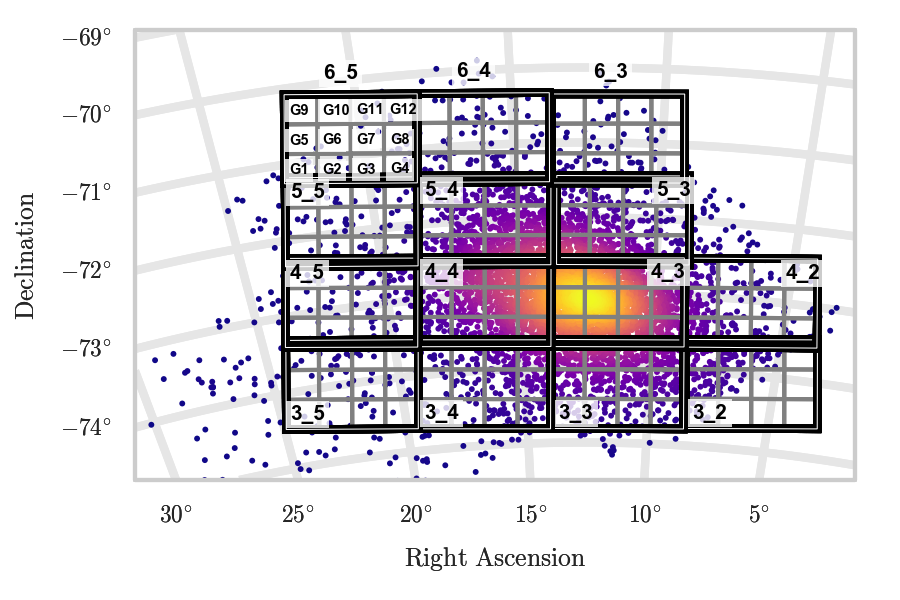 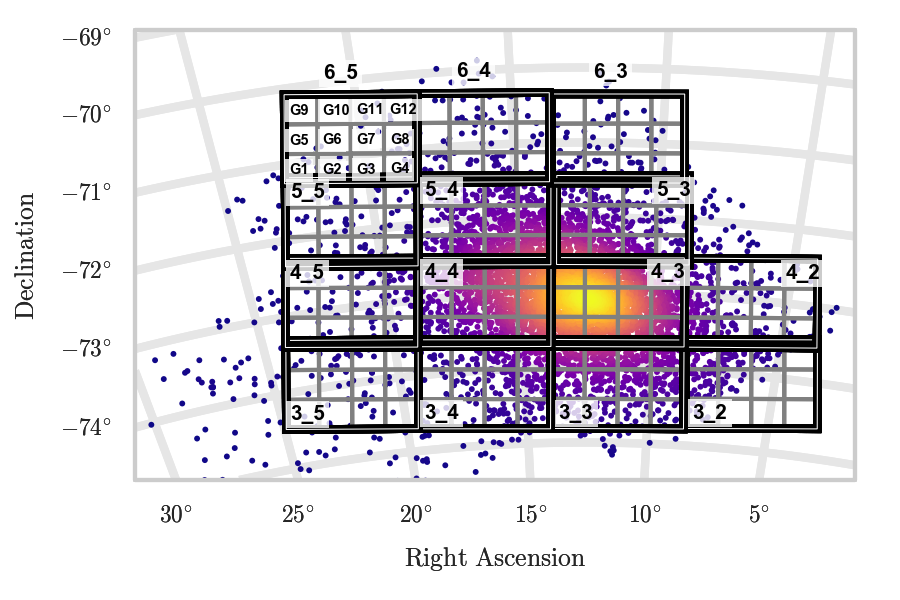 VMC Survey Cioni+11
VMC Survey Cioni+11
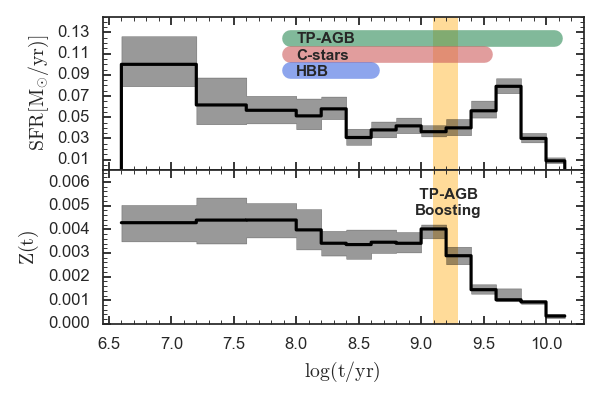 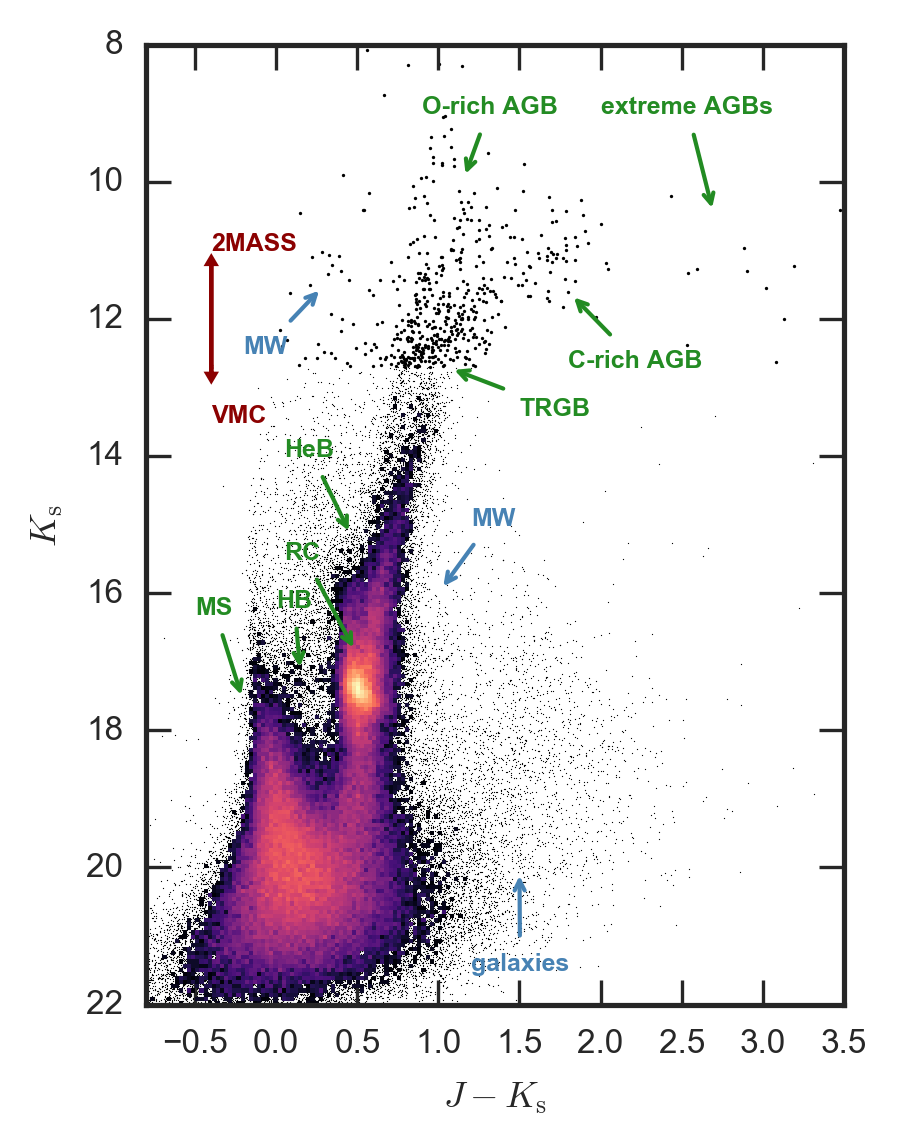 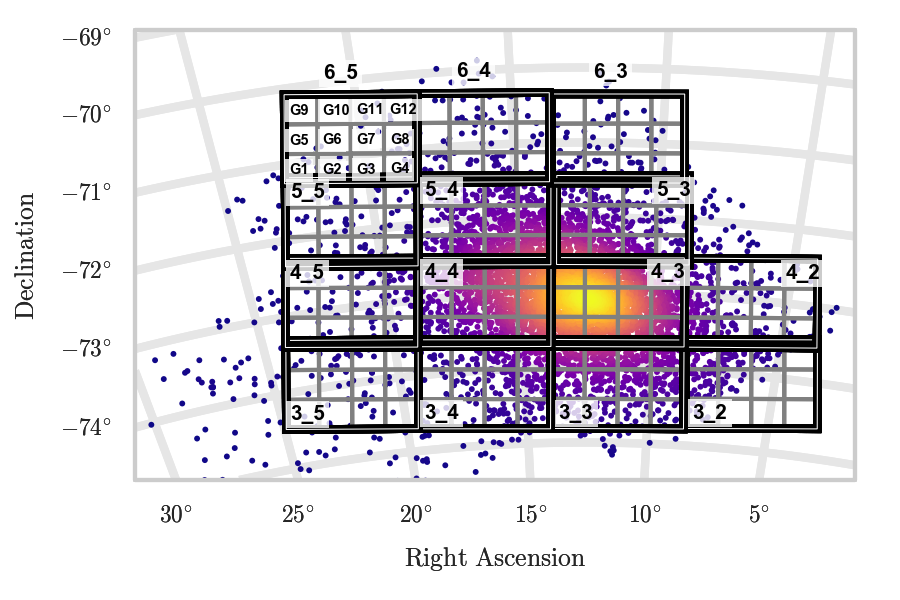 o Robust age estimate  
    down to old MSTO

o No TP-AGB contribution

o PARSEC v1.2s

o VMC-SAGE overlap ~ 87 %
147 sub-fields → 21 deg2
(Pastorelli+19)
Calibration of AGB models with resolved populations
SFR(t) - Z(t) - DM - Av 
Rubele+18
AGB catalogs 
Boyer+11, Srinivasan+16
SAGE-SMC Survey Gordon+11
SAGE-SMC Survey Gordon+11
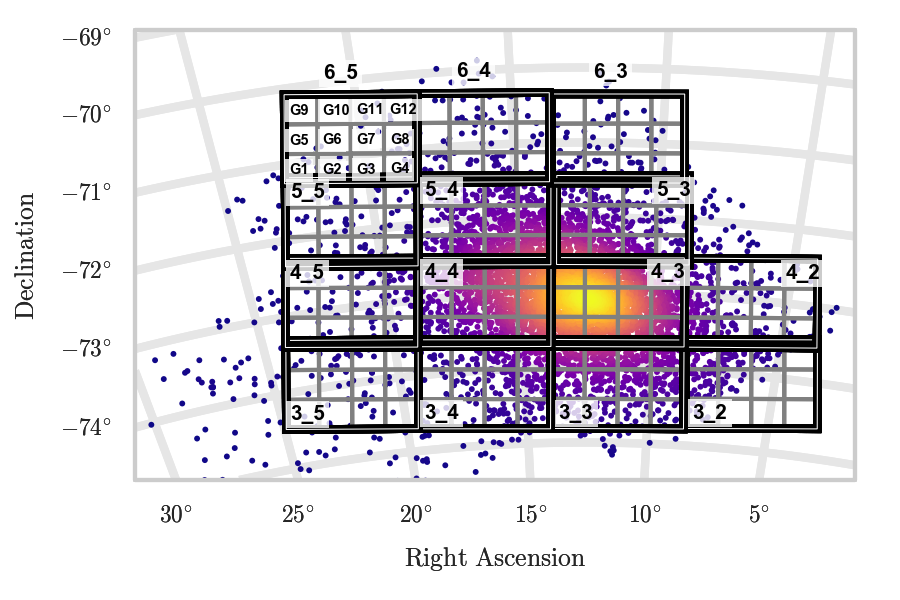 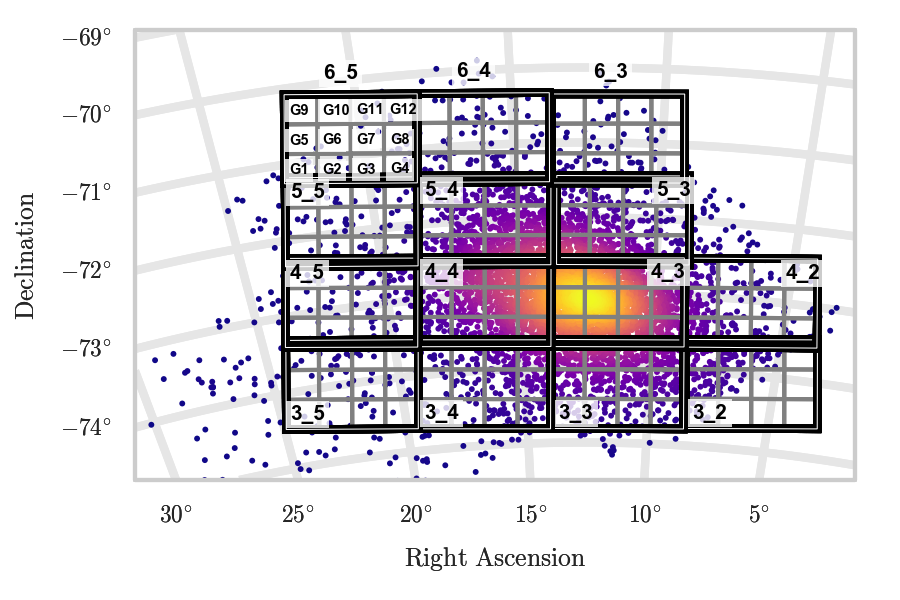 VMC Survey Cioni+11
VMC Survey Cioni+11
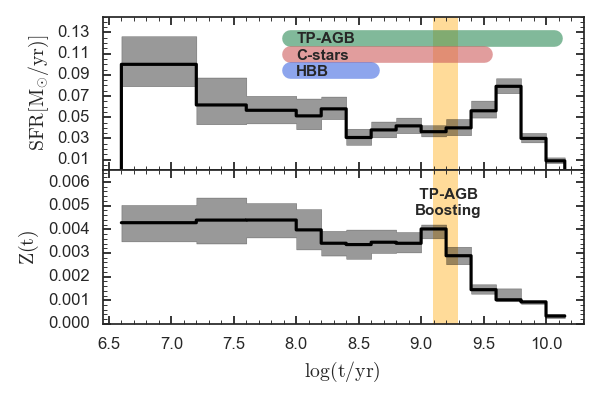 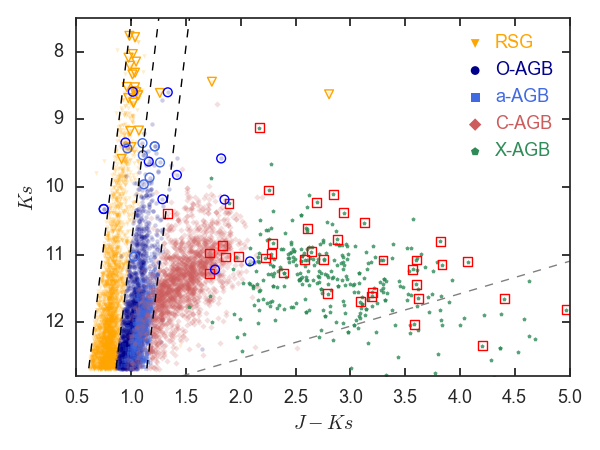 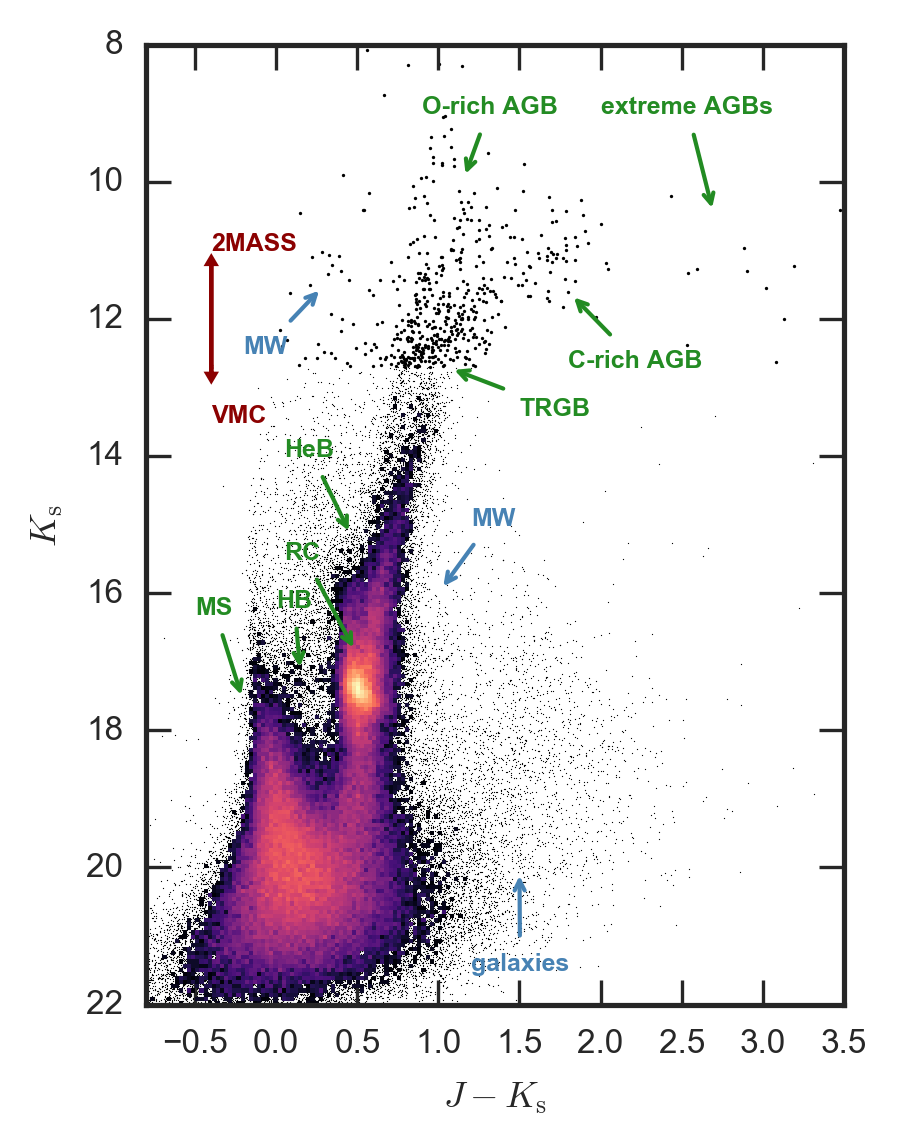 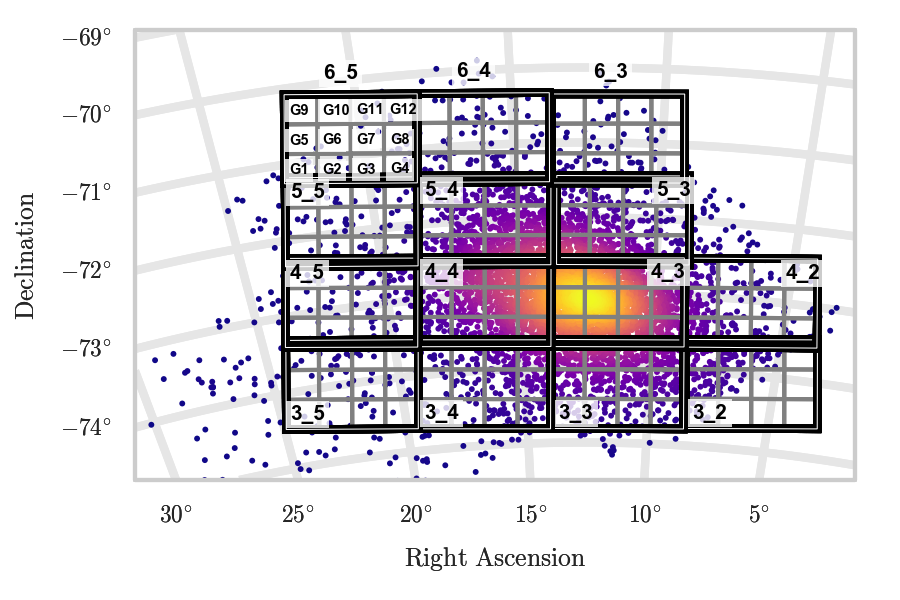 o Robust age estimate  
    down to old MSTO

o No TP-AGB contribution

o PARSEC v1.2s

o VMC-SAGE overlap ~ 87 %
147 sub-fields → 21 deg2
AGB     =  5 792
C-rich  =  2 340
O-rich  =  3 109
X-AGB  =   343
(Pastorelli+19)
Third dredge-up & Mass loss
Efficiency of mass loss

AGB lifetime and number of thermal pulses 

→ Number of 3DU episodes and the duration of HBB

Level of chemical enrichment

Remnant mass (IFMR)
Onset of 3DU 

Minimum initial mass for C-star formation

Efficiency of 3DU
 
Amount of dredged-up material → chemical enrichment of the photosphere

Core-mass growth → Initial-to-final mass relation (IFMR)

Maximum initial mass for C-star formation
TP-AGB evolution with COLIBRI
Physical Accuracy:
On-the-fly computation of molecular chemistry and opacities (Marigo & Aringer+09)
HBB nucleosynthesis: CNO cycle, NeNa, MgAl chains  
Quick calculations of large grids of models:     
11 Zi x ~ 70 Mi values: 770 TP-AGB  tracks
100X faster than full TP-AGB models

Parametrized description of: 

Third dredge-up
Mass loss
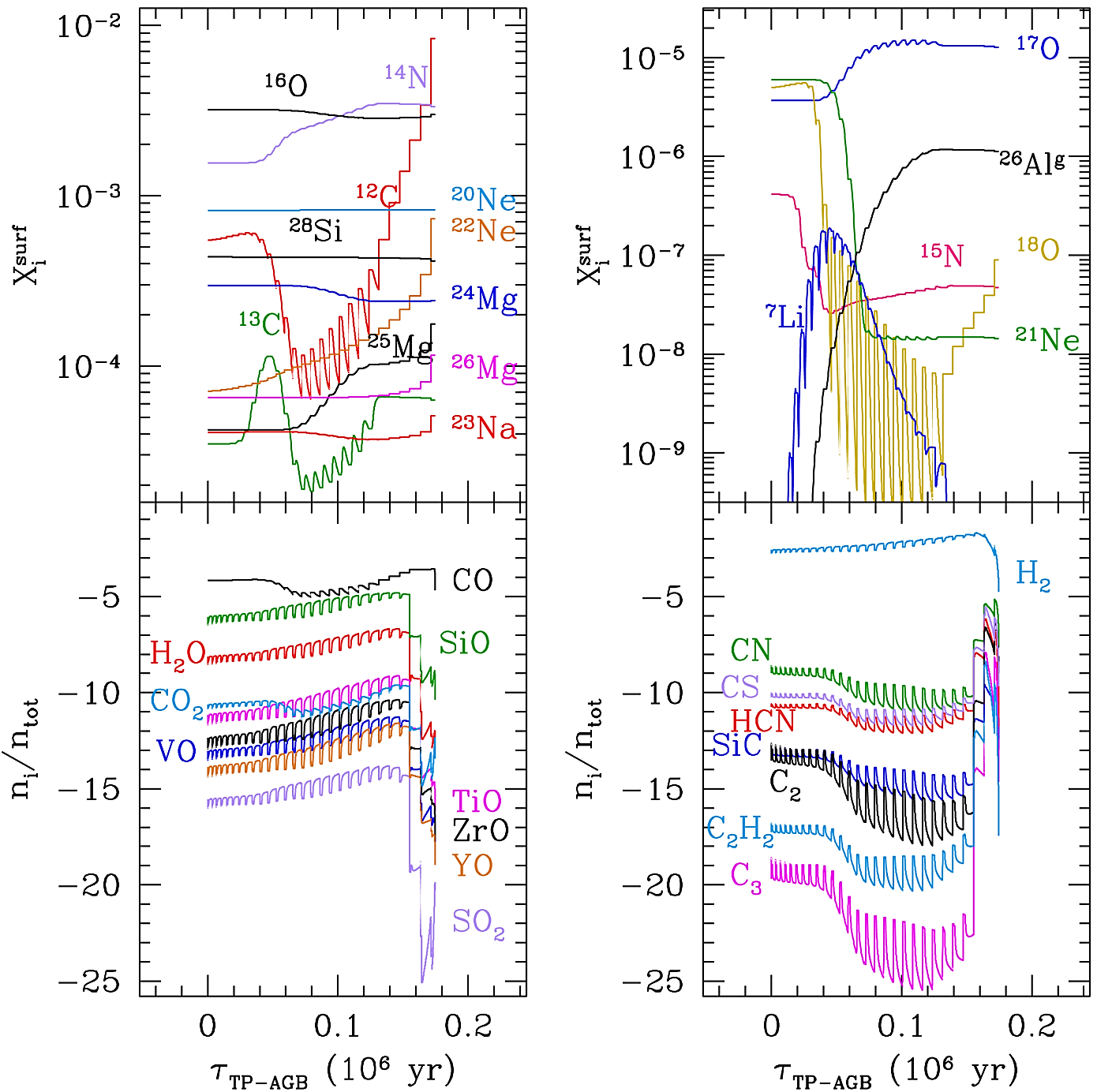 log
log
COLIBRI Code Marigo+13
TP-AGB evolution with COLIBRI
1) Onset   

   →  Mc,min: minimum core mass for the onset of the 
                     sequence of 3DUP events
2) Efficiency λ
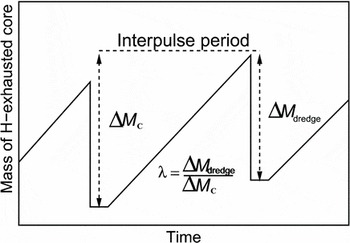 TP-AGB evolution with COLIBRI
1) Onset   

   →  Mc,min: minimum core mass for the onset of the 
                     sequence of 3DUP events
2) Efficiency λ
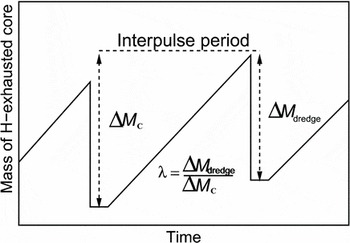 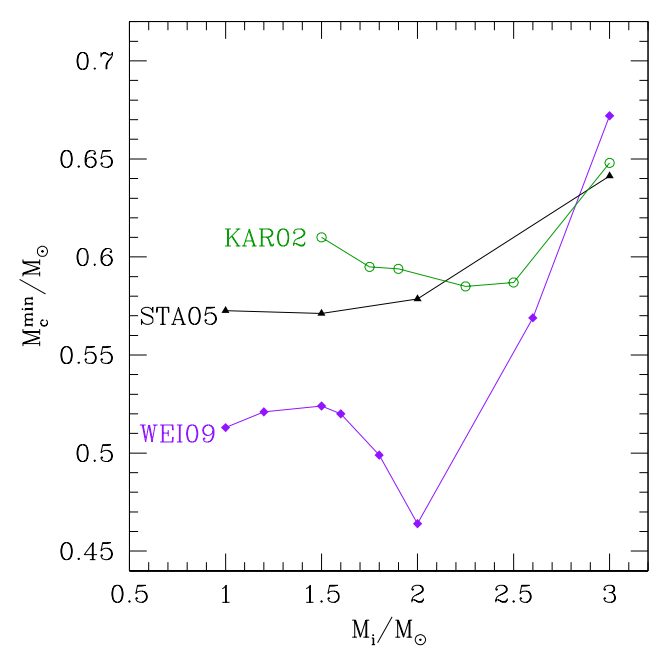 → mass dredged up into the envelope over the mass by which the H-exhausted core has grown during the preceding interpulse period
Marigo+13
TP-AGB evolution with COLIBRI
1) Onset   

   →  Mc,min: minimum core mass for the onset of the 
                     sequence of 3DUP events
2) Efficiency λ
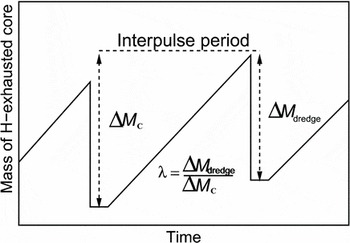 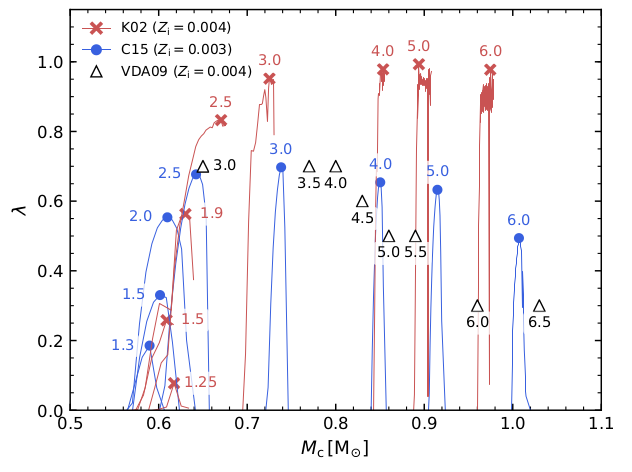 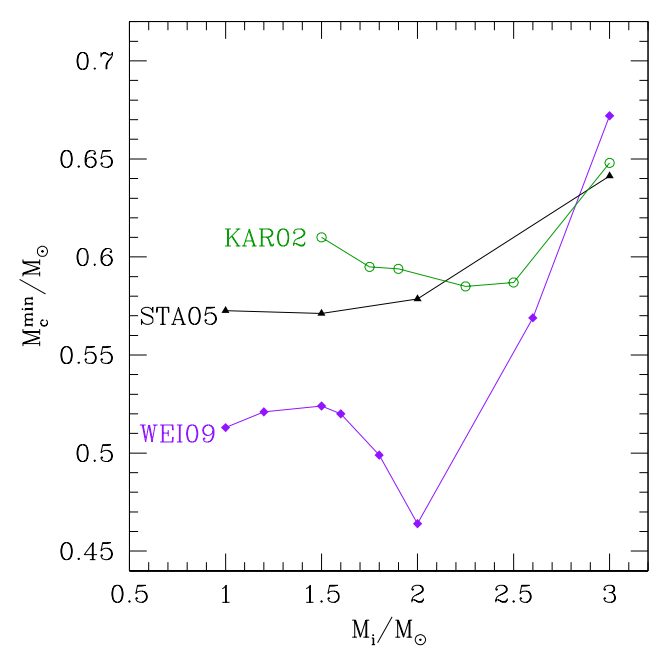 Marigo+13
Pastorelli+19
TP-AGB evolution with COLIBRI
1) Pre-dust regime

Formalisms based on Alfven waves and turbulence in the cool extended chromosphere  (Schröder & Cuntz 2005, Cranmer & Saar 2011) 
Efficiency parameter ηpre-dust
Active before the 1TP (upper early-AGB phase)
2) Dust-driven regime

O-rich: empirical mass-loss prescriptions (Mi, Zi, L, Teff), efficiency parameter ηdust  (Blöcker 1995, Vassiliadis & Wood, 1993)

C-rich: dynamical model atmospheres “CDYN” (Mi, Zi, L, Teff, C-O) (Eriksson+14, Mattson+10)
Reproducing Ks-band LFs for all AGB classes
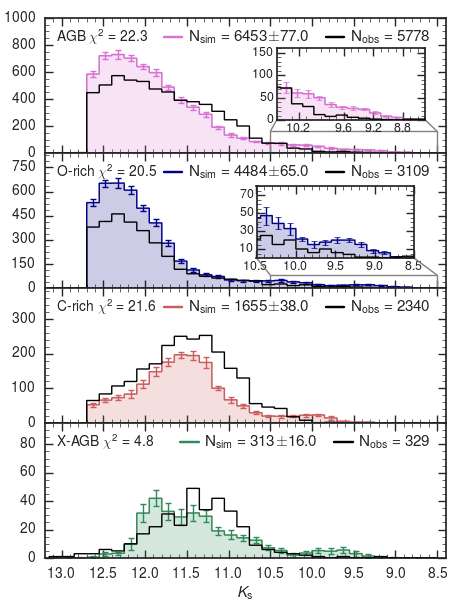 AGB + 11.8 %
O-rich + 44.4 %
LF faint-end dominated by low-mass (1 M☉) low-metallicity (Zi=0.001) stars
C-rich - 33.2 %
X-AGB + 23.4 %
C-rich and X-AGB: 
1.8 - 2 M☉ & Zi ~ 0.004
Pastorelli+19
Reproducing Ks-band LFs for all AGB classes
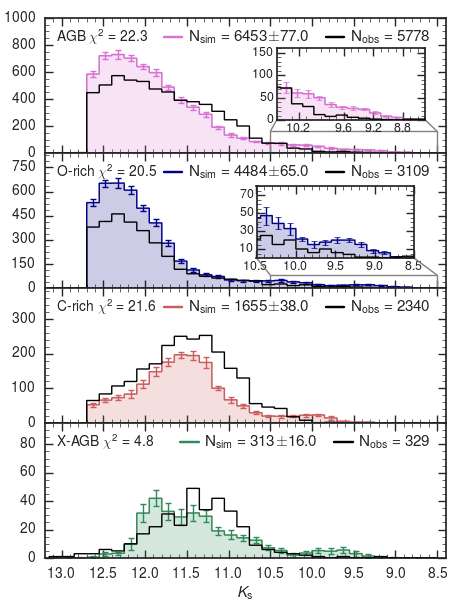 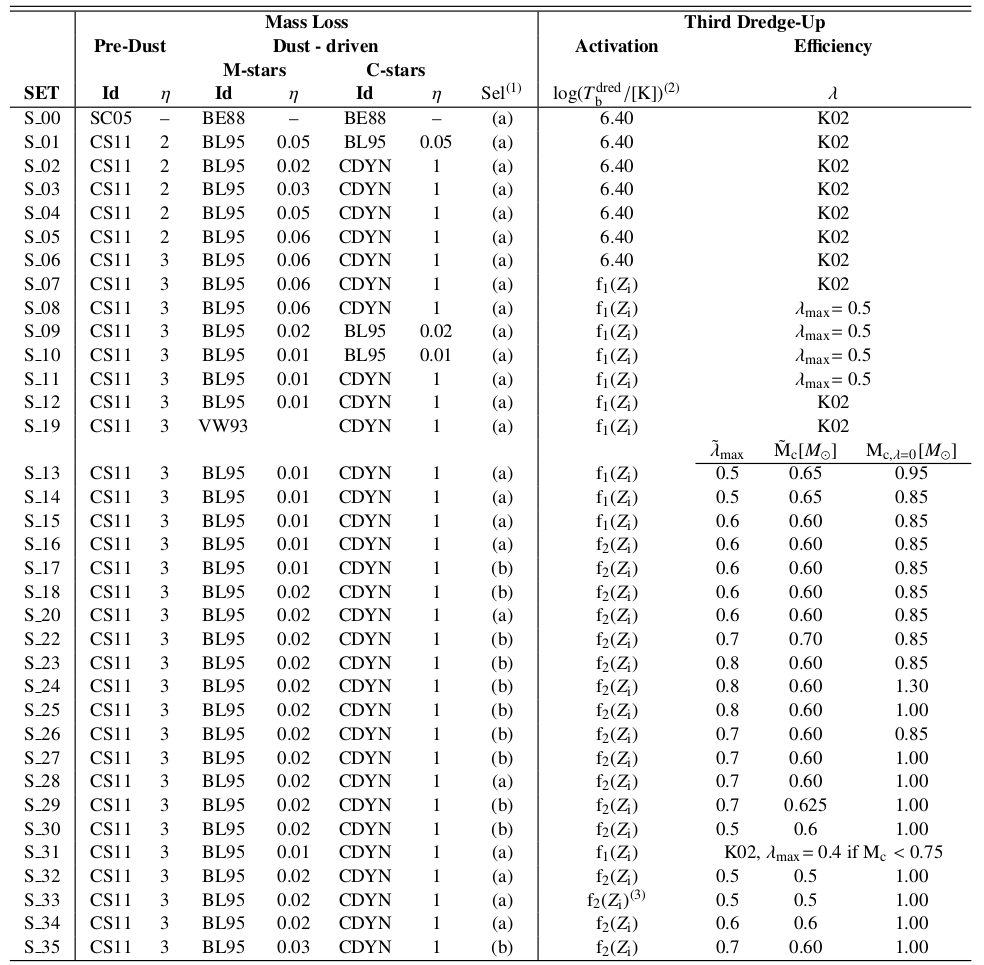 Reproducing Ks-band LFs for all AGB classes
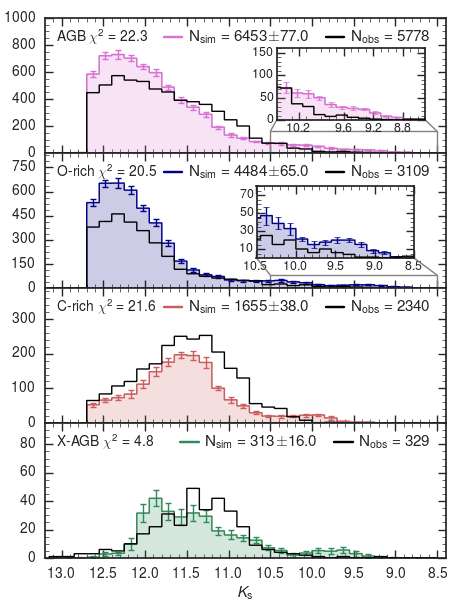 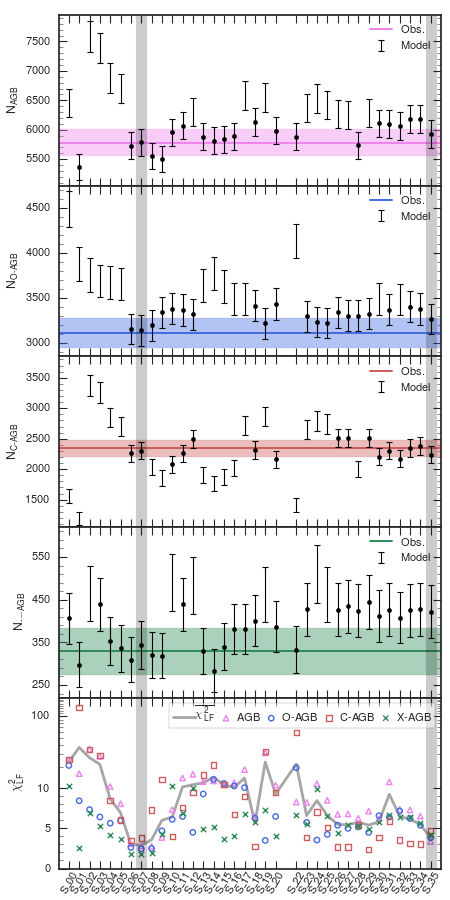 AGB
O-rich
C-rich
X-AGB
Reproducing Ks-band LFs for all AGB classes
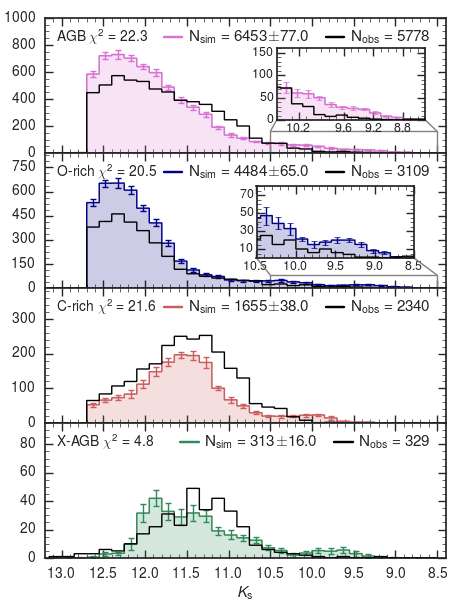 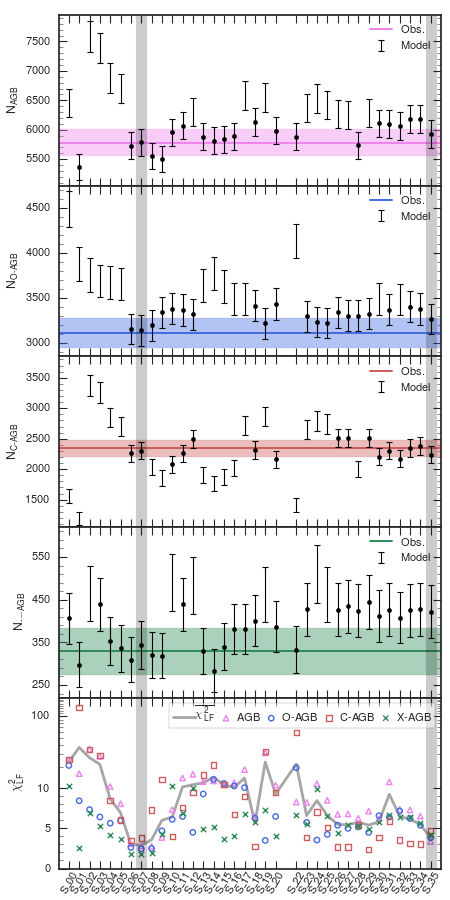 Pastorelli+19
Reproducing Ks-band LFs for all AGB classes
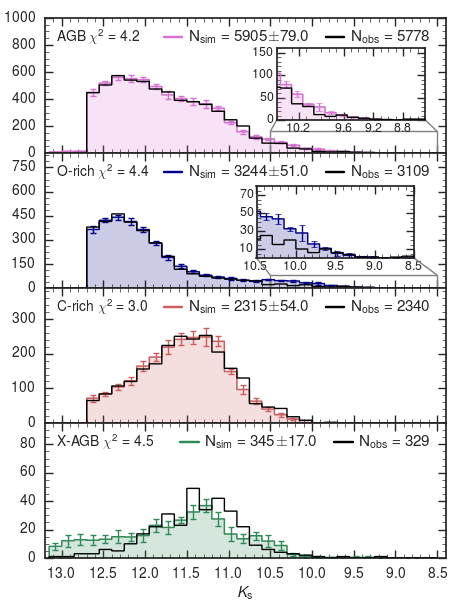 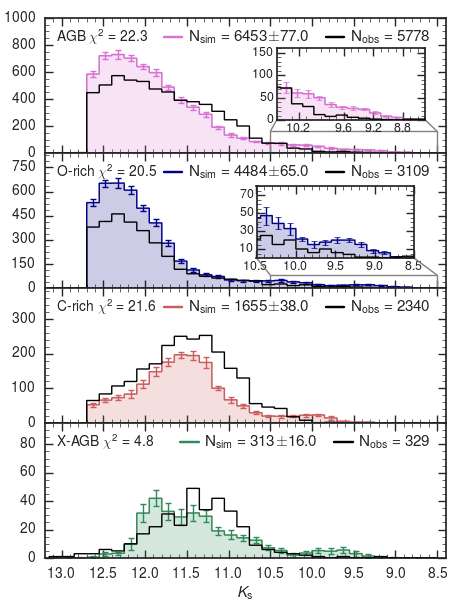 TP-AGB COLIBRI models’ calibration
Less efficient 3DUP (Mi>3M☉) + lower mass-loss efficiency

Pre-dust mass-loss important for low-mass O-rich stars

Mass-loss based on C-star dynamical models

C-stars Mi ~ [1.4 - 2.8☉]
Pastorelli+19
Metallicity dependence: the LMC
SMC best-fit ~ Zi=0.004
does not work well in LMC with Zi ~0.008
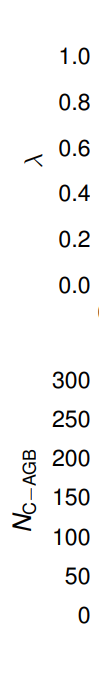 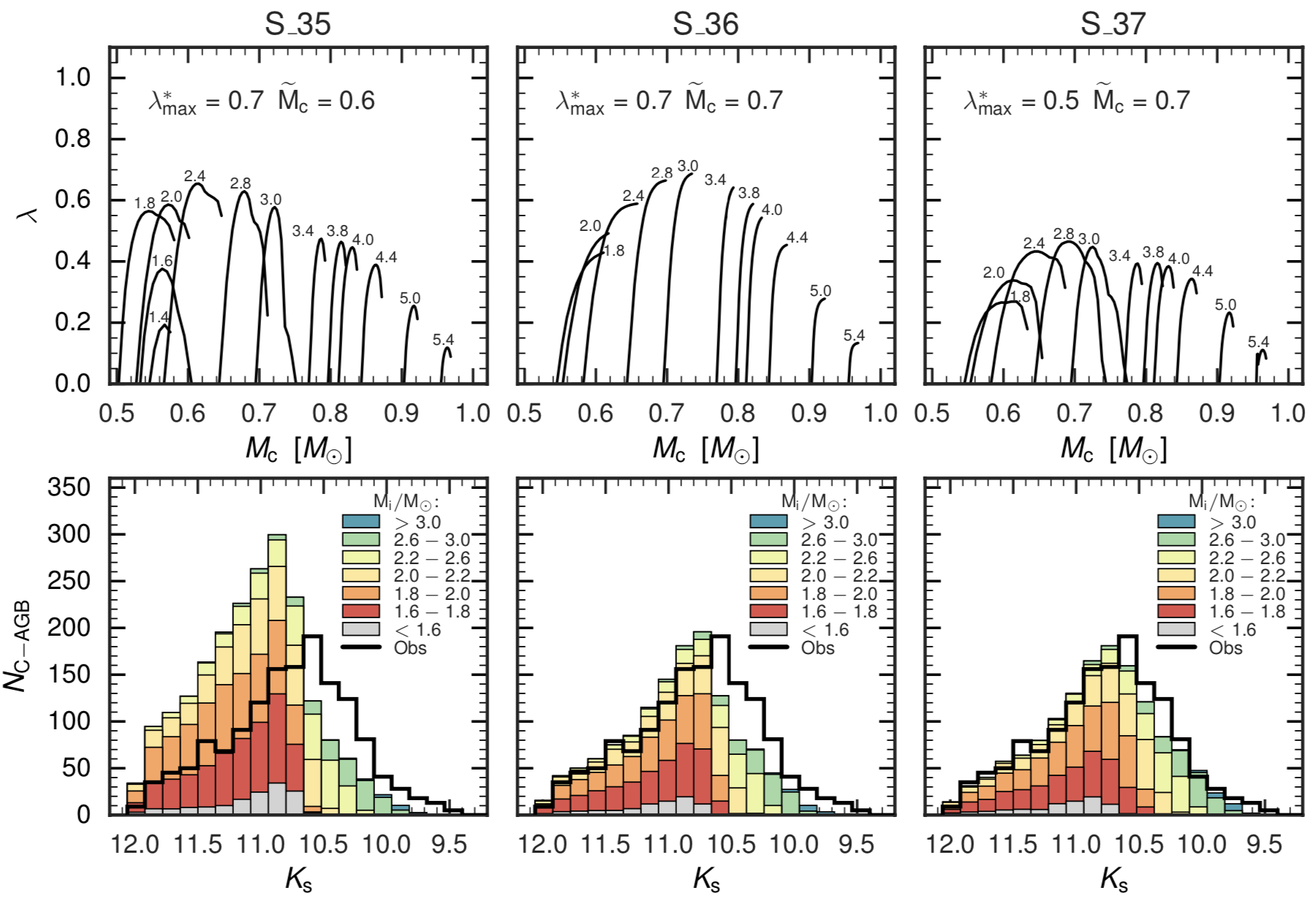 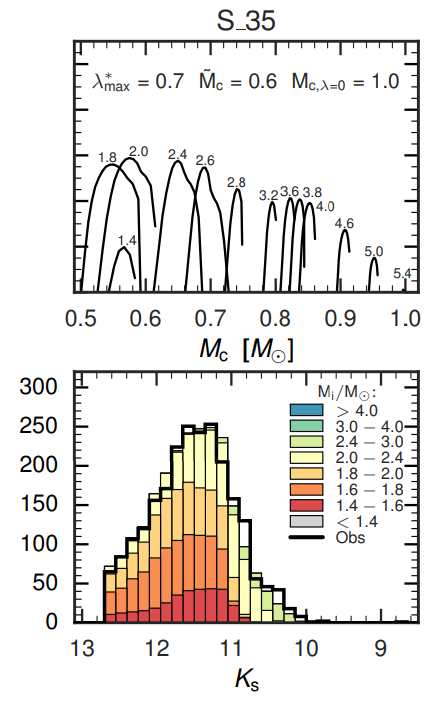 Pastorelli+20
Metallicity dependence: the LMC
SMC best-fit ~ Zi=0.004
does not work well in LMC with Zi ~0.008
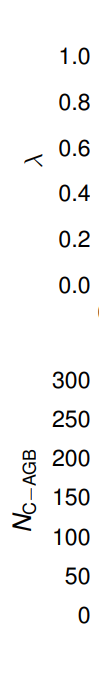 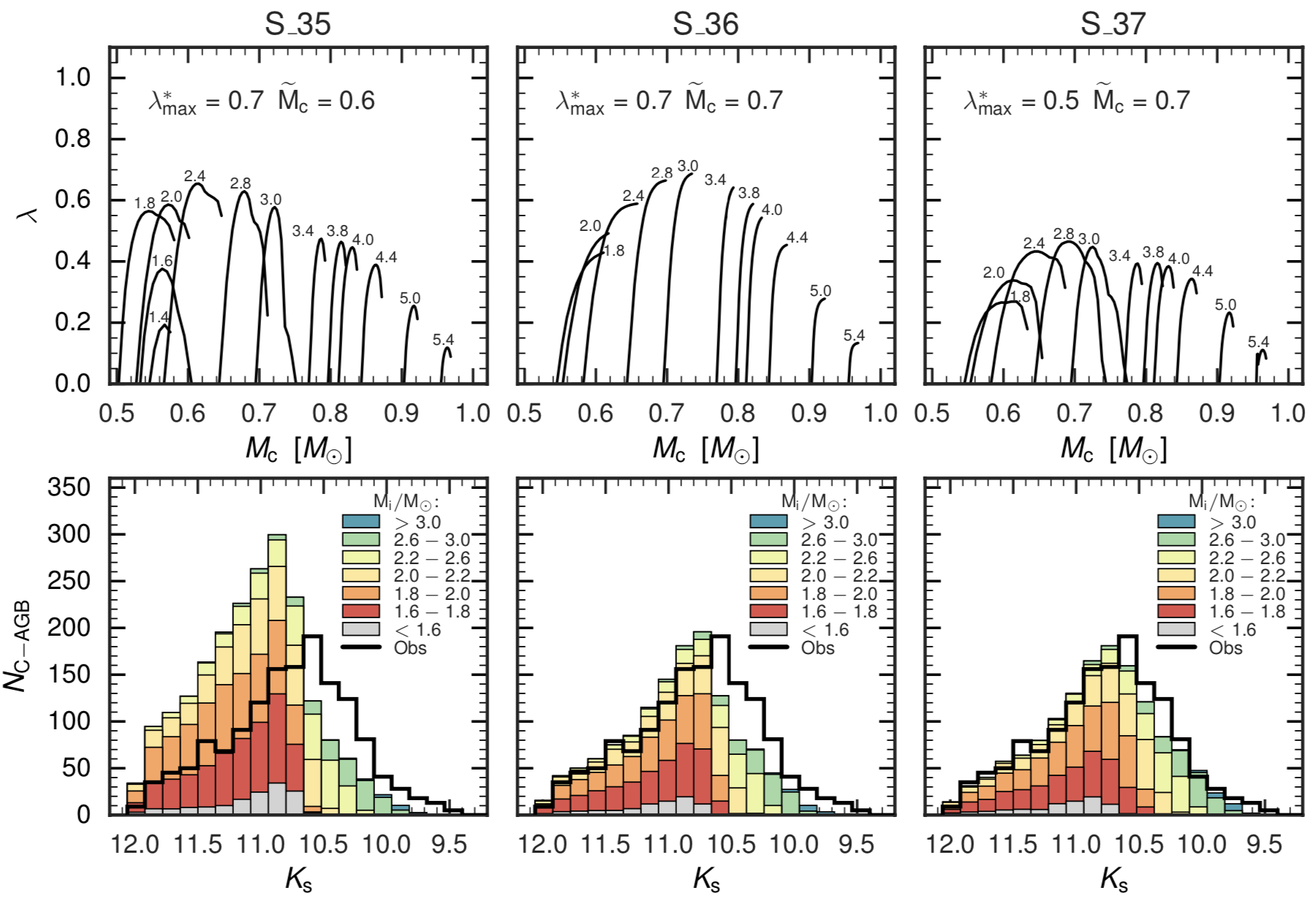 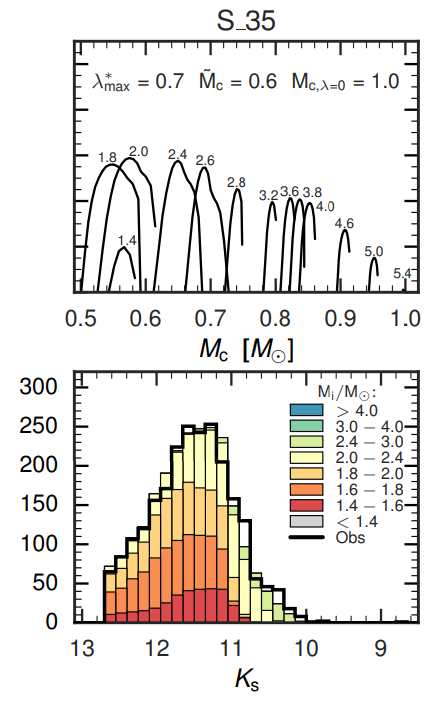 New COLIBRI models computed with a delayed onset of the 3DU
Pastorelli+20
Metallicity dependence: the LMC
SMC best-fit ~ Zi=0.004
LMC best-fit Zi ~0.008
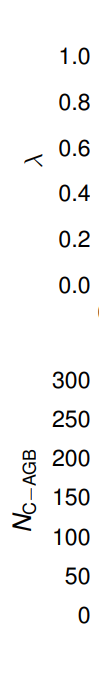 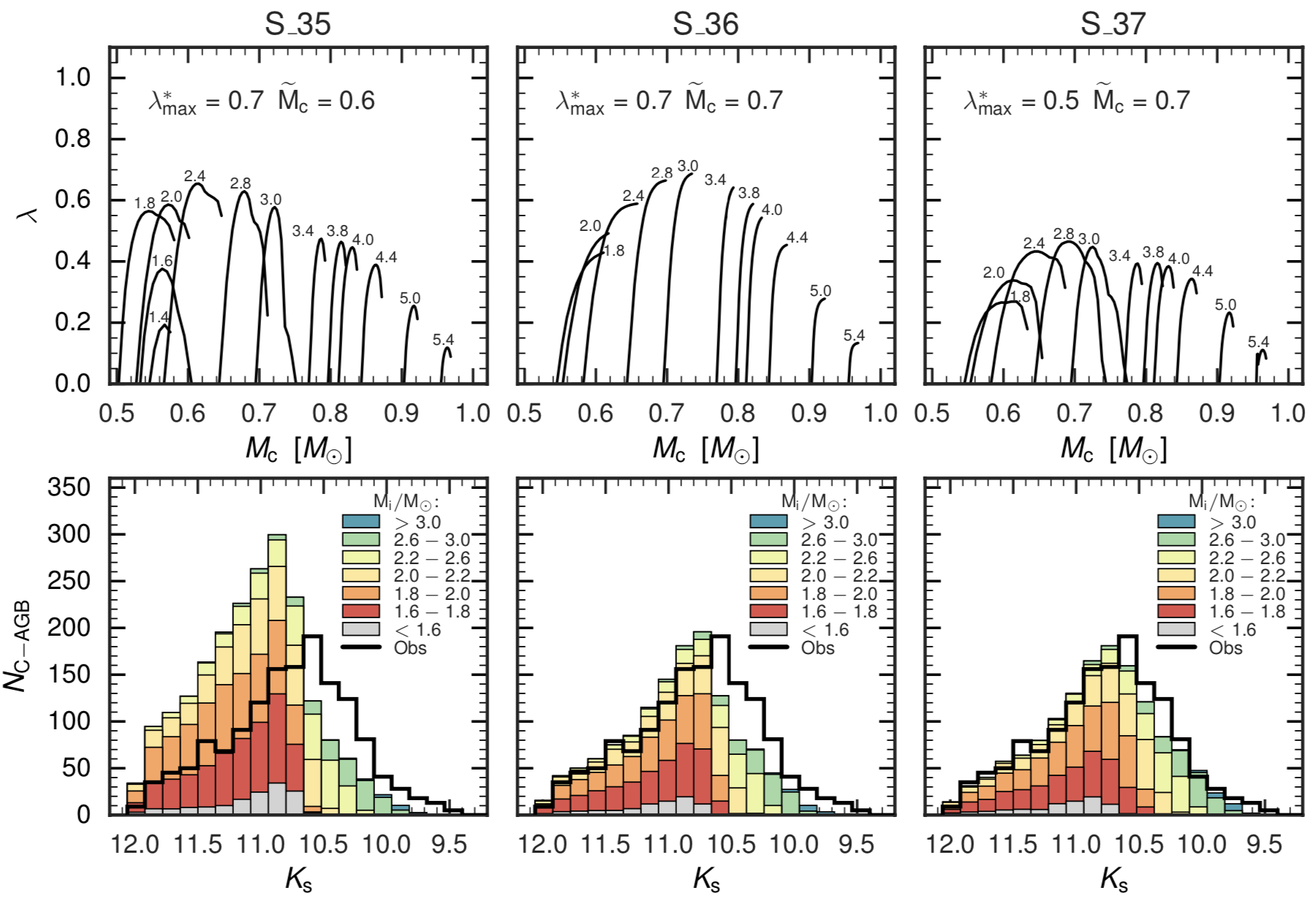 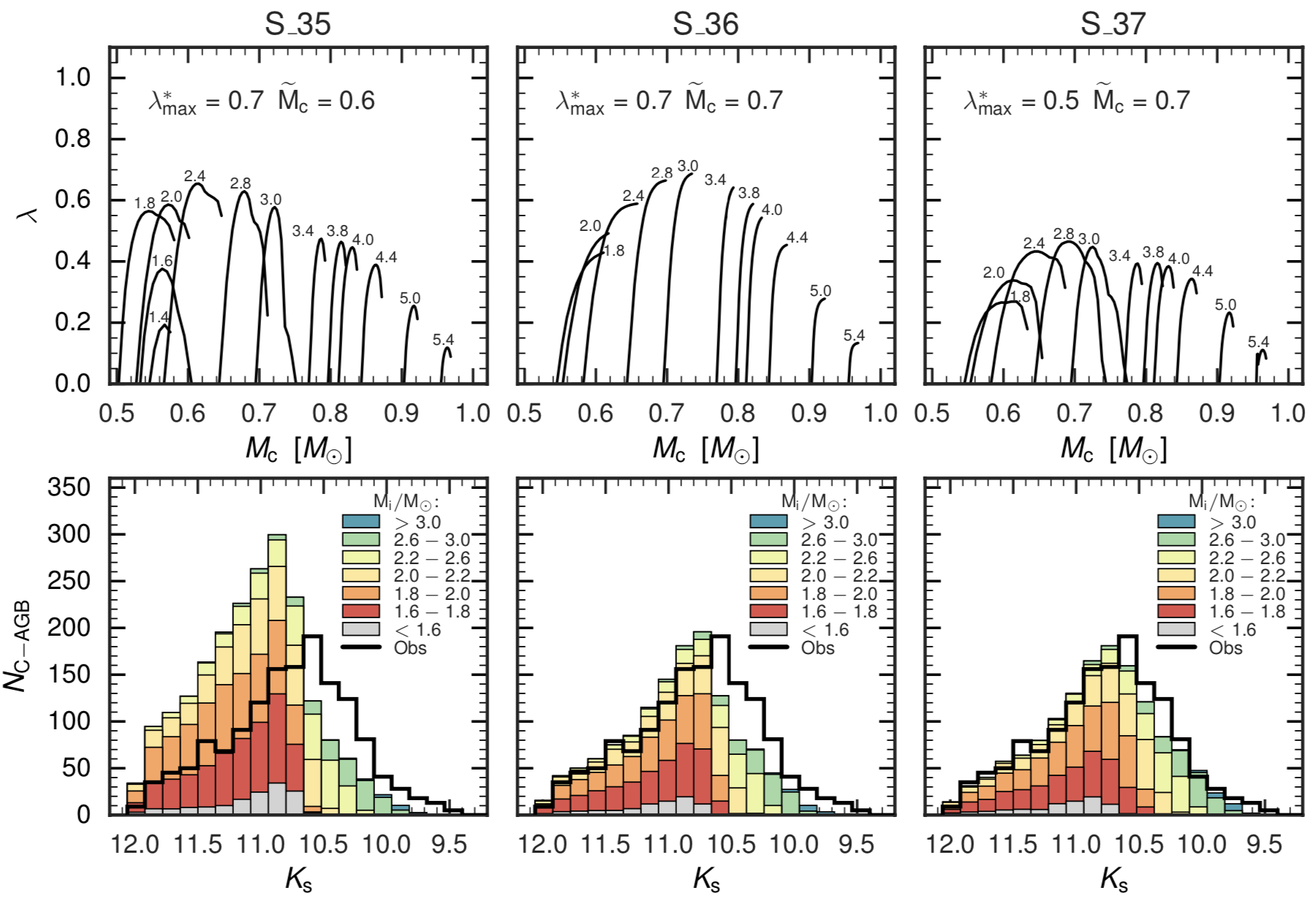 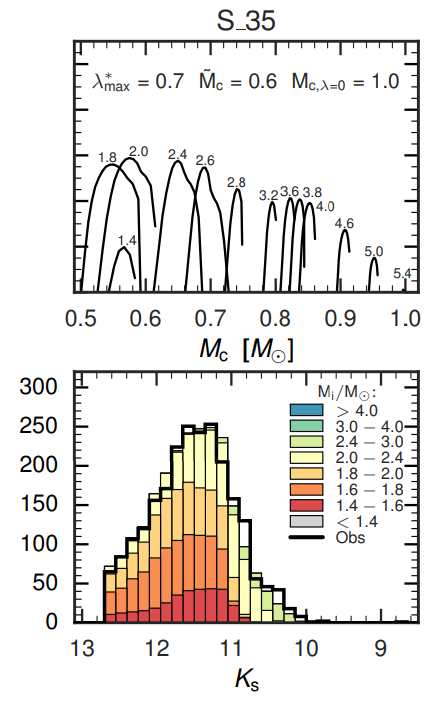 New COLIBRI models computed with a delayed onset of the 3DU and a lower 3DU efficiency
Pastorelli+20
Metallicity dependence: the LMC
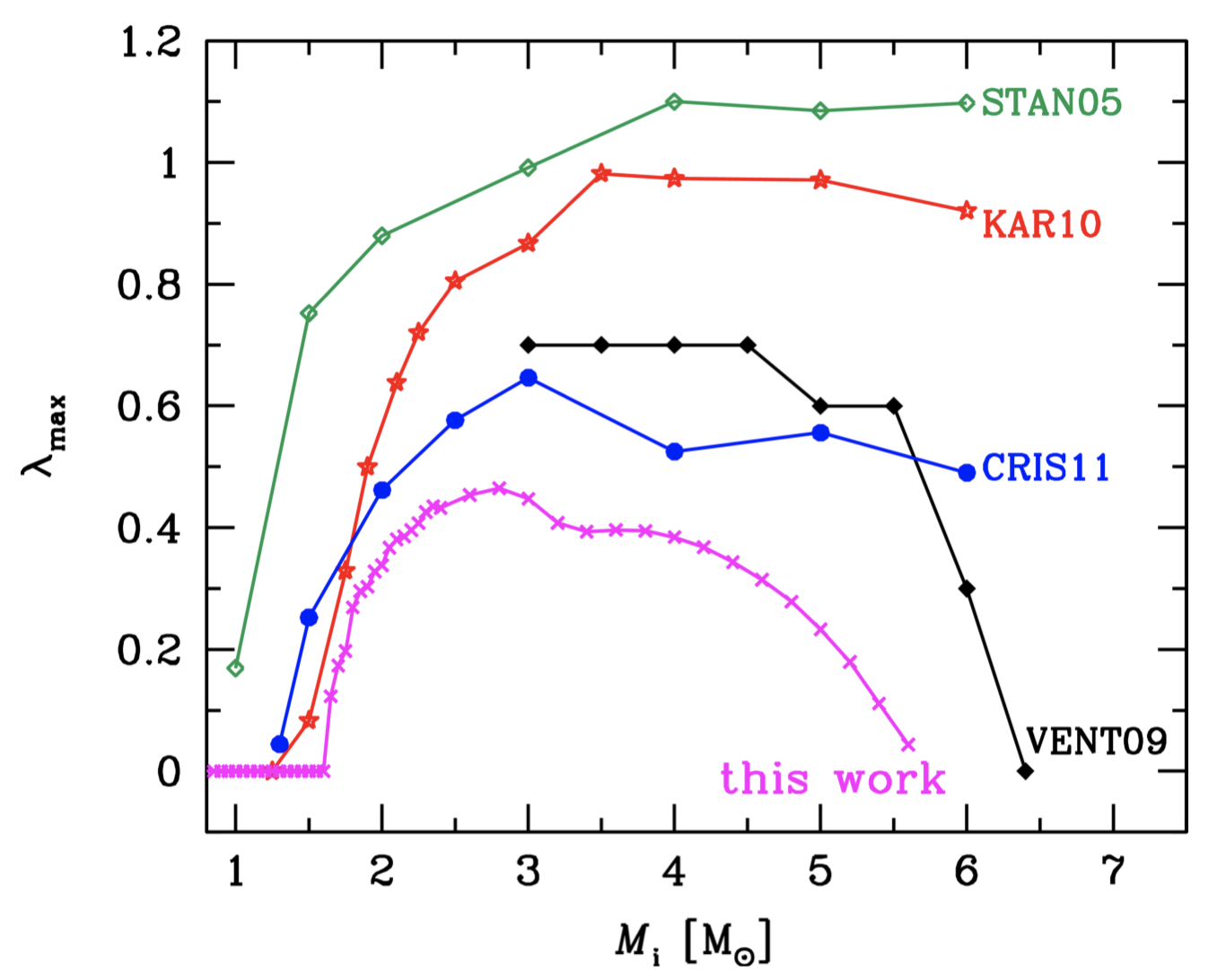 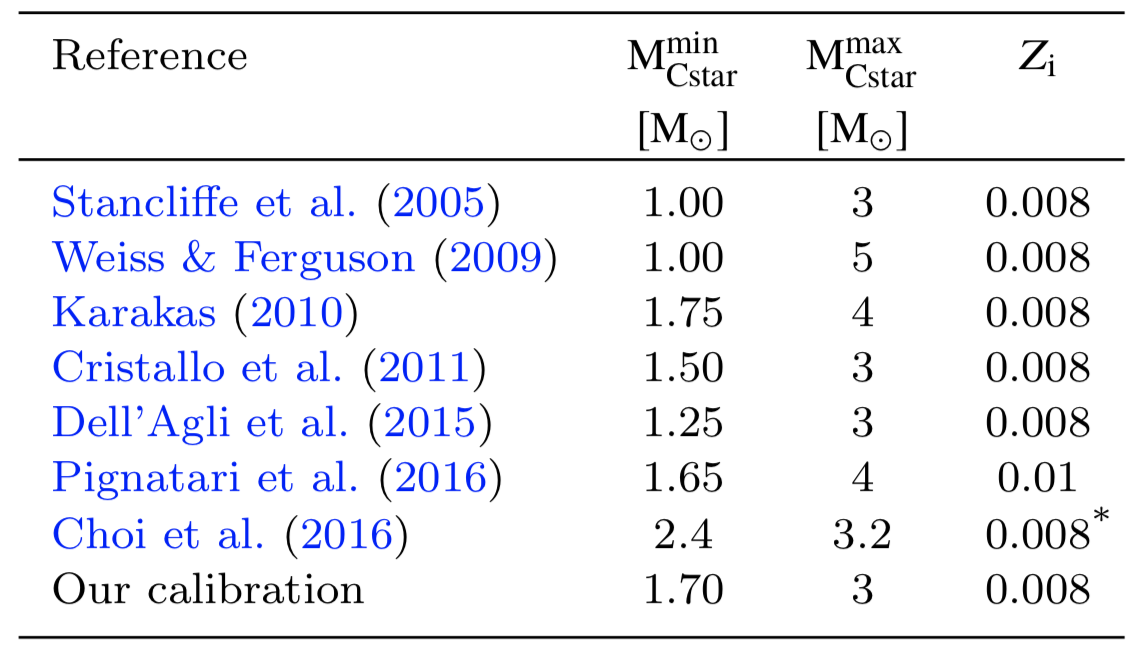 Pastorelli+2020
Beyond the magellanic Clouds
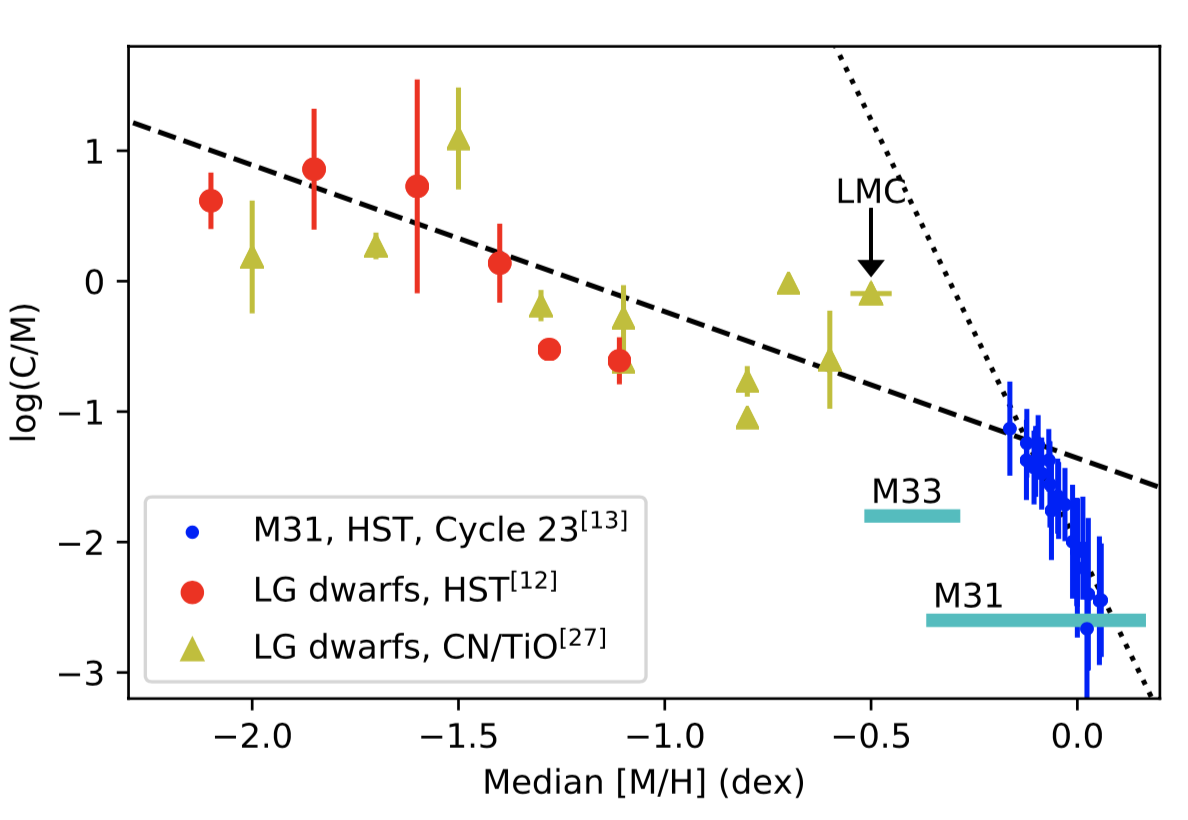 LG dwarfs       SMC LMC      M33    M31
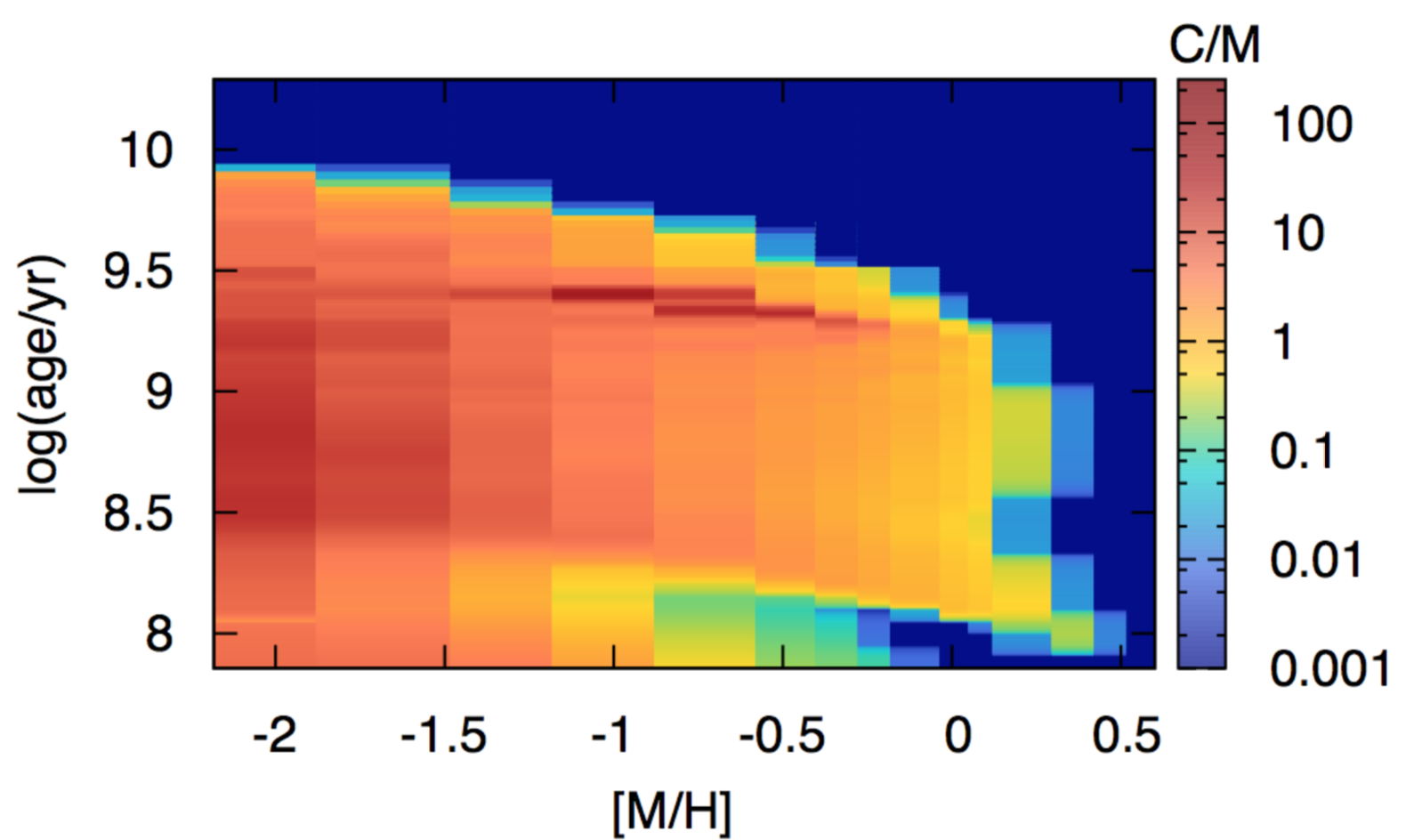 (Marigo+13, Boyer+13)
Adapted from Boyer+19
Dwarf galaxies (metal-poor regime)
WFC3/IR on HST: F127M, F139M, F153M to separate C- and O-rich stars
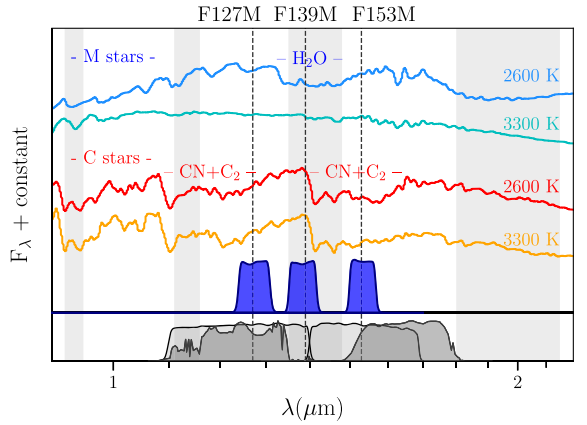 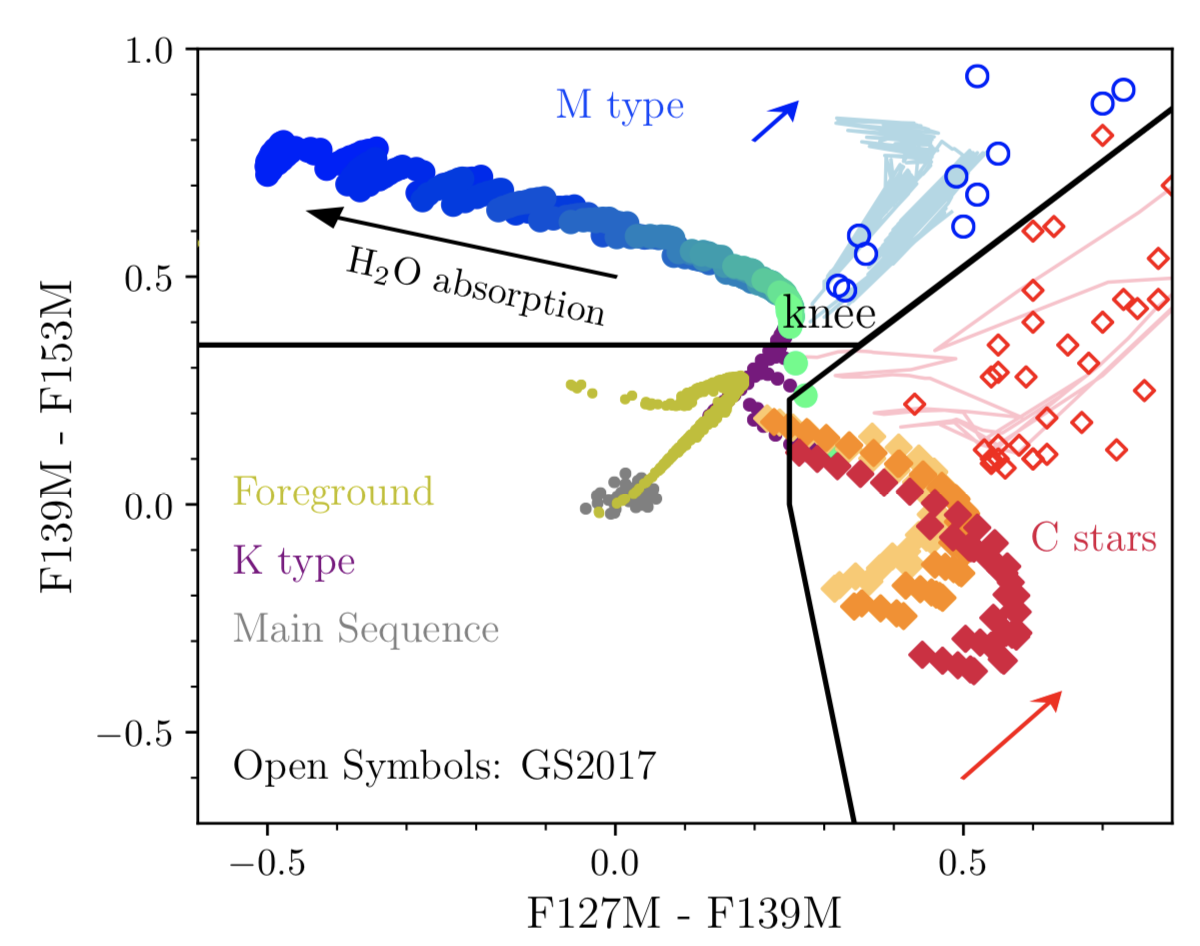 (Boyer+13,17)
(Boyer+13,17)
Dwarf galaxies (metal-poor regime)
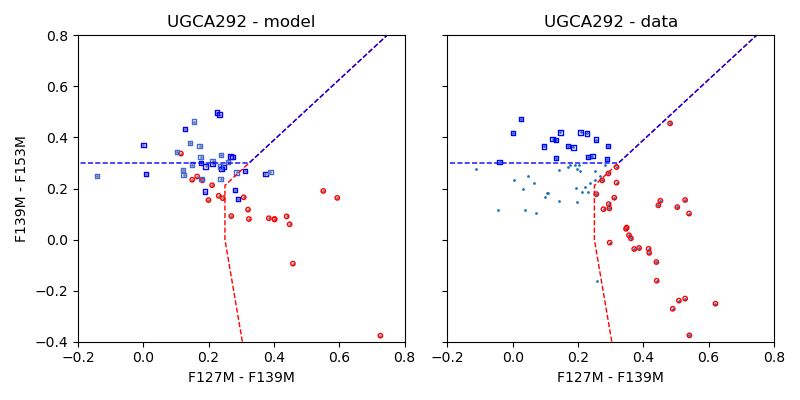 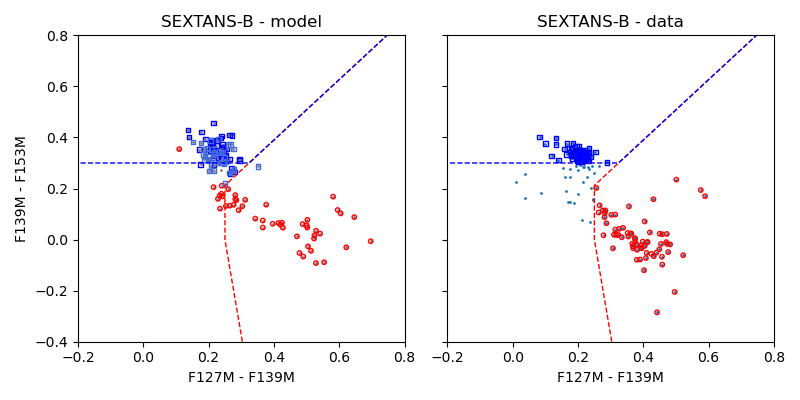 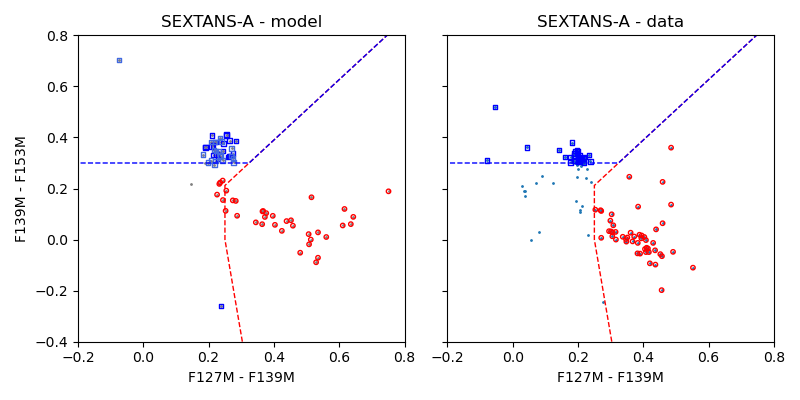 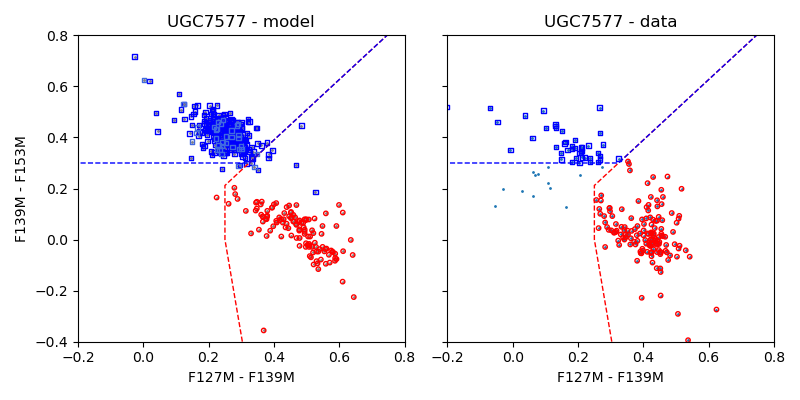 Pastorelli in prep.
Dwarf galaxies (metal-poor regime)
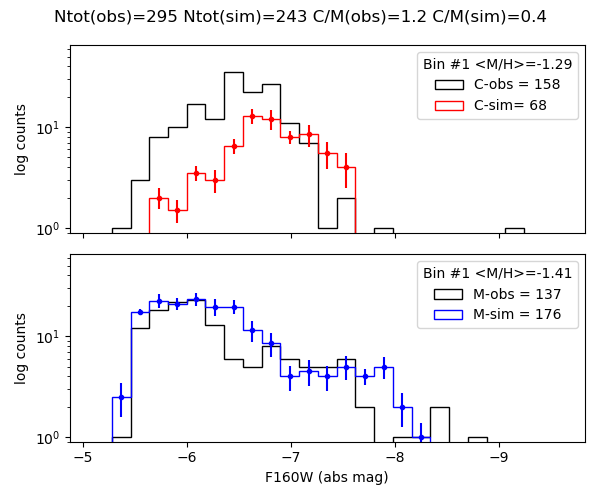 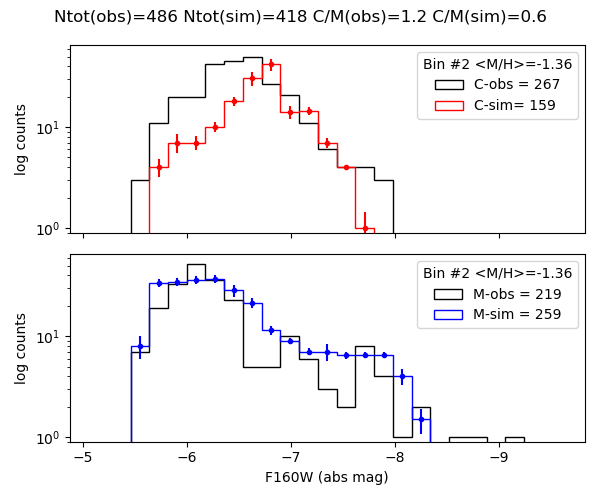 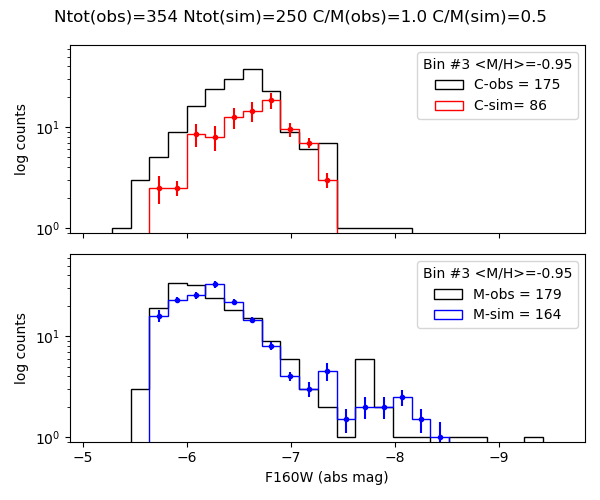 More metal-poor               →    →    →                 More metal-rich
Pastorelli in prep.
Dwarf galaxies with JWST
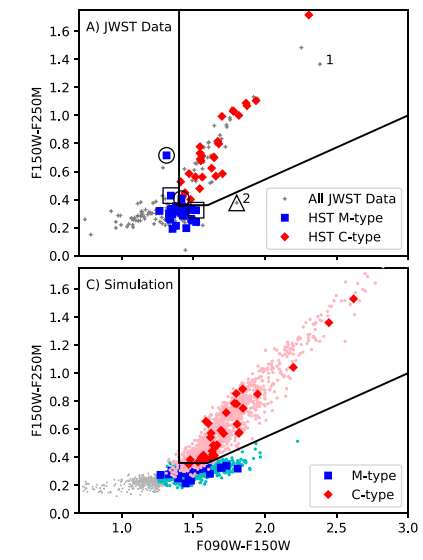 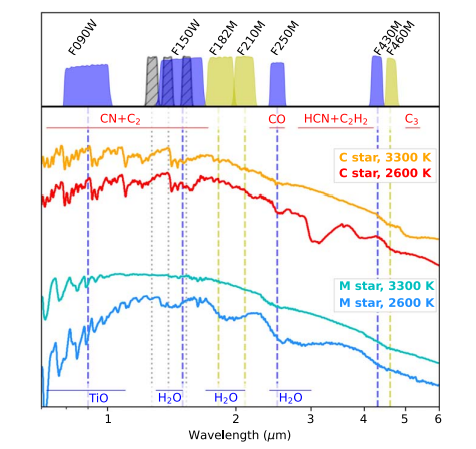 Boyer+24
M33 and M31 (solar, super-solar regime)
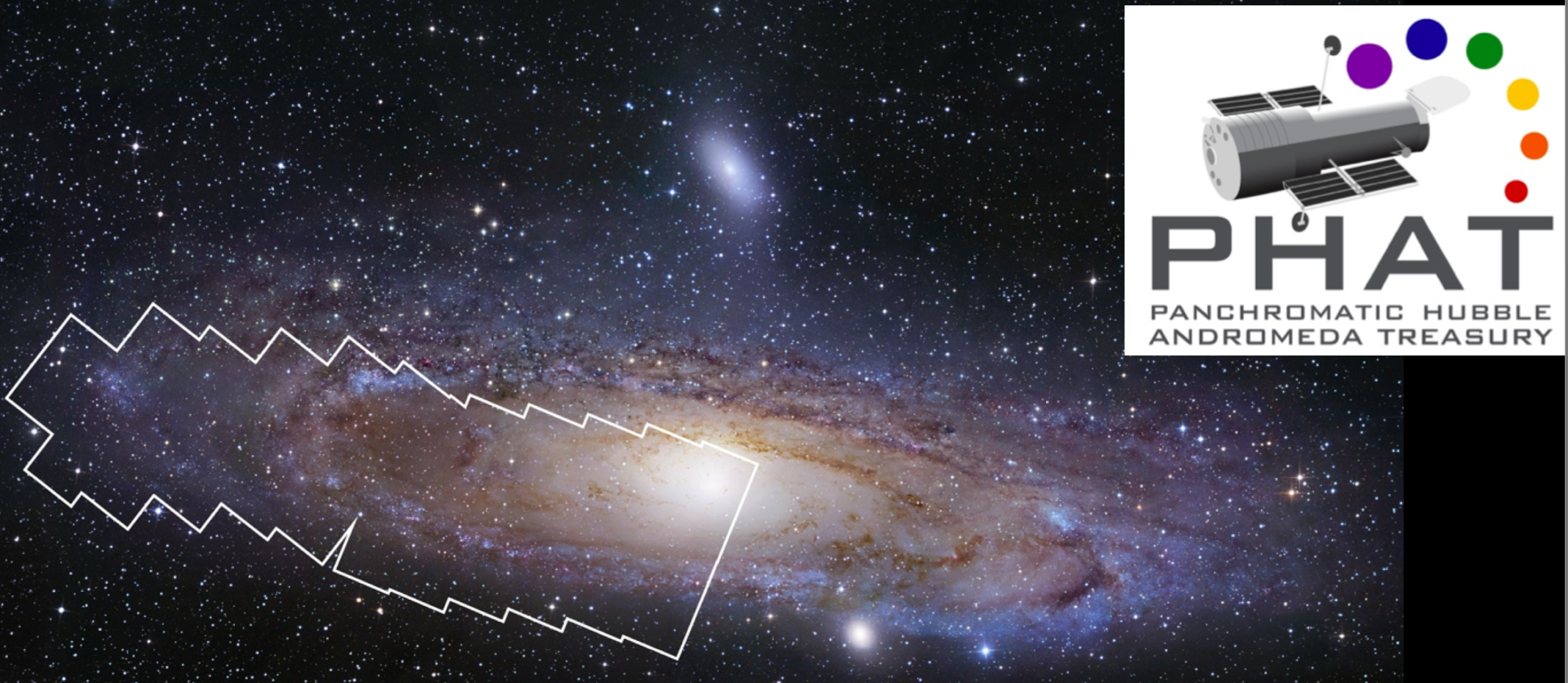 (Dalcanton+12)
M33 and M31 (solar, super-solar regime)
HST broad-band optical + IR  & HST medium-band
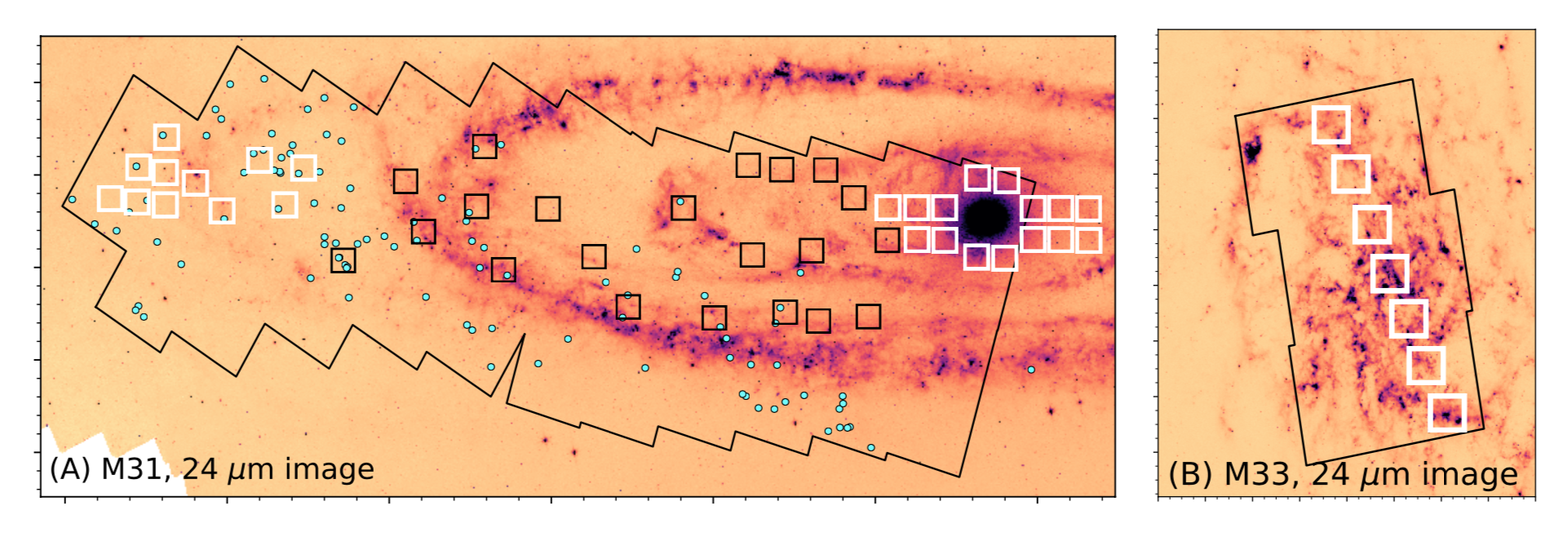 HST Cycle 23 - GO 14072 (PI Boyer)  & HST Cycle 27 - GO 15932 (PI Boyer)
M33 and M31 (solar, super-solar regime)
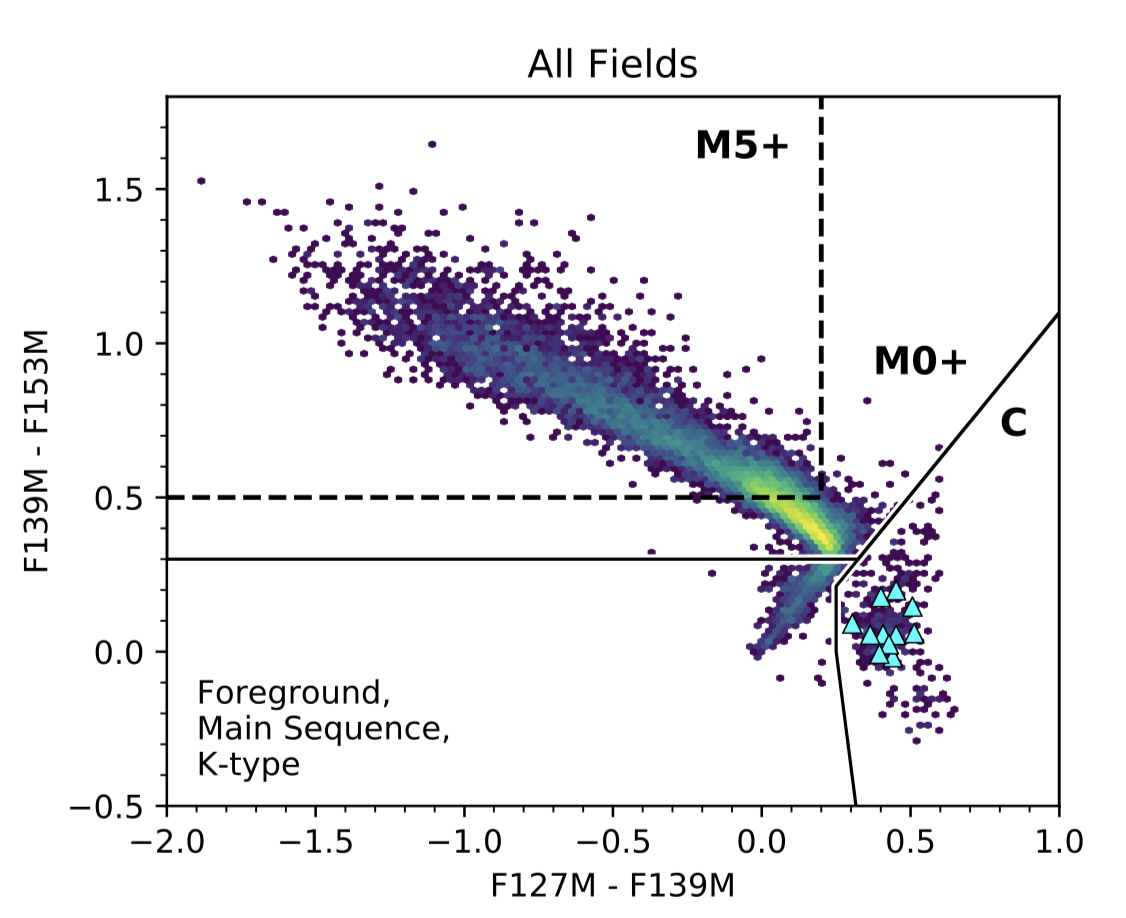 ~21 400
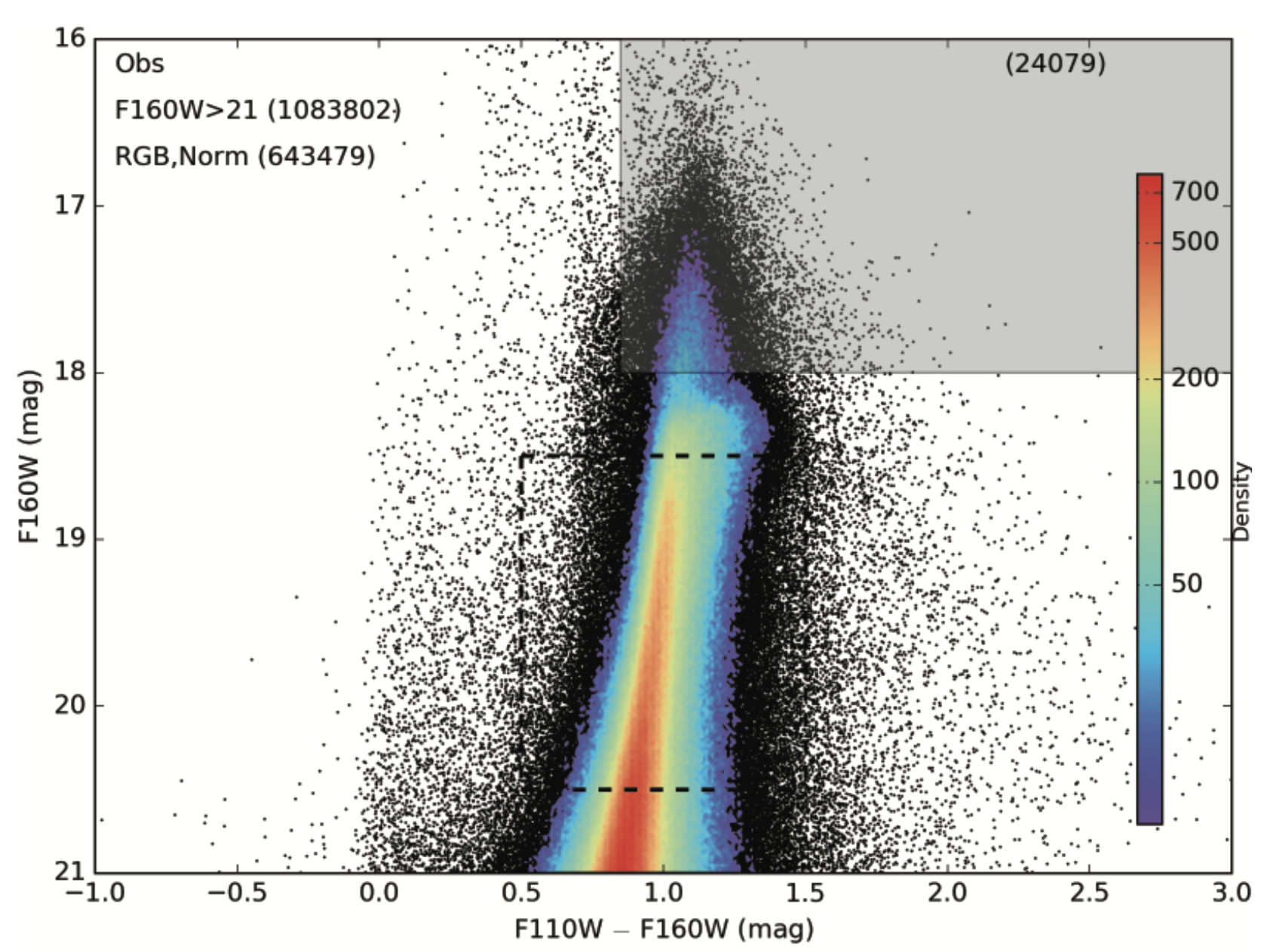 (Boyer+19)
(Chen in prep.)
Constraints from the IFMR
→ Shallow 3DU efficiency for Mi ~ 1.65 - 2 Msun 
→ Mass-loss formulation that depends on the C abundance
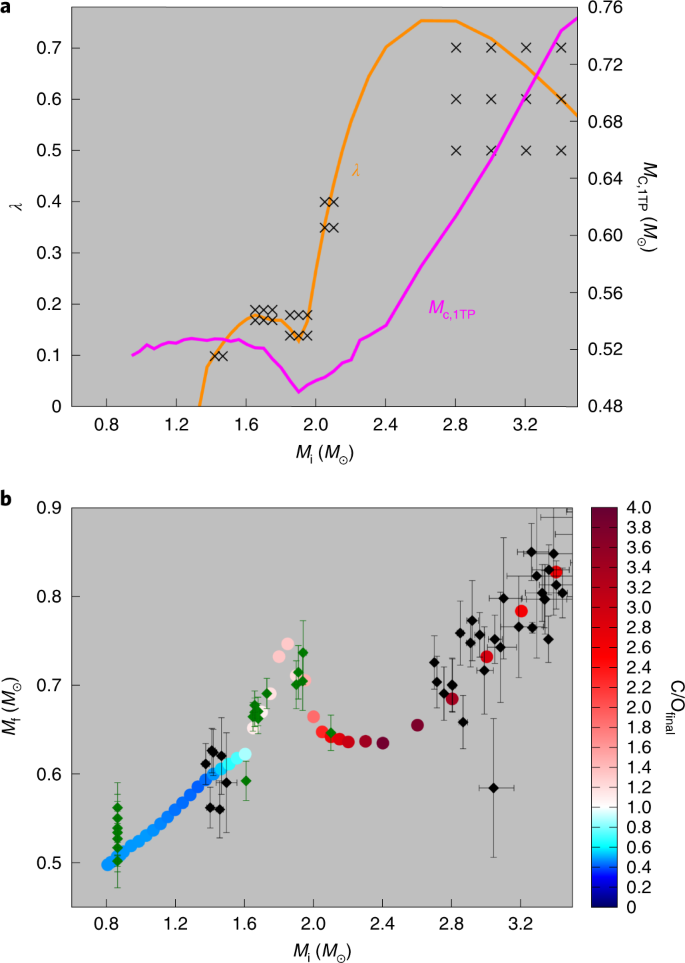 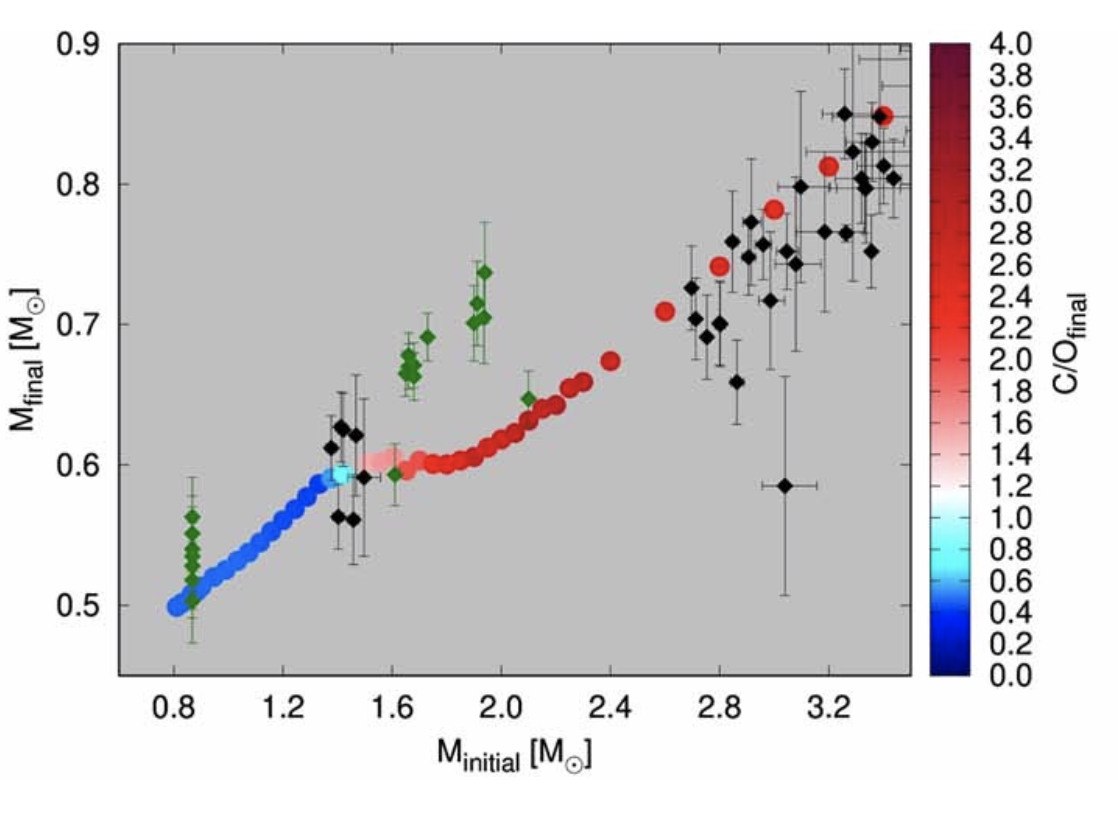 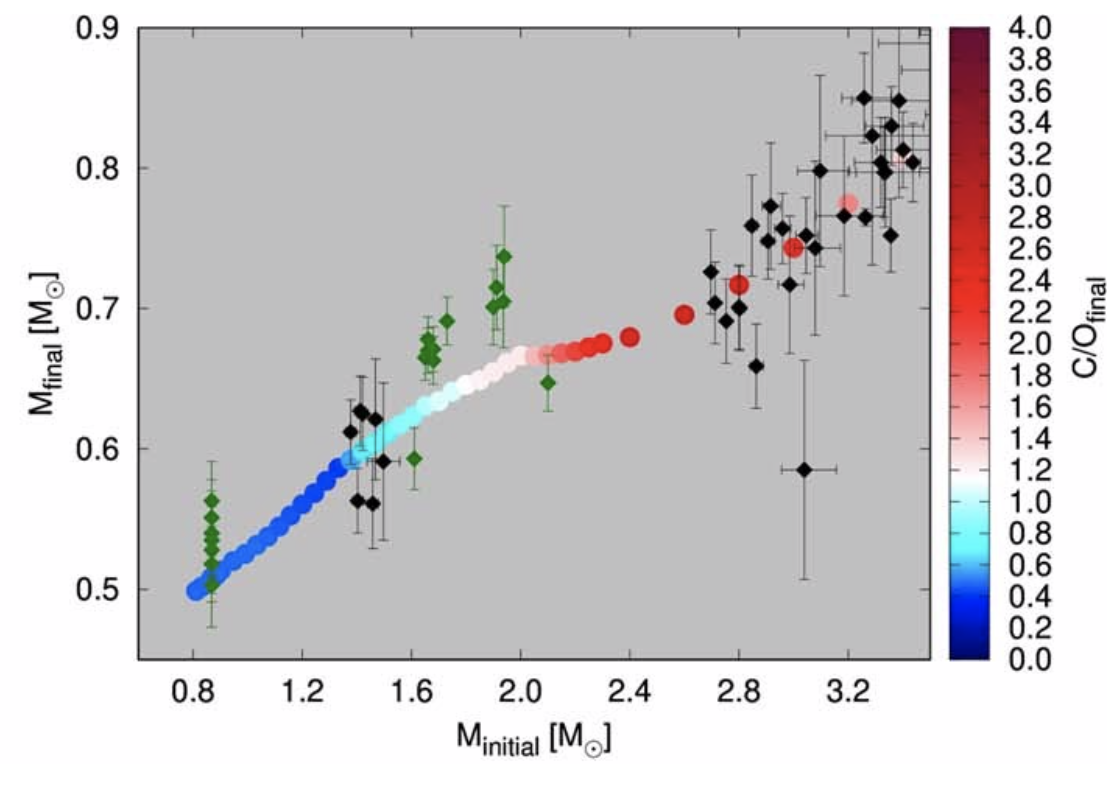 Too efficient 3DU λ ~ 0.5
Mass-loss insensitive to 
C abundance (Blocker,95)
Less efficient 3DU &
Mass loss depends on C-O
(Marigo+20 NatAstro)
AGB stars in the Gaia-2MASS diagram
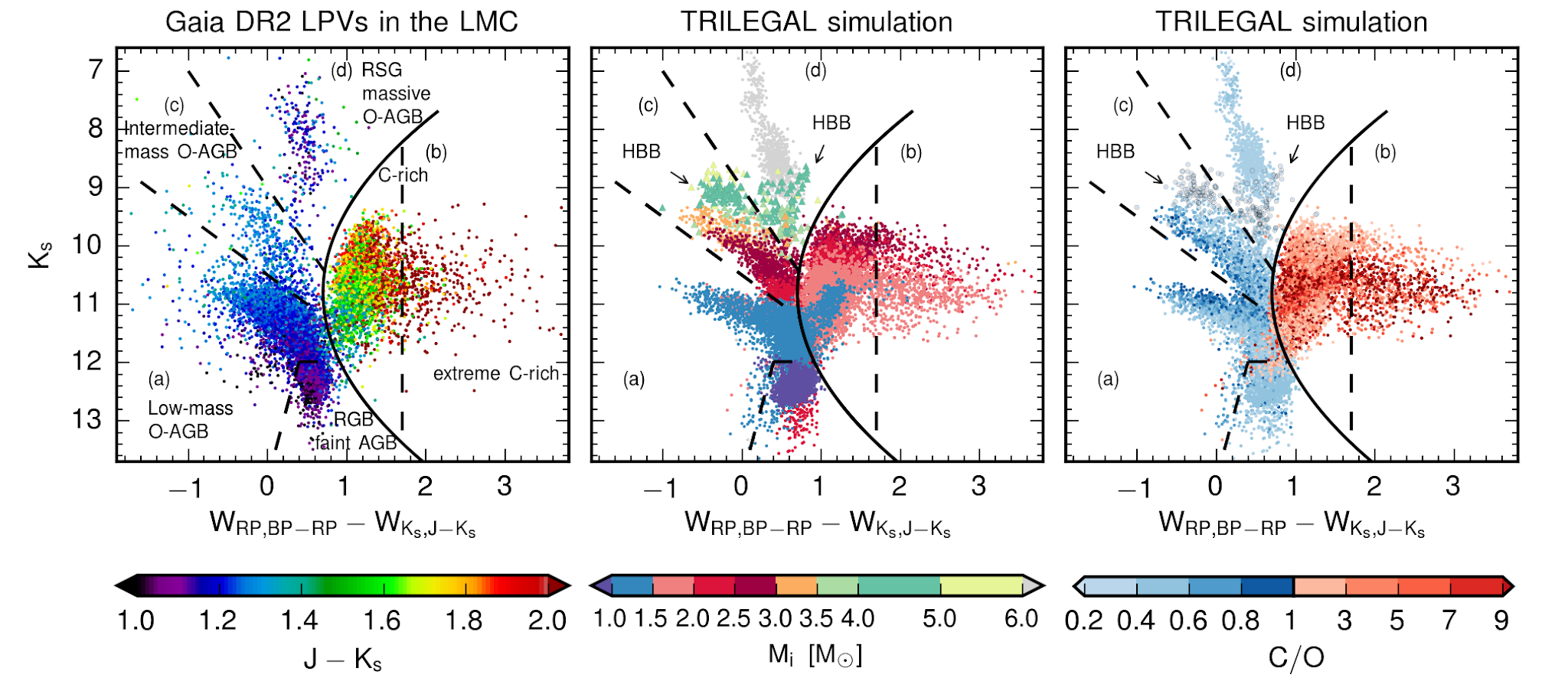 Adapted from Lebzelter+18
Evolutionary stage, initial masses, chemical type from photometry alone
AGB stars in the Gaia-2MASS diagram
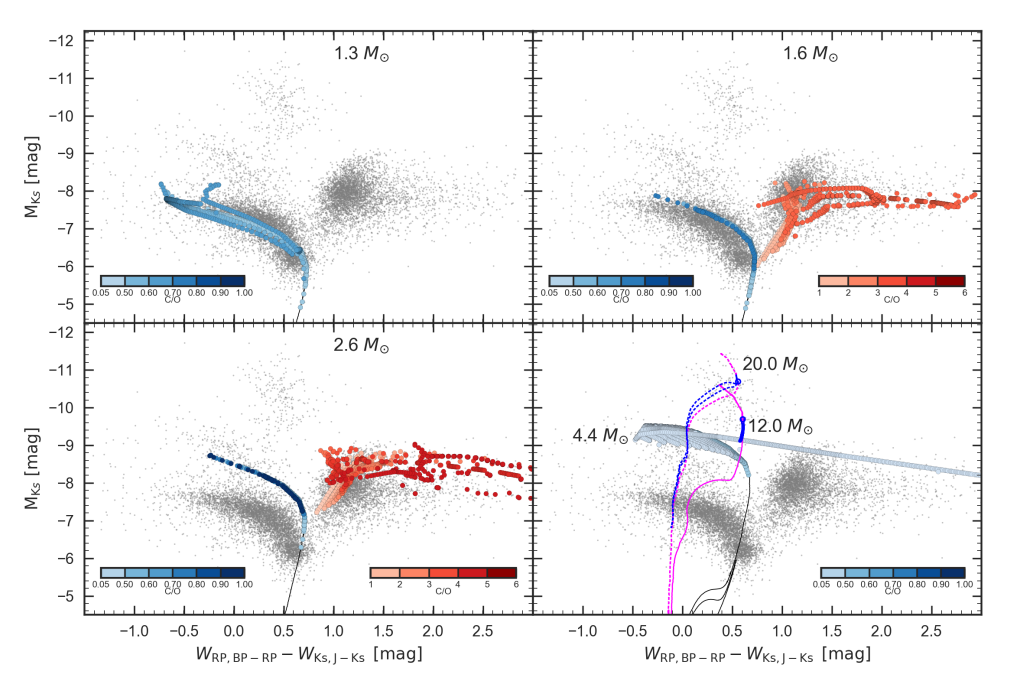 AGB stars with Mi <1.3 do not become C-stars → Evolve in the left part of the diagram in the lower luminosity branch 

When AGBs with 1.2 < Mi  < 3 become C-star → Jump to the right part of the diagram

AGBs with Mi>3 do not become C-stars, might experience HBB 
Evolve in the left part at higher luminosities, can evolve to the right thanks to mass-loss
Lebzelter+18
Gaia and AGB stars in the Milky Way
Stellar parameters and dynamics of AGB stars with Gaia parallaxes and 3D Hydrodynamics simulations of convection (Chiavassa+2024)
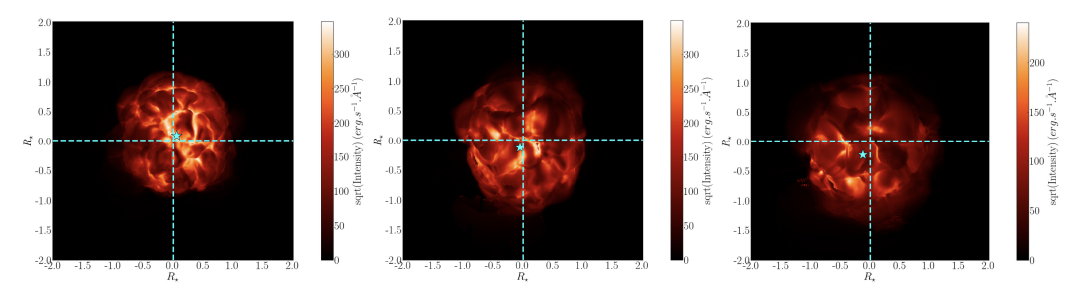 Gaia and AGB stars in the Milky Way
Stellar parameters and dynamics of AGB stars with Gaia parallaxes and 3D Hydrodynamics simulations of convection (Chiavassa+2024)
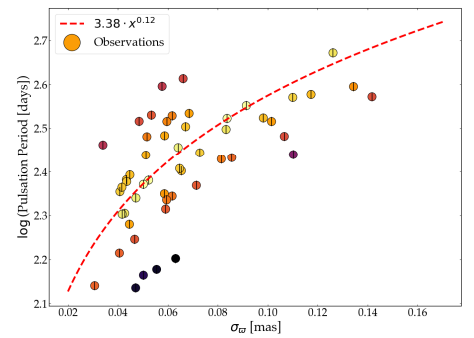 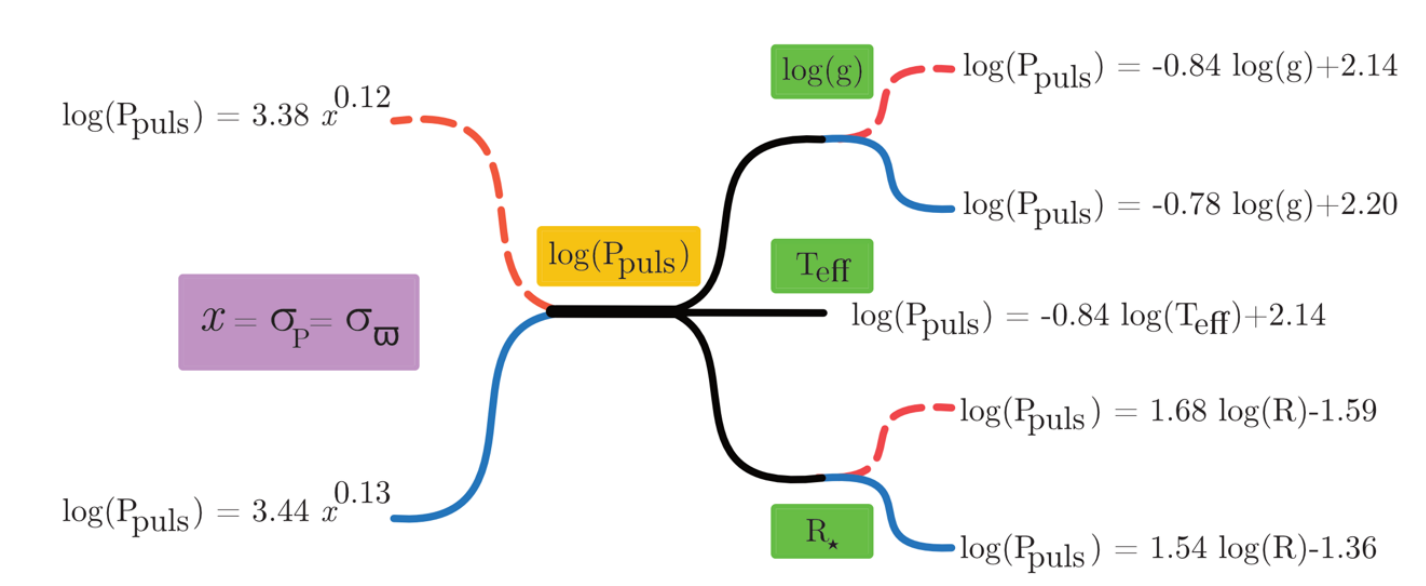 Correlations between:
Photocentre displacement and pulsation period
Pulsation period and stellar parameters
Gaia and AGB stars in the Milky Way
Stellar parameters and dynamics of AGB stars with Gaia parallaxes and 3D Hydrodynamics simulations of convection (Chiavassa+2024)
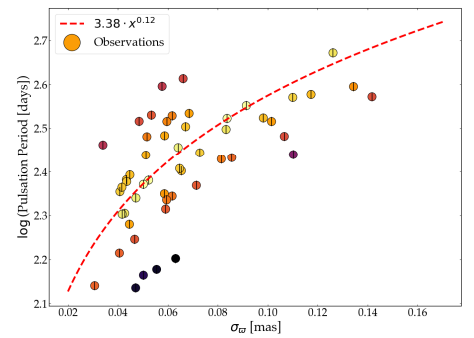 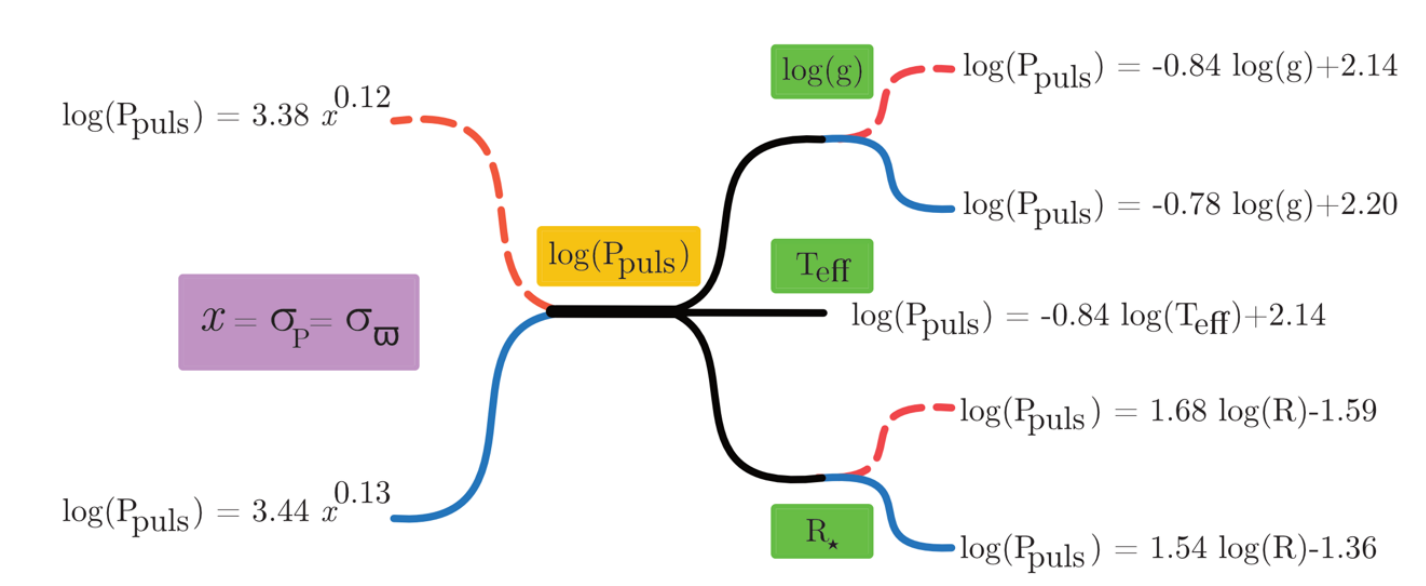 Correlations between:
Photocentre displacement and pulsation period
Pulsation period and stellar parameters
Parallax uncertainties
 
Stellar parameters
AGB stars with interferometry
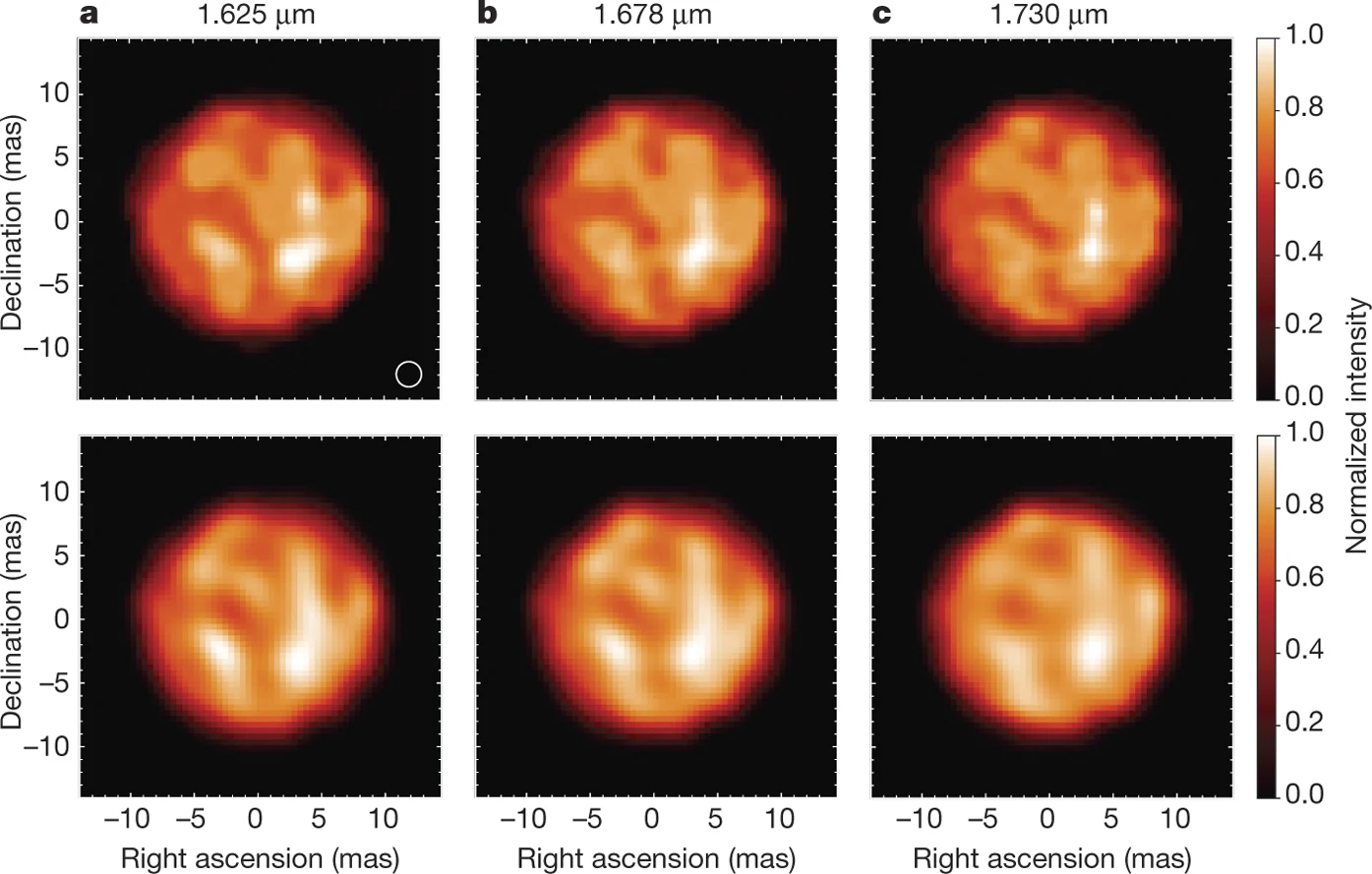 Images of the stellar surface of π1 Gruis reconstructed from the interferometric data from PIONIER mounted at the Very Large Telescope Interferometer (VLTI; Cerro Paranal, Chile). From Paladini+2018
The bright spots are associated with convective patterns

π1 Gruis is an S-type AGB star
Conclusion
TP-AGB models qualitatively reproduce many observables
TP-AGB models uncertainties mainly due to mass-loss and convection 
Models in the literature conflict in many key predictions
Complementarity between full-model calculations and hybrid models
Recent advancements in observations (e.g. Gaia, JWST, interferometry) and 3D hydrodynamic models are very promising  
Given the impact of the TP-AGB phase, models can and should be constrained as a function of mass and metallicity with many observables (from stellar clusters to nearby galaxies)